1900s-1910s
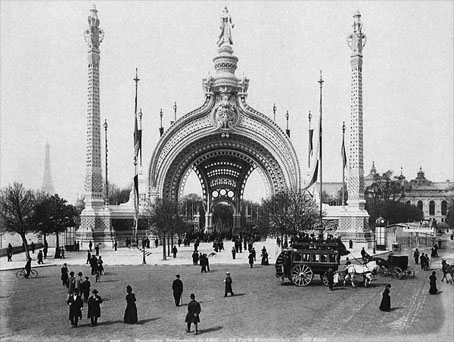 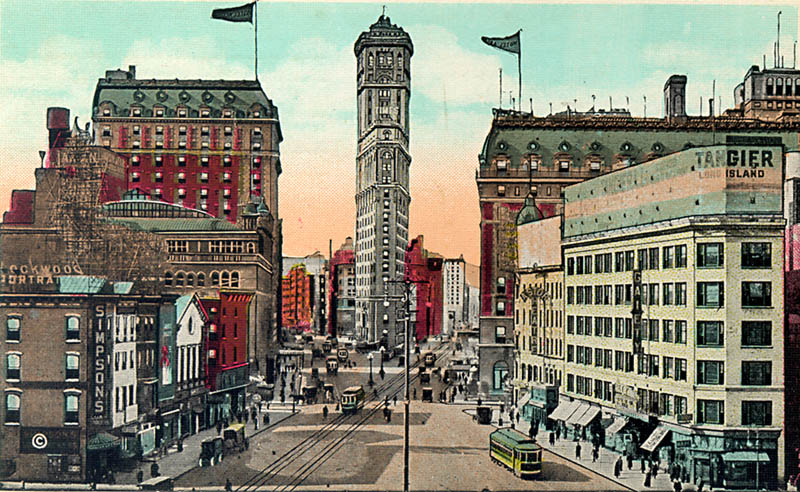 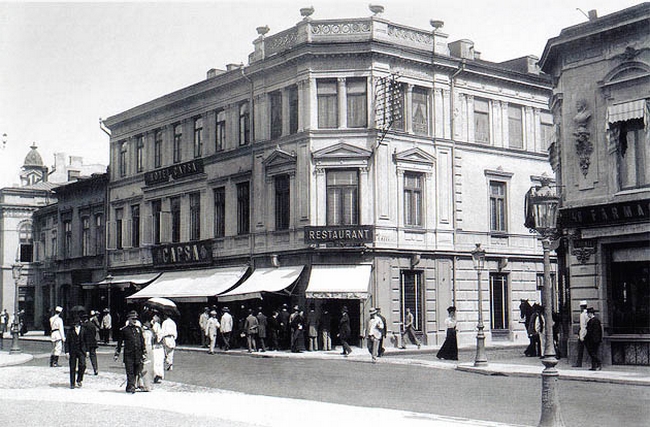 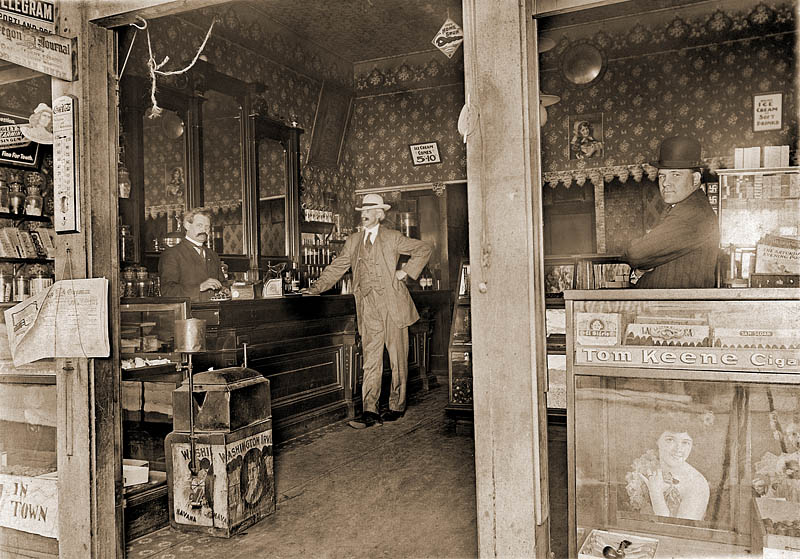 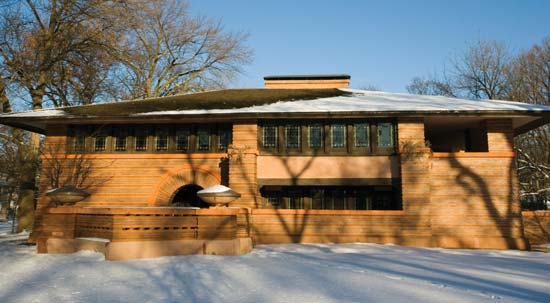 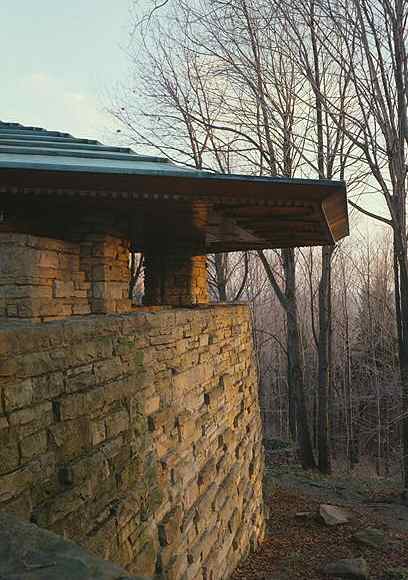 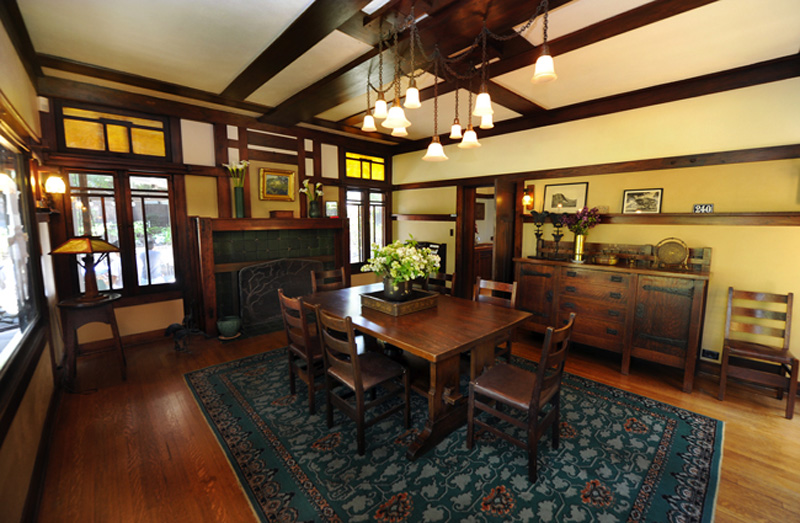 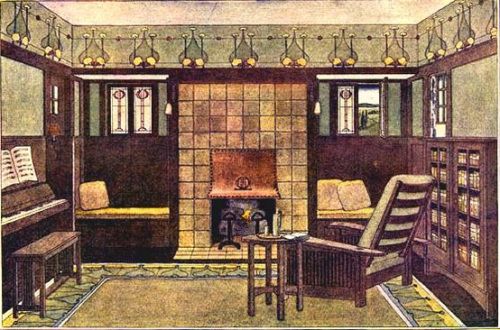 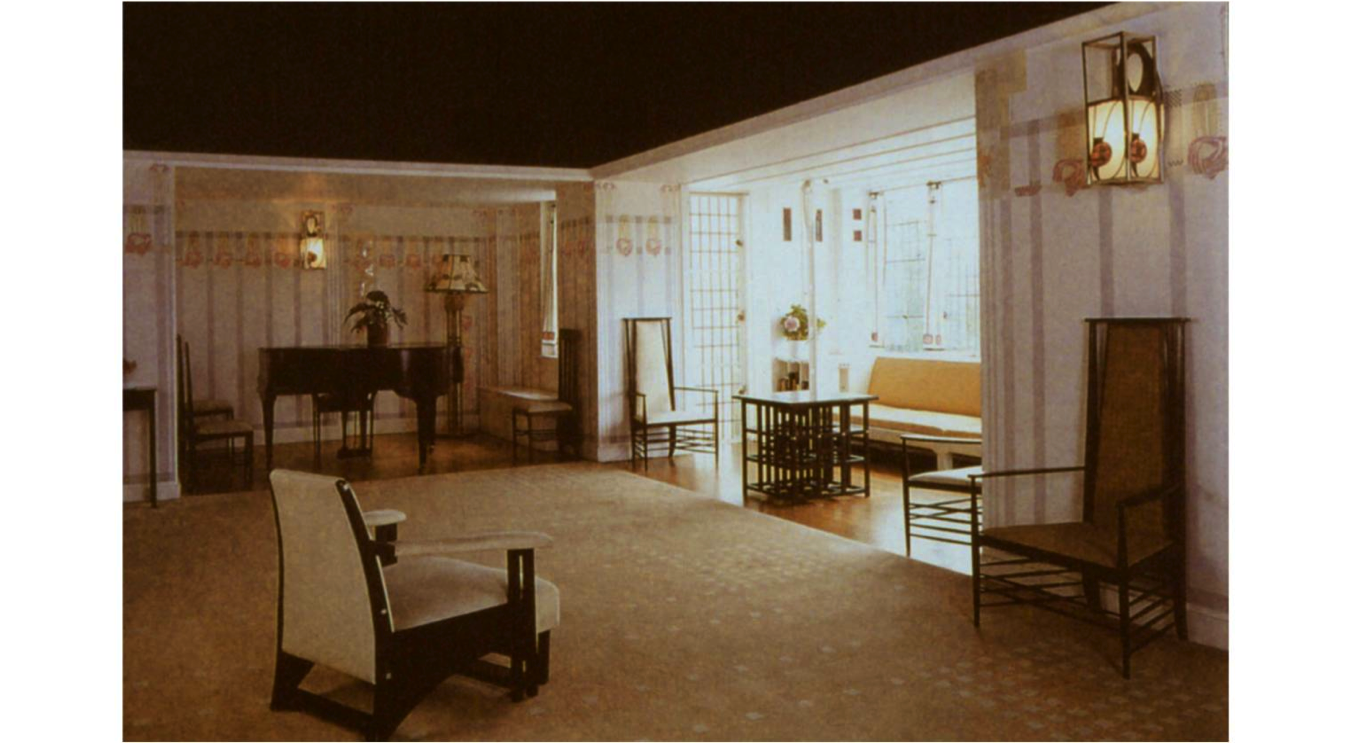 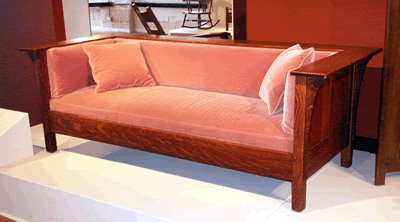 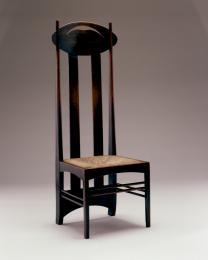 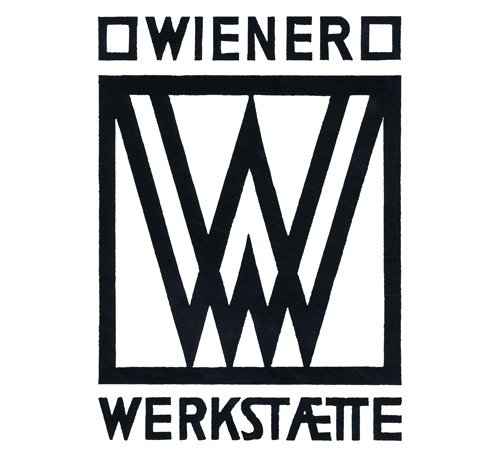 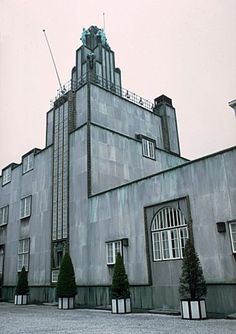 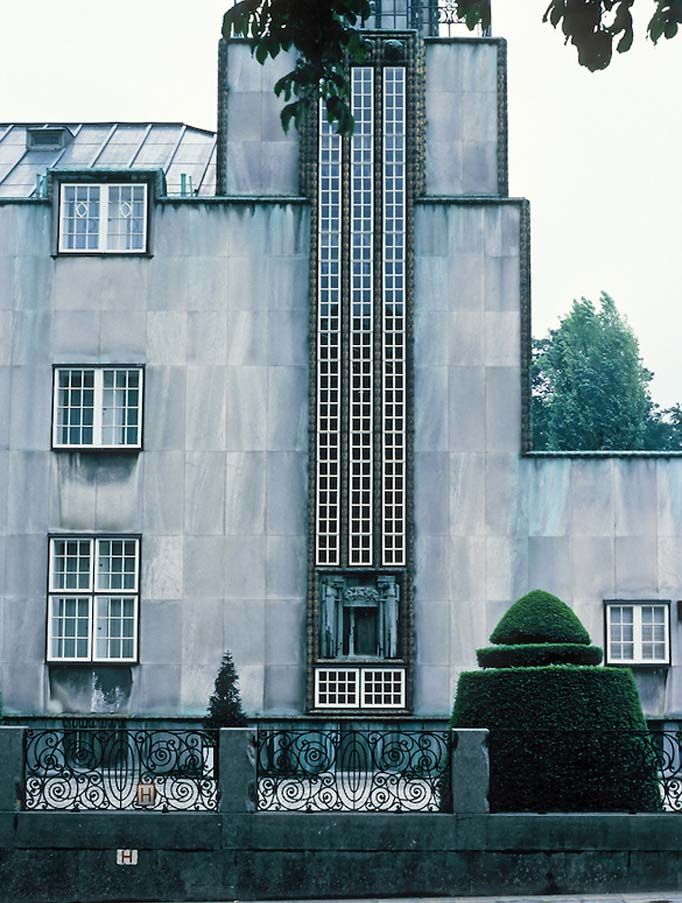 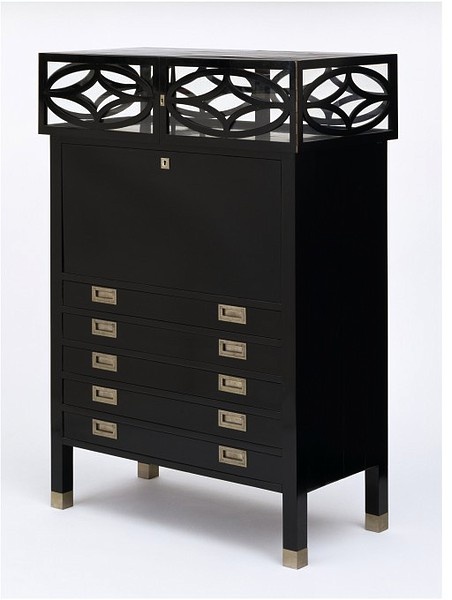 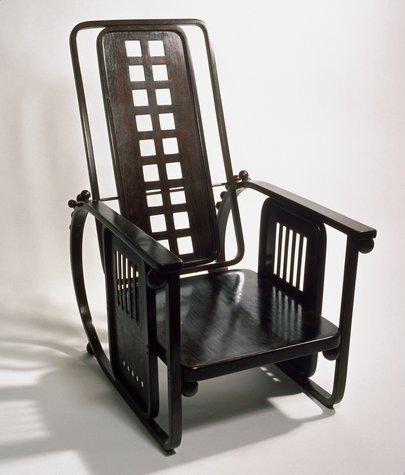 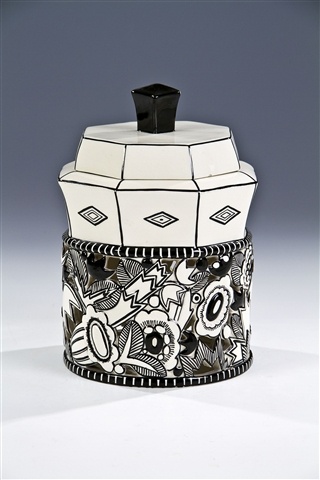 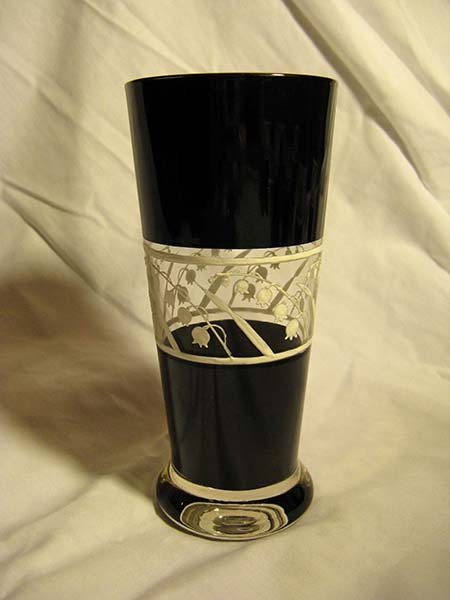 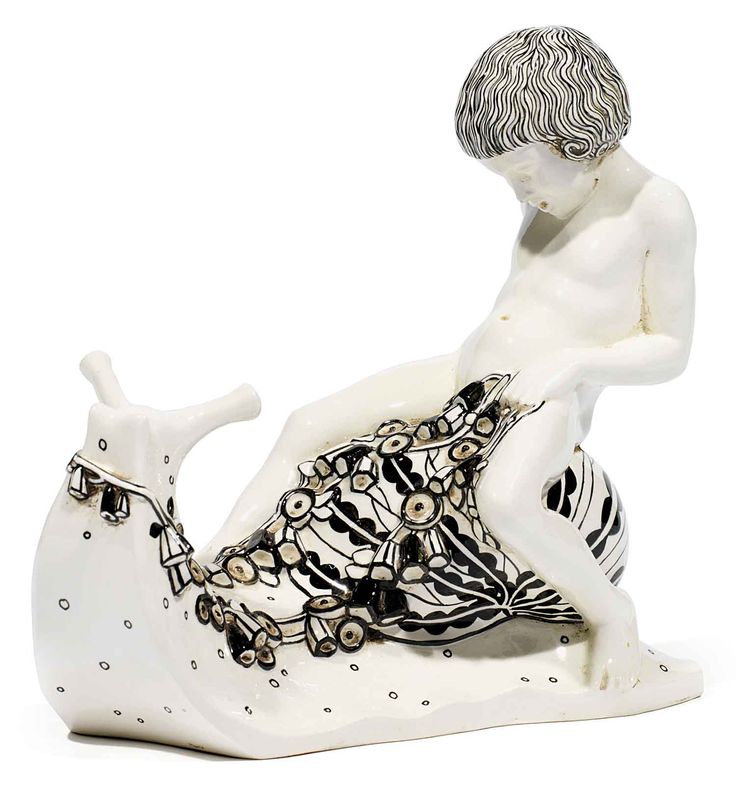 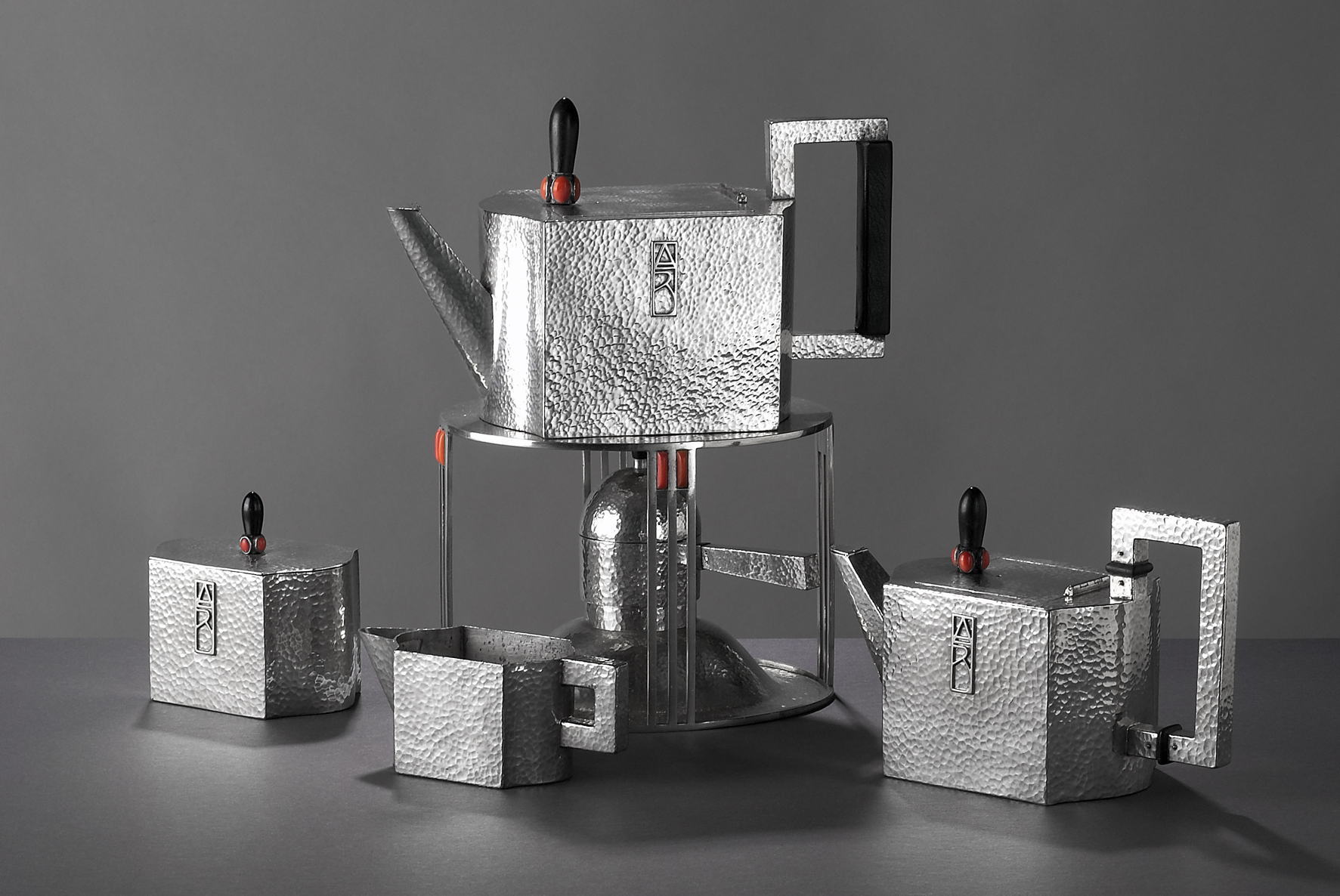 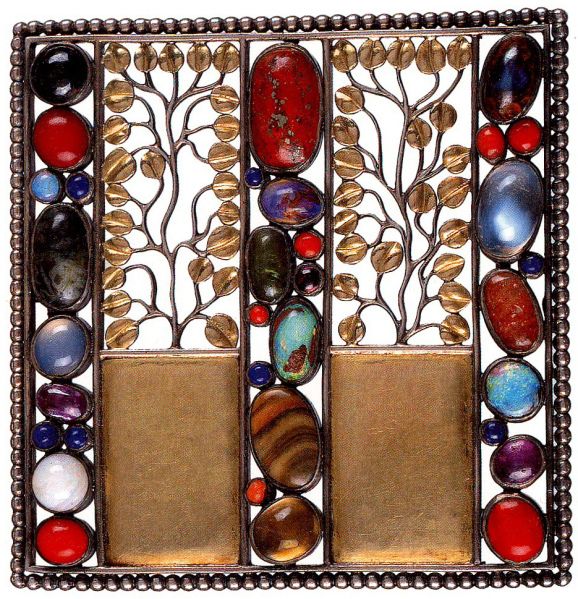 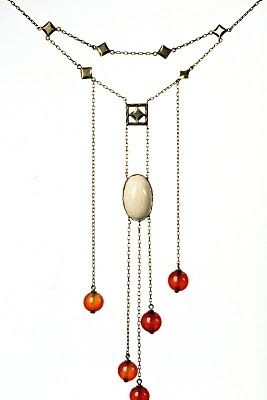 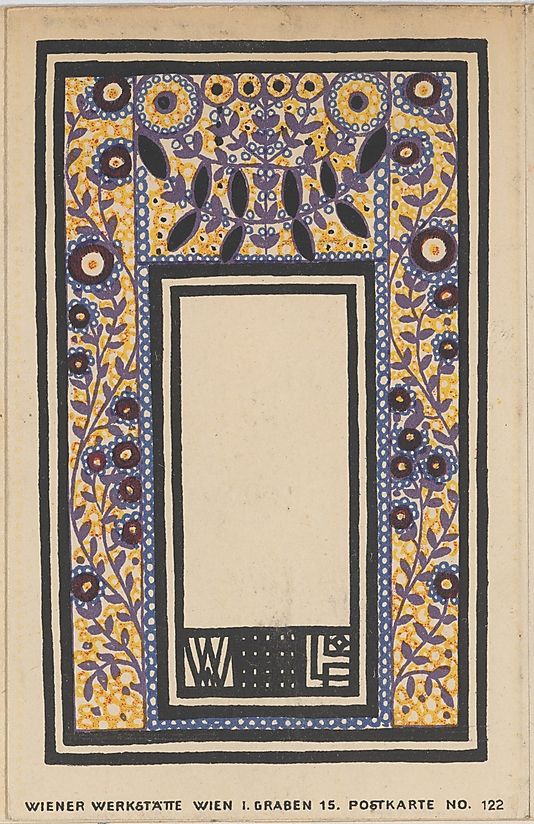 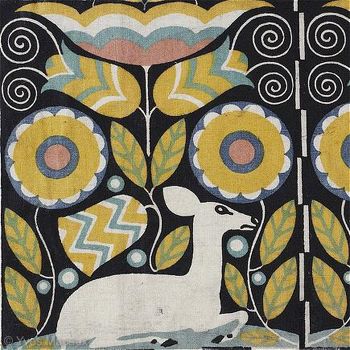 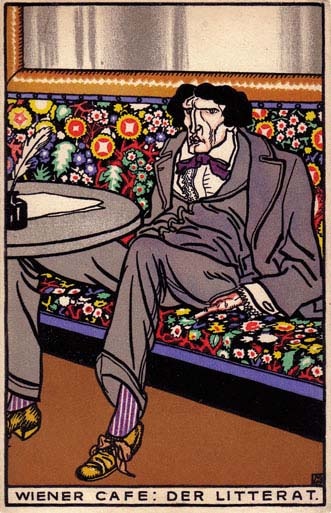 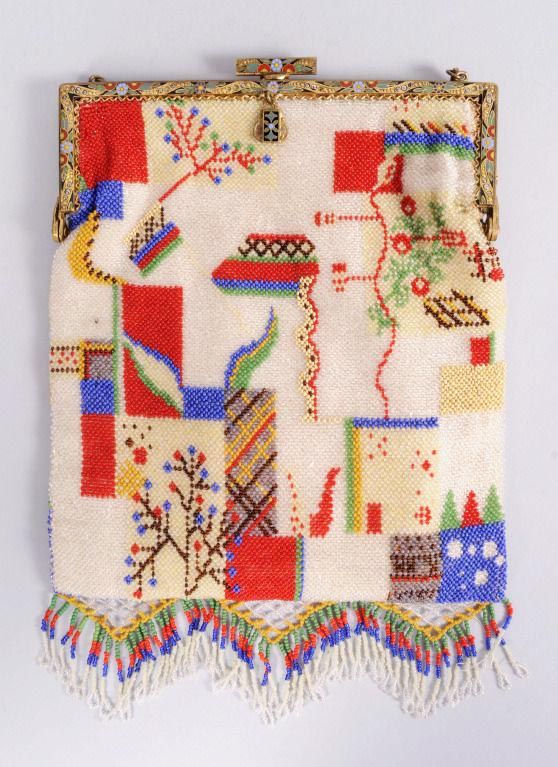 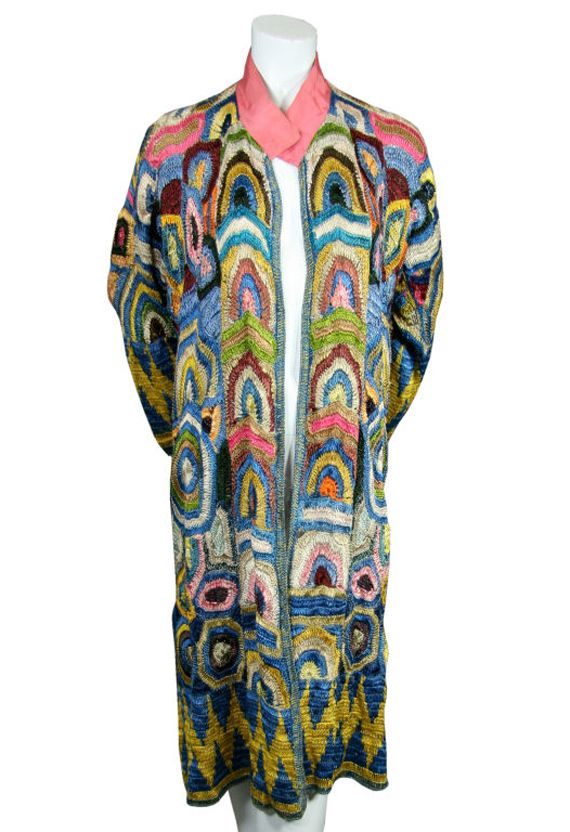 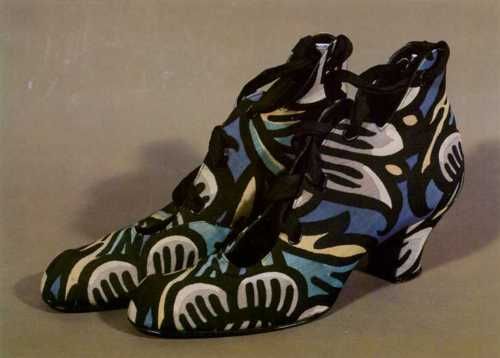 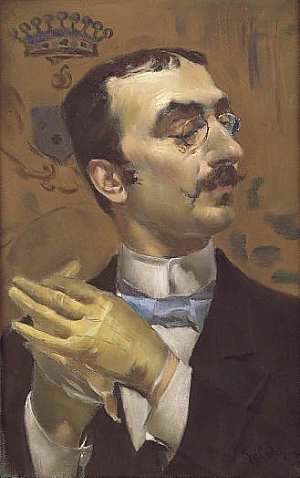 PORTRAITURE
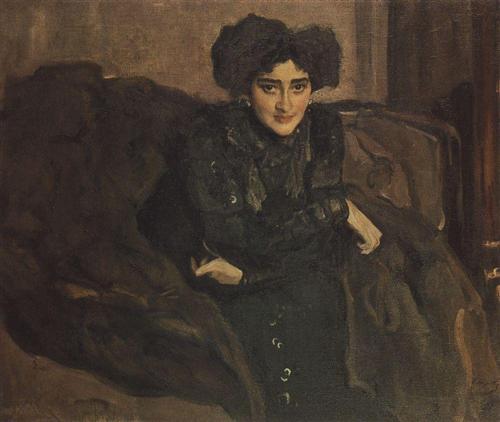 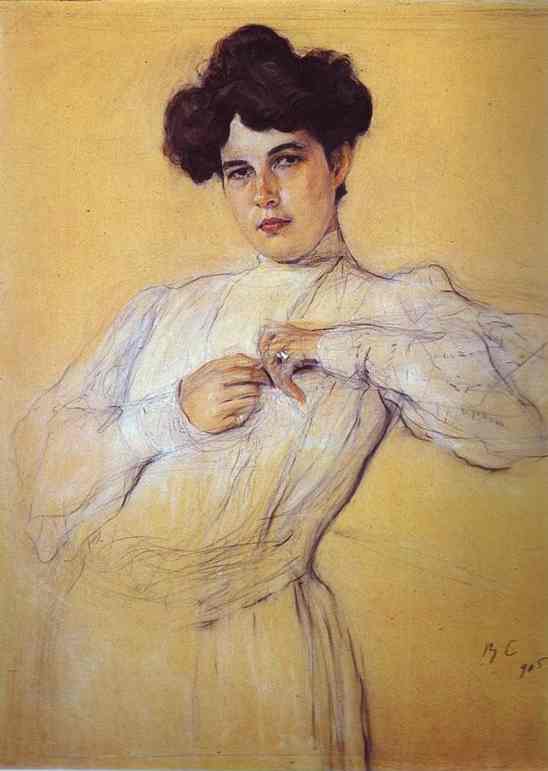 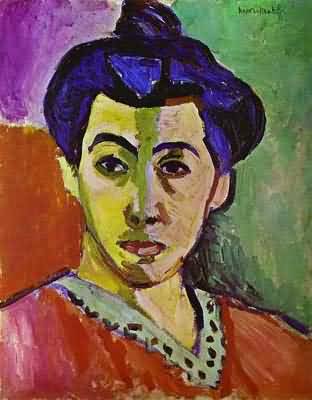 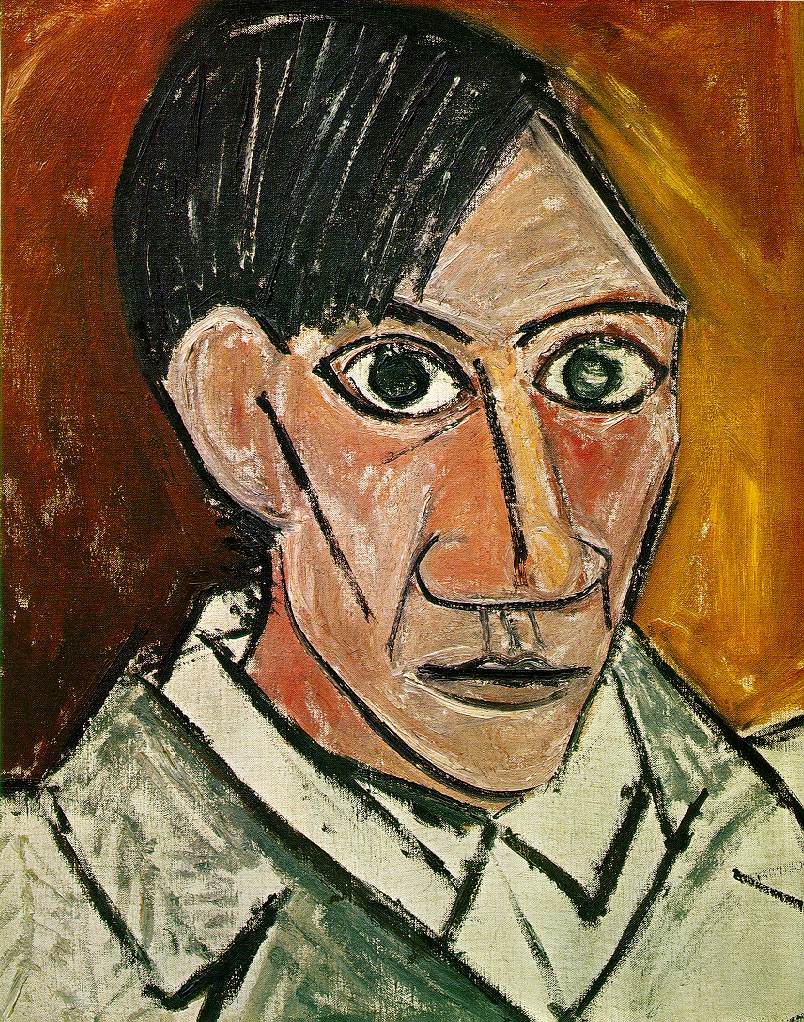 IDEAL BEAUTY
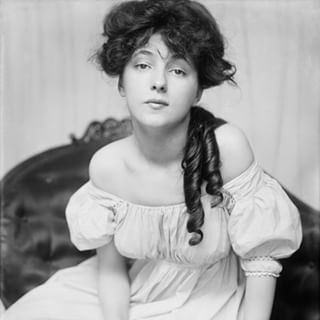 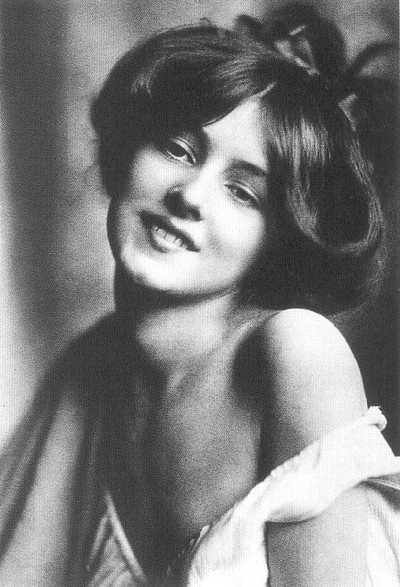 Florence Nesbit
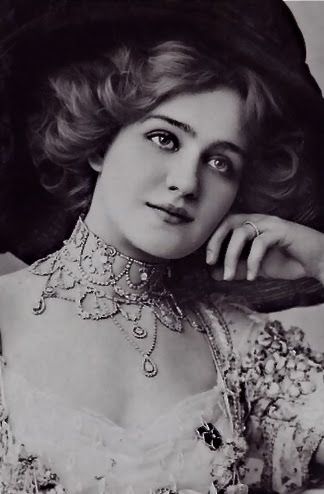 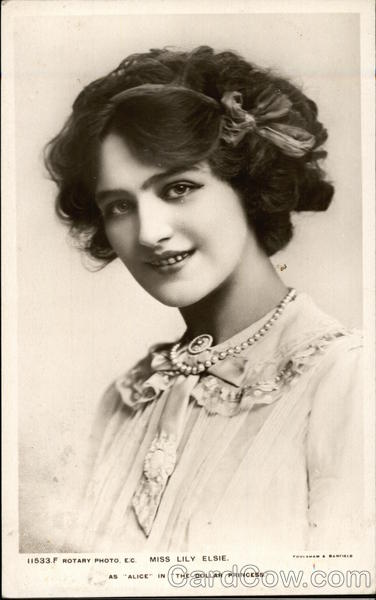 Lily Elsie
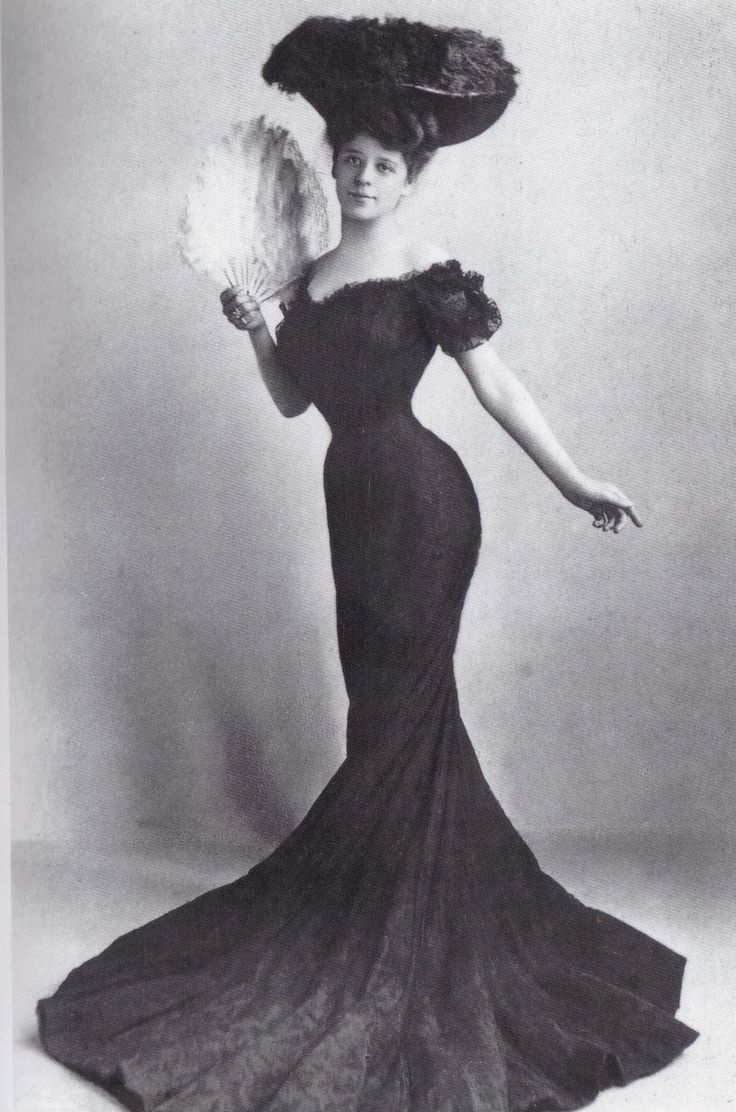 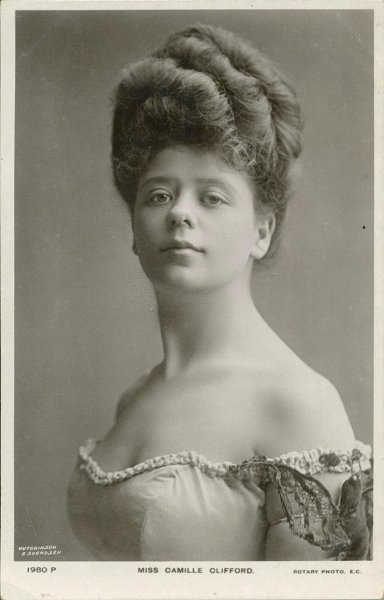 Camille Clifford
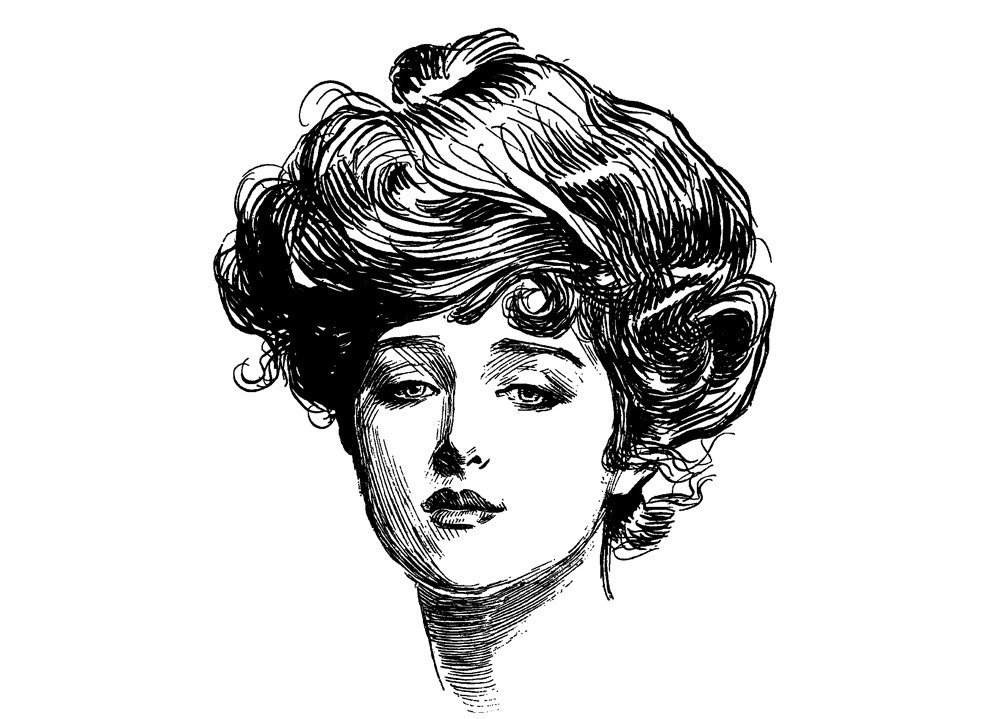 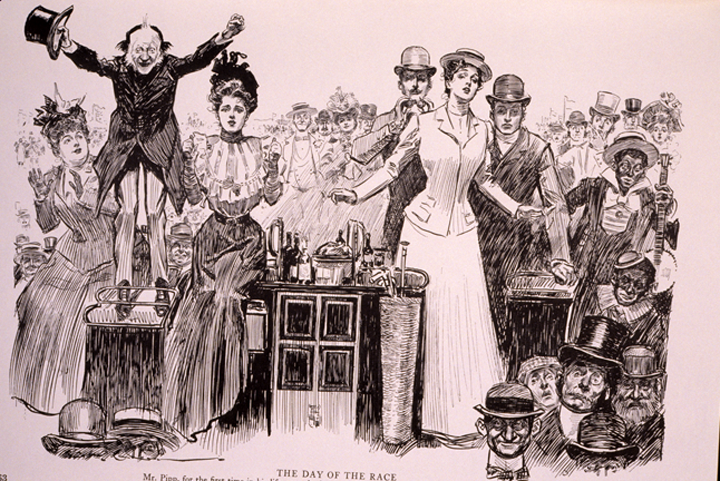 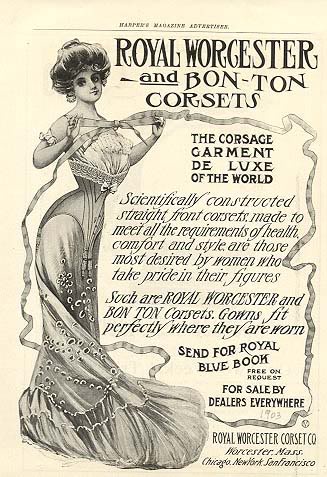 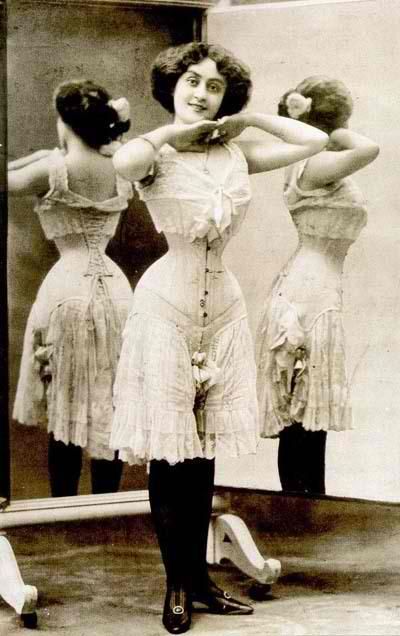 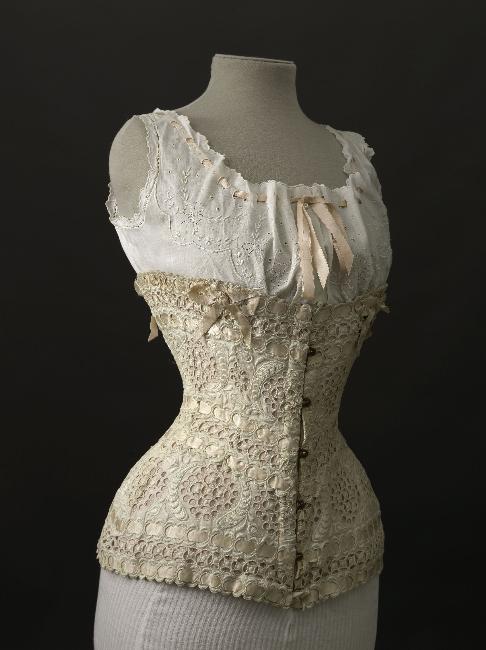 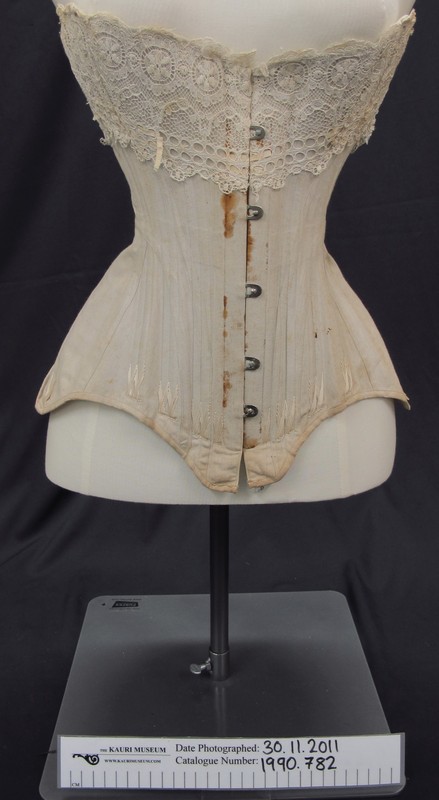 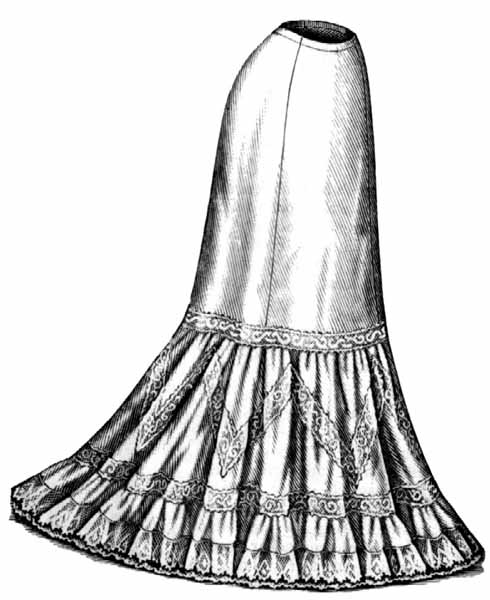 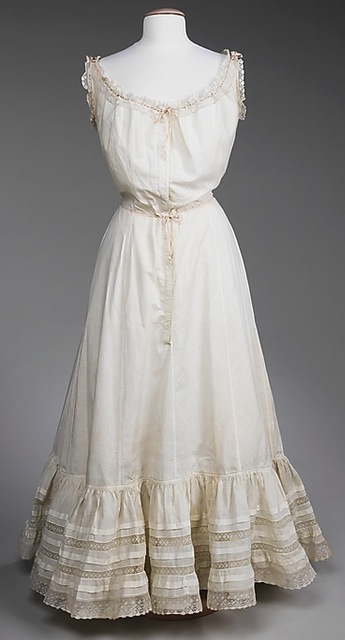 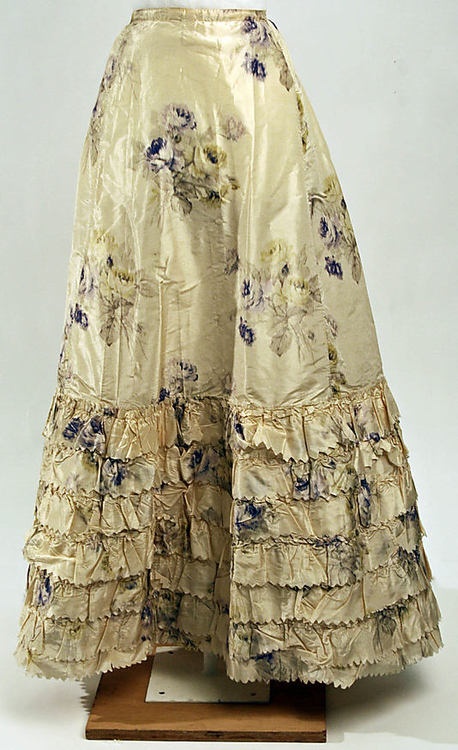 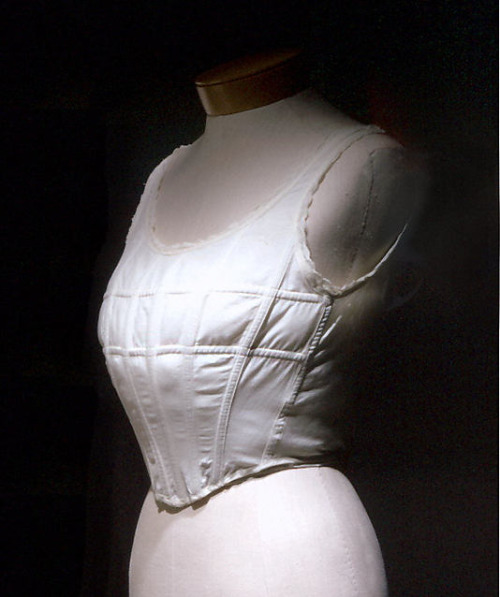 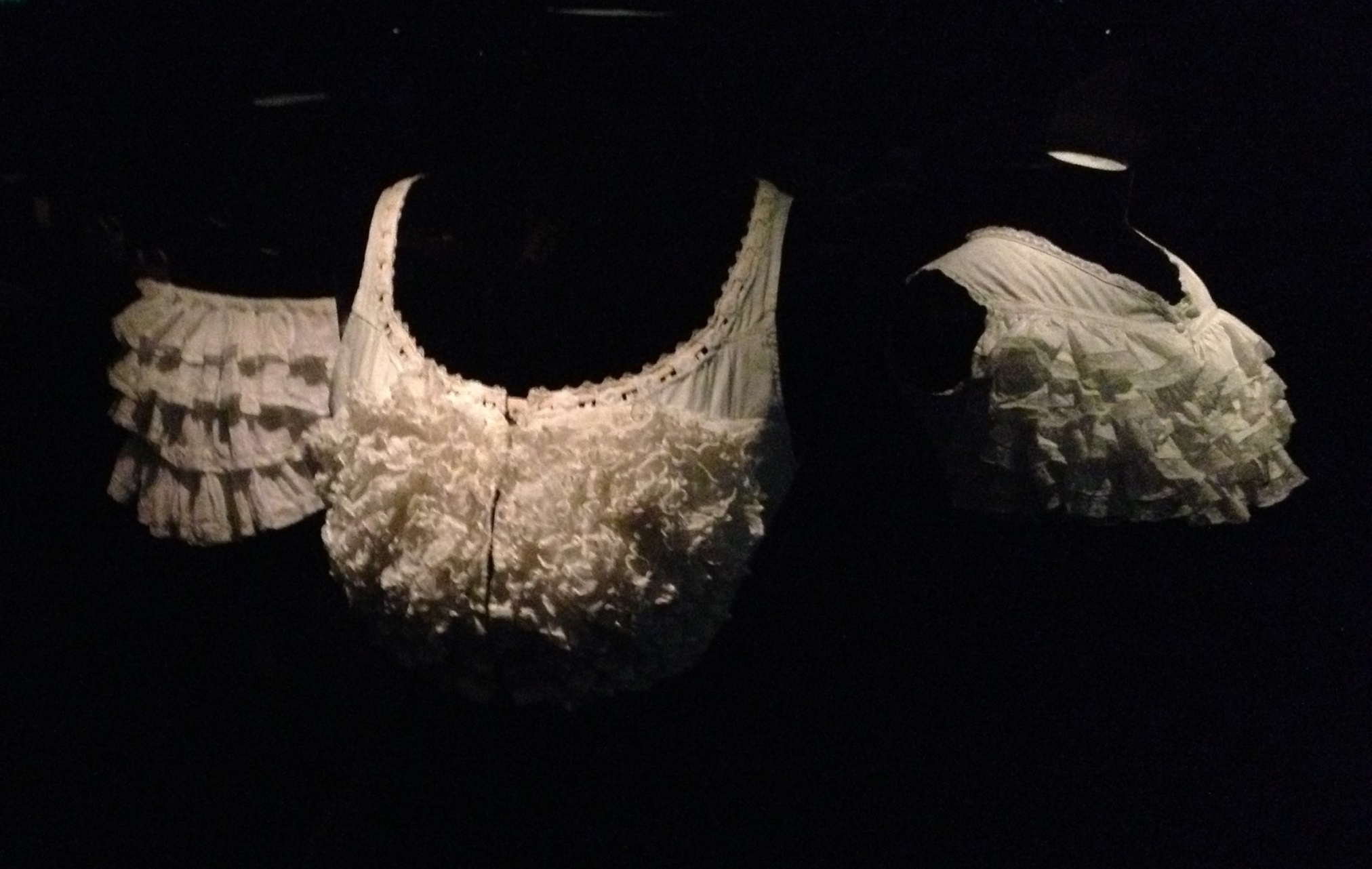 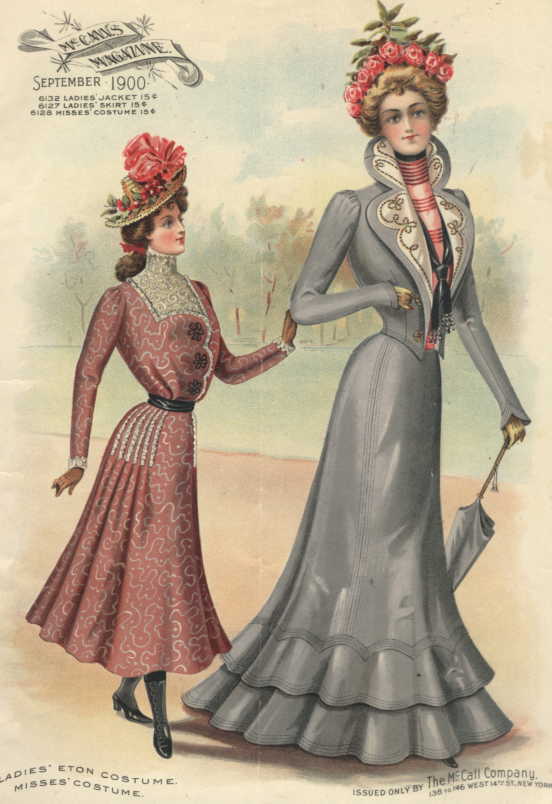 DAY WEAR
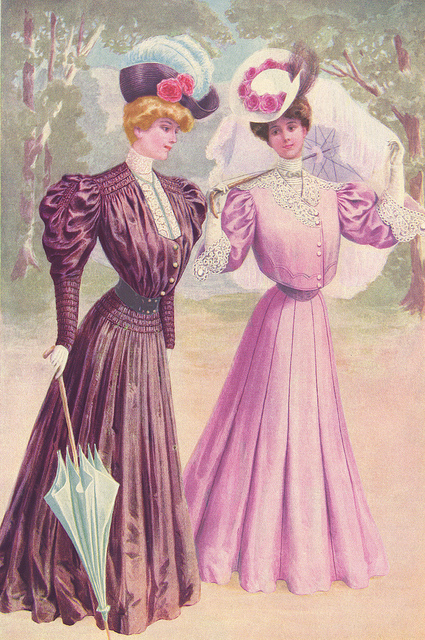 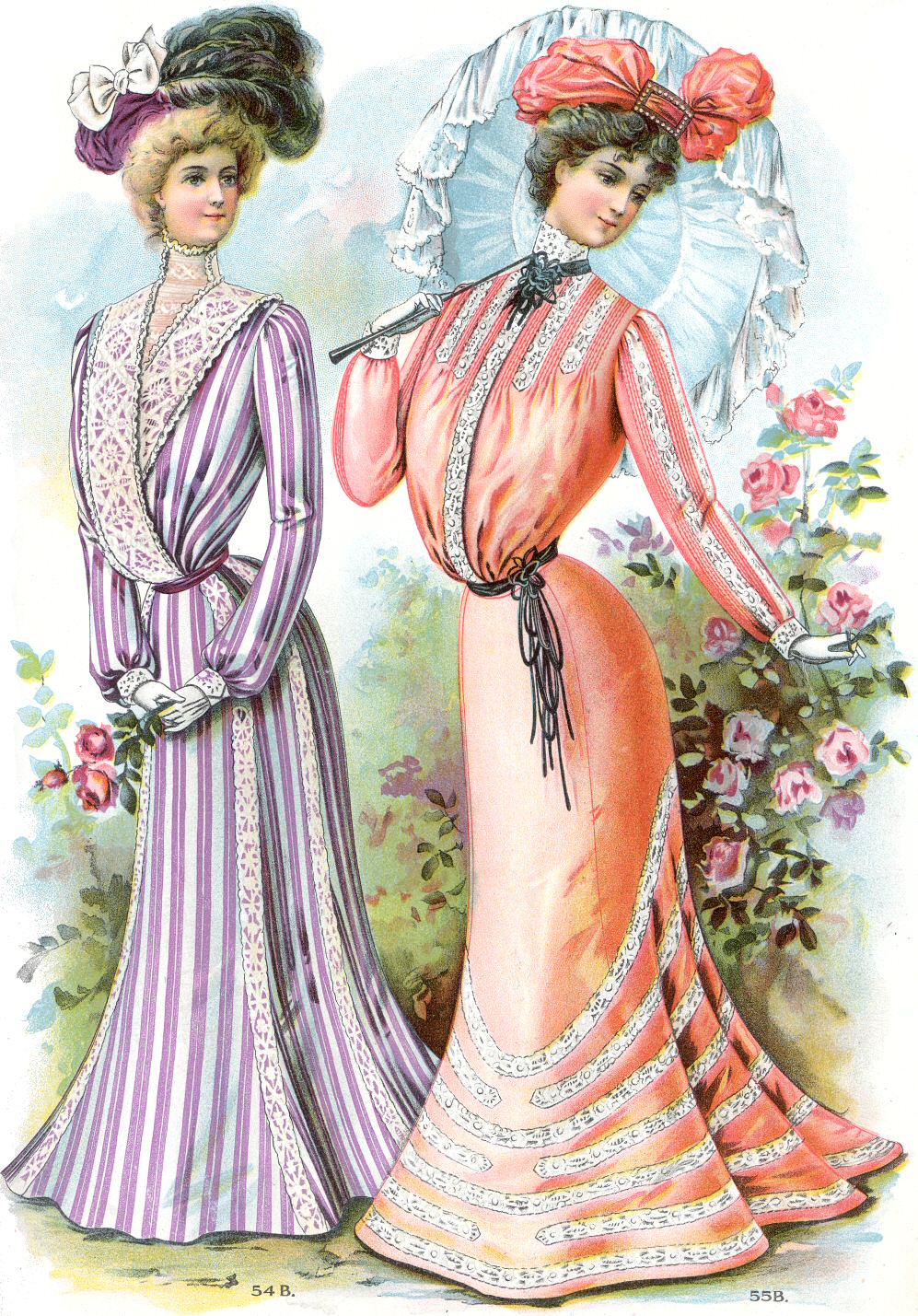 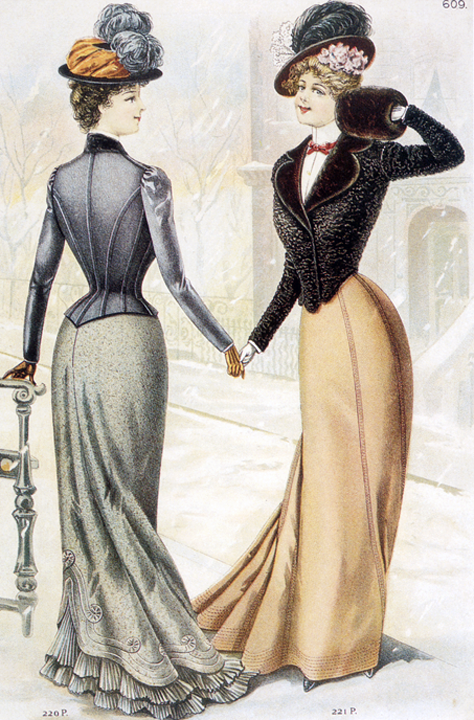 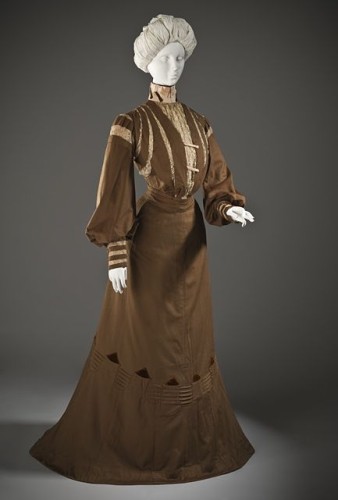 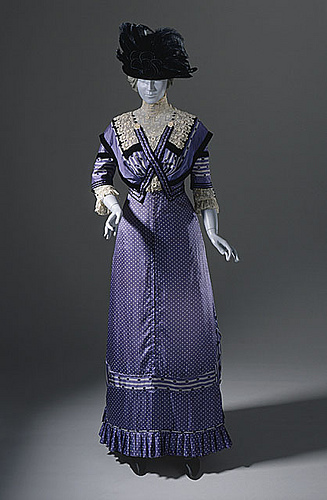 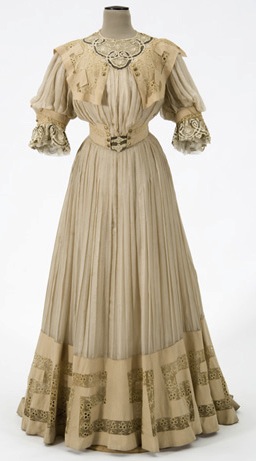 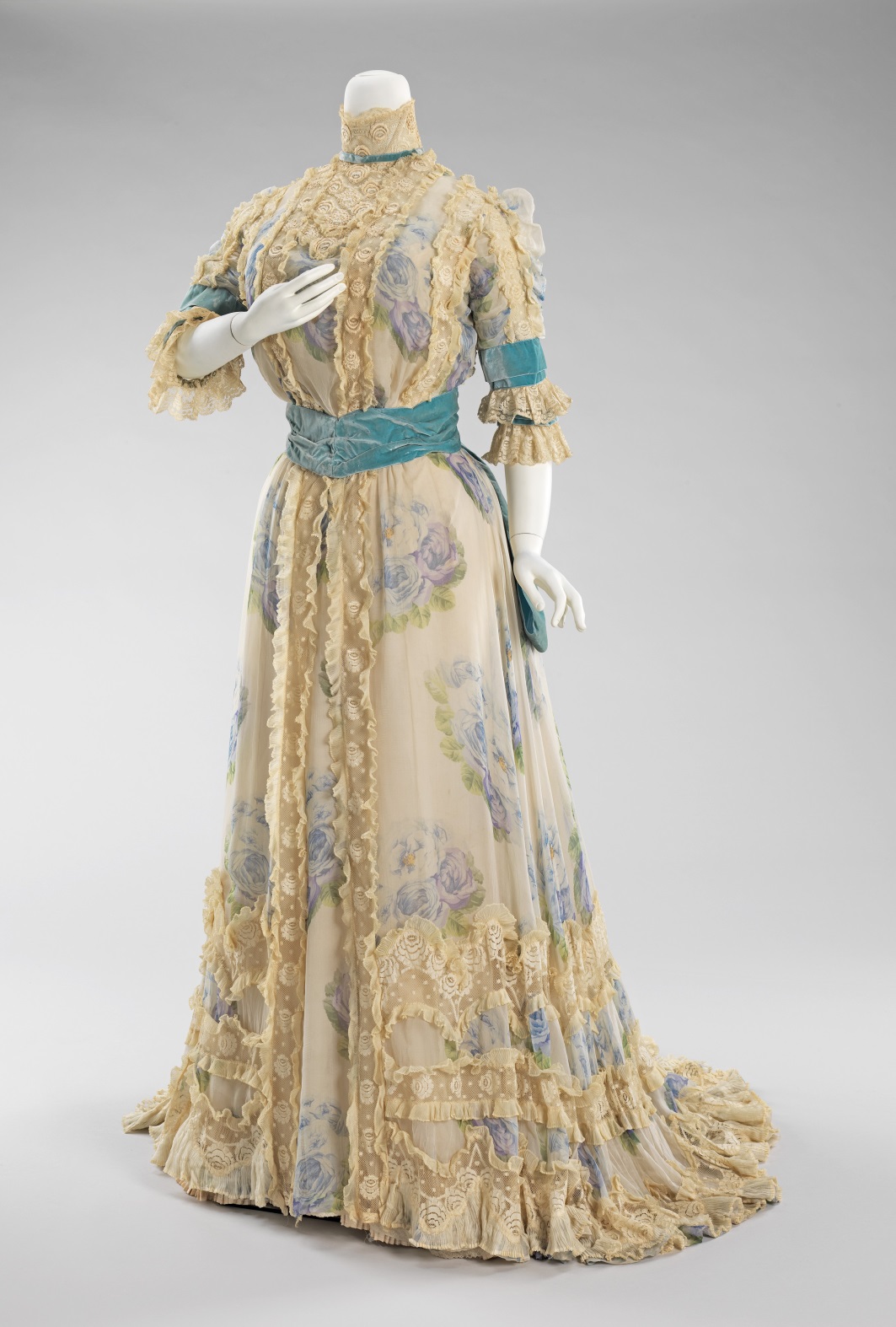 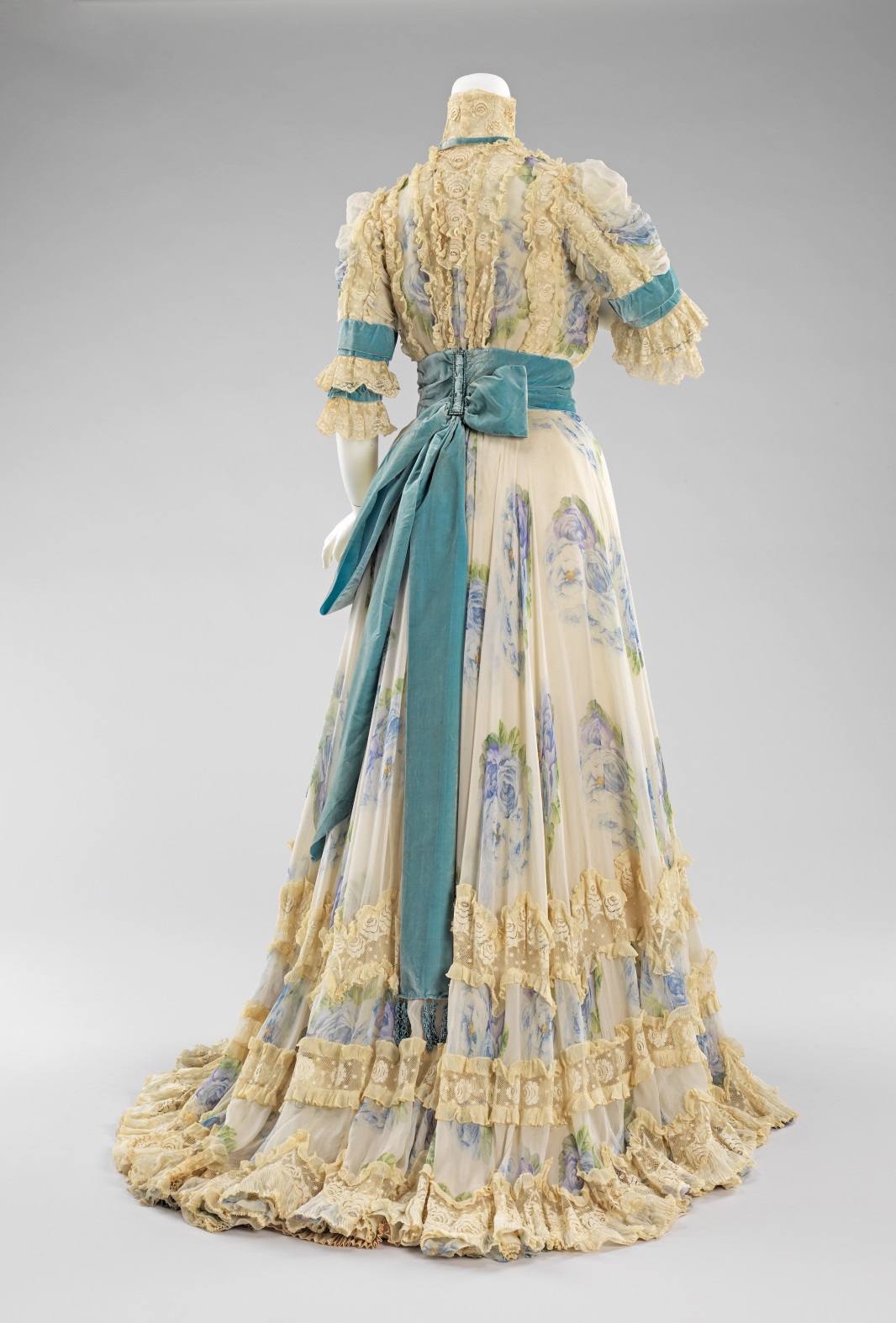 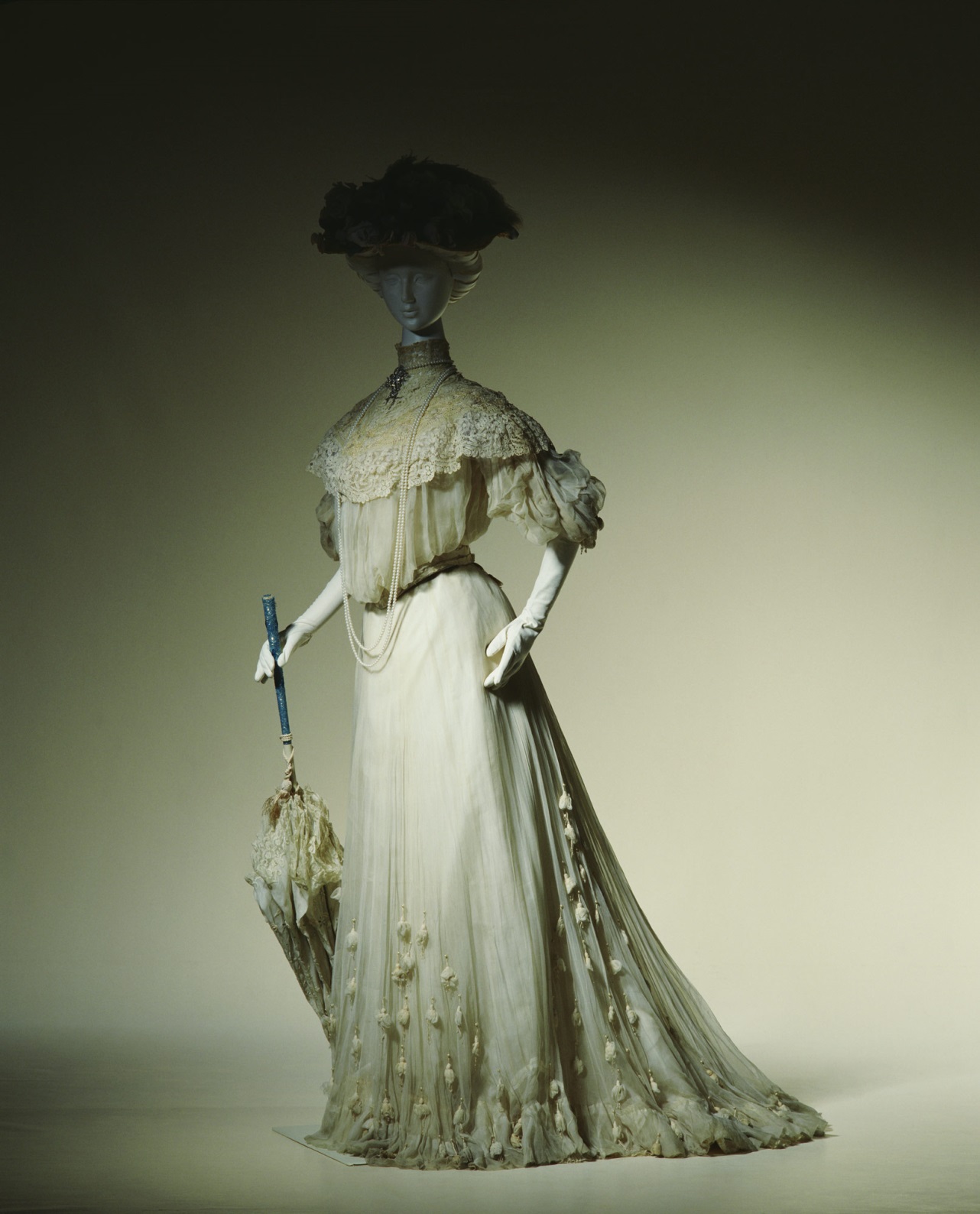 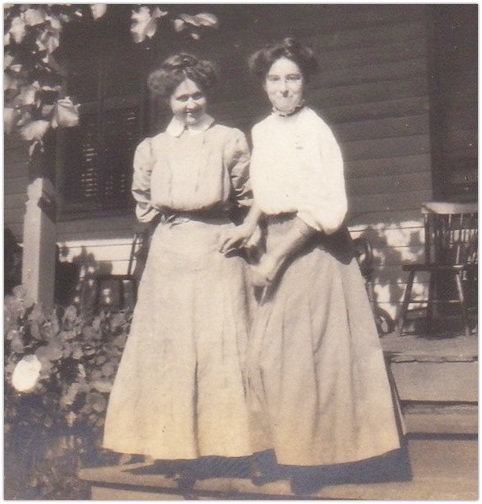 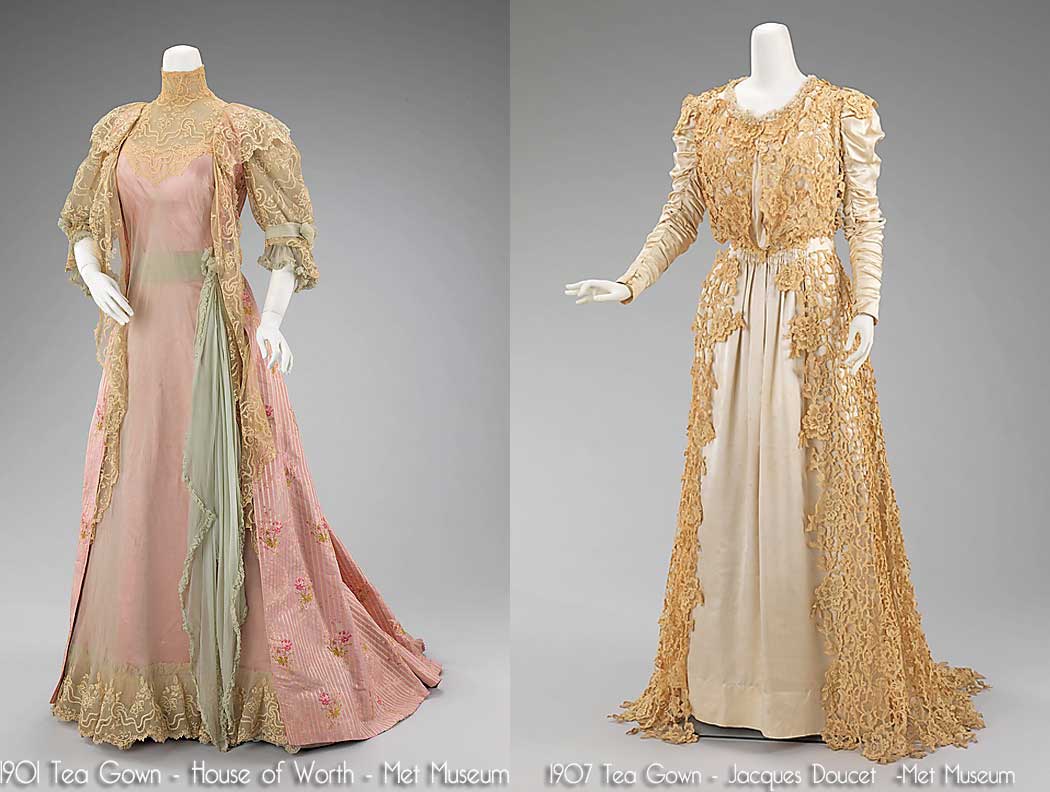 TEA GOWN
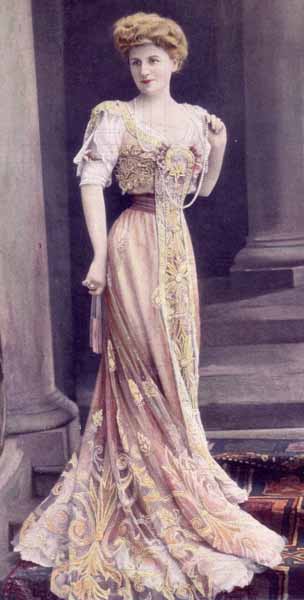 DINNER DRESS
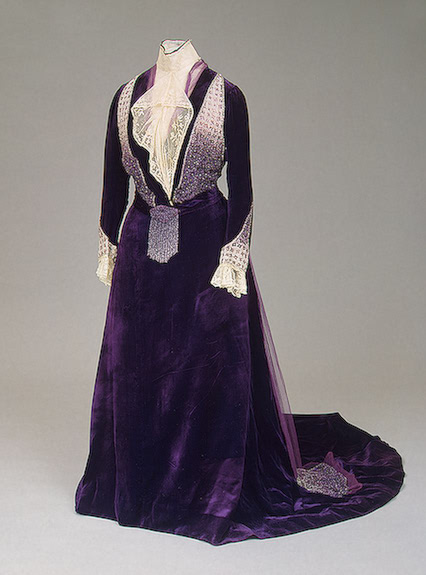 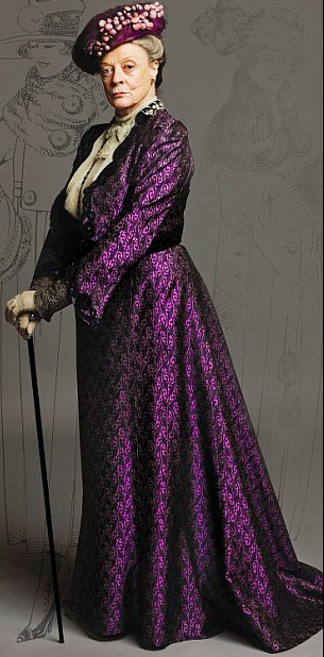 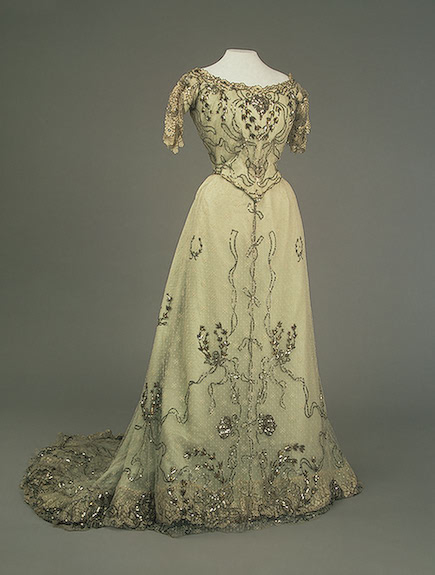 EVENING DRESS
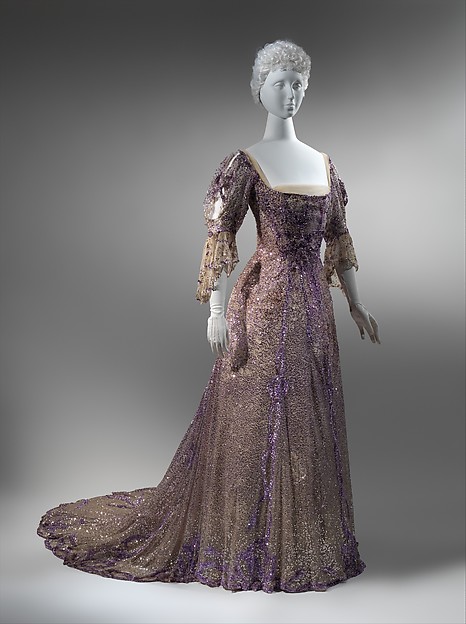 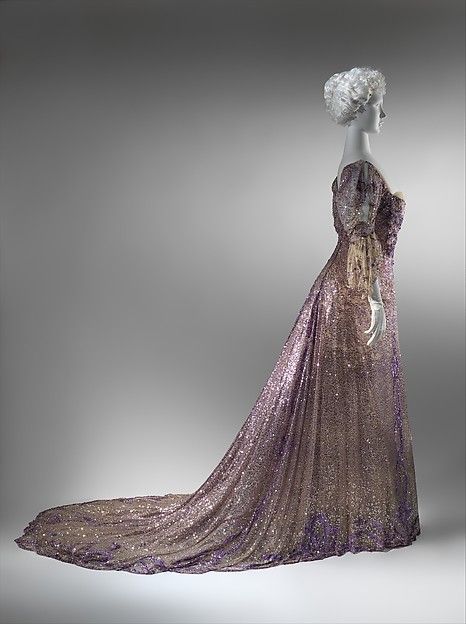 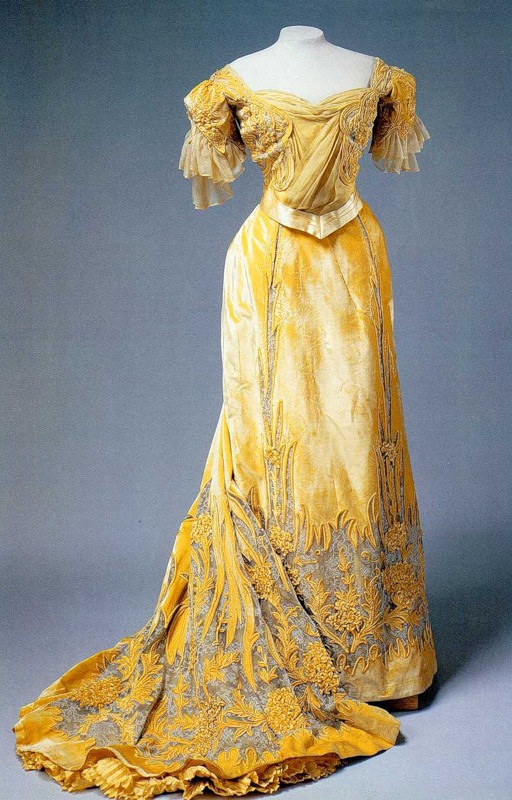 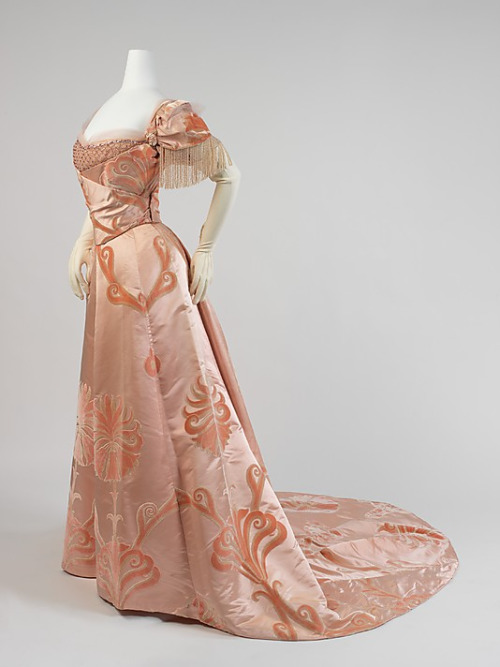 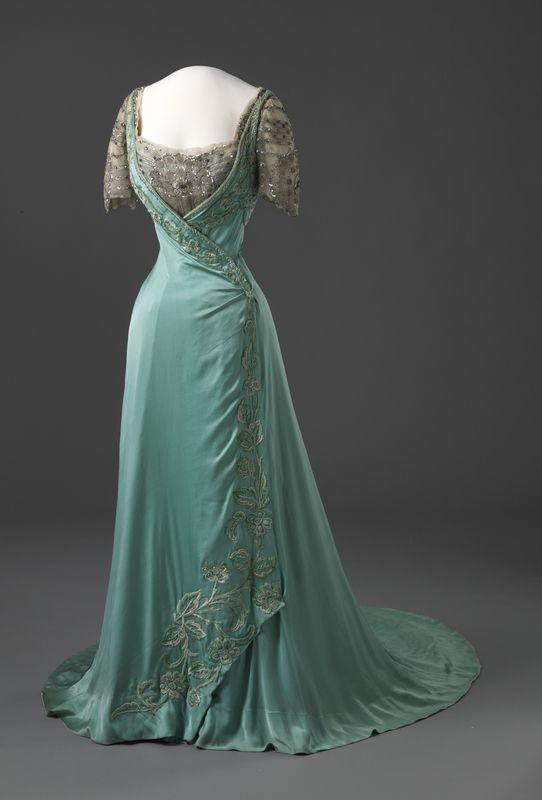 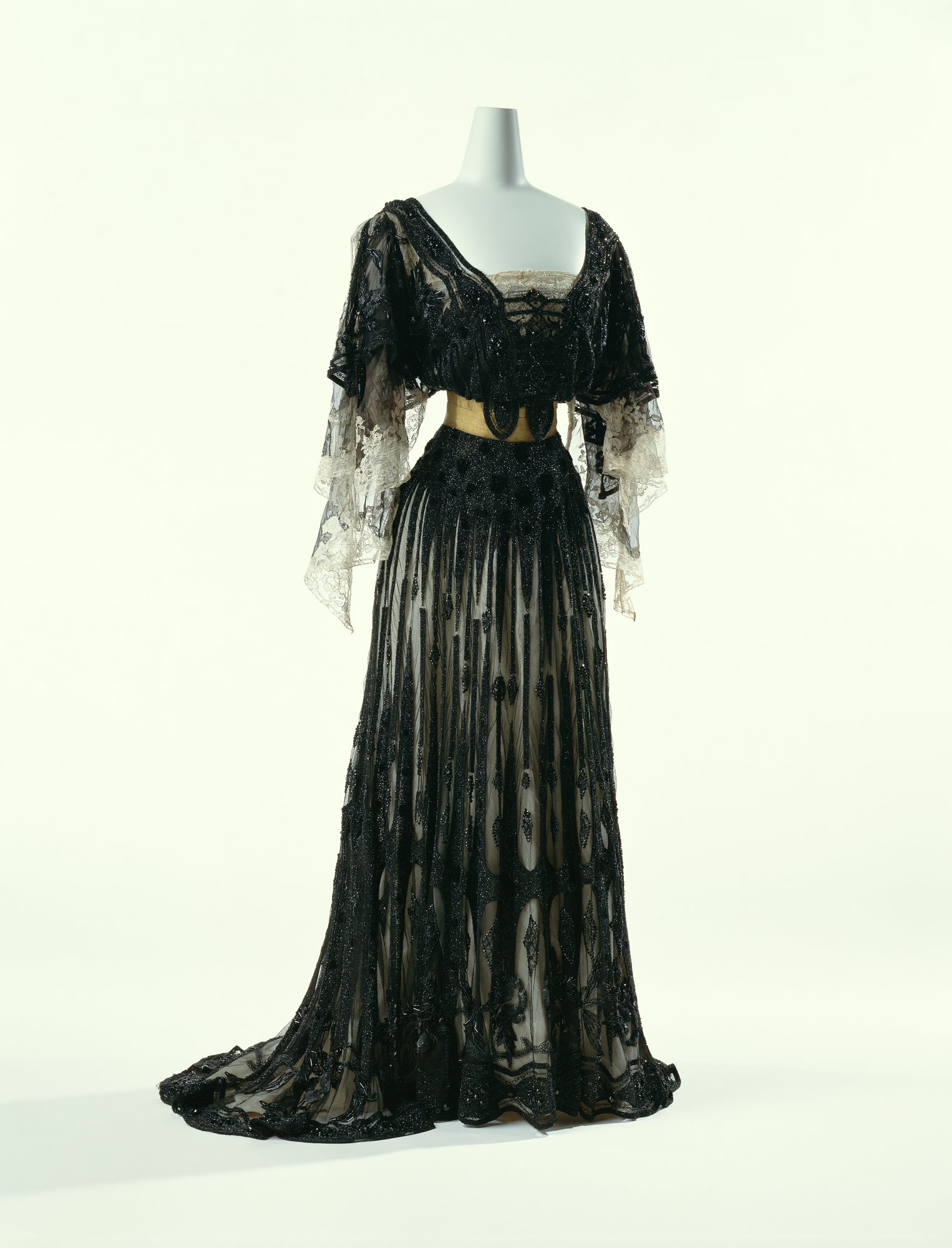 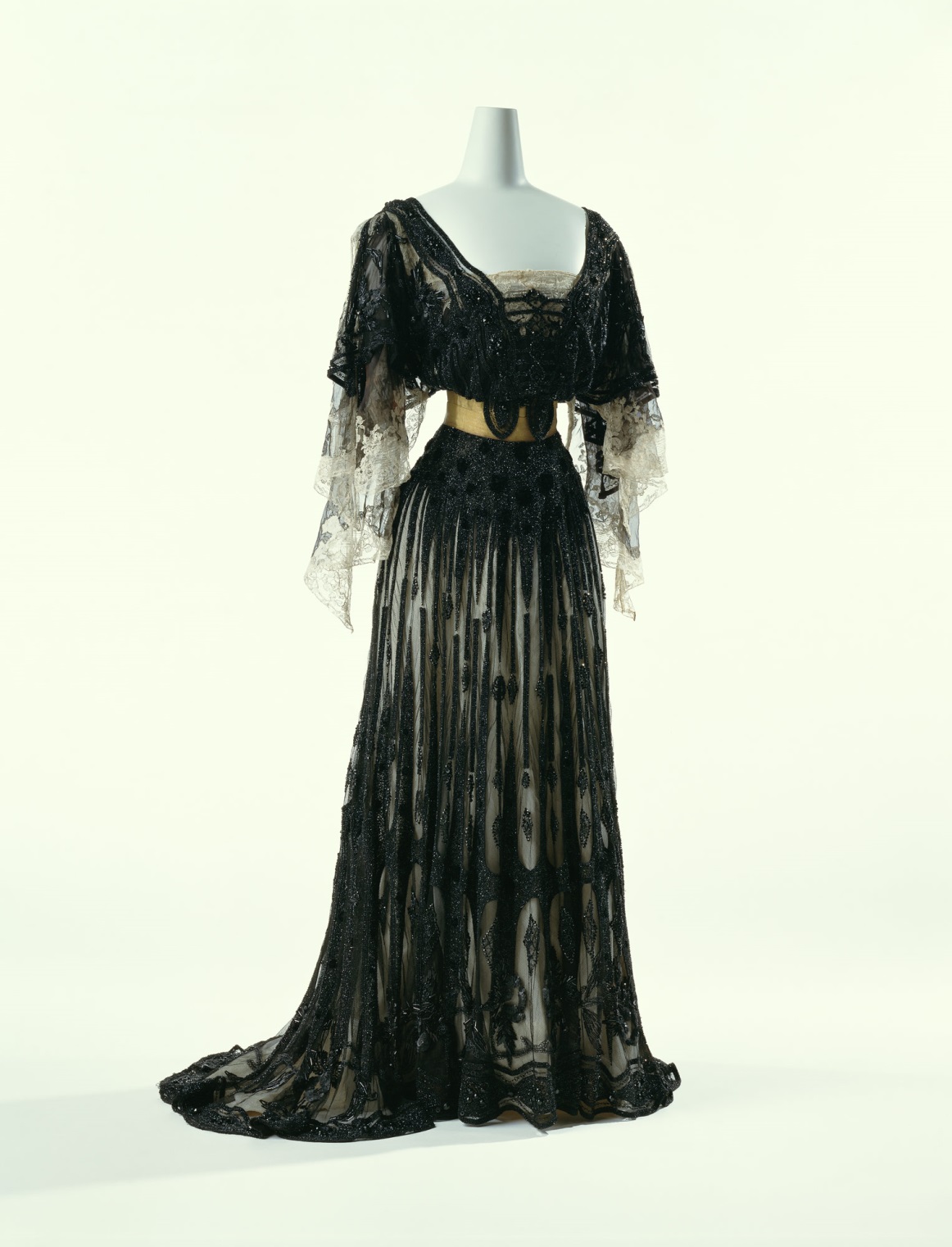 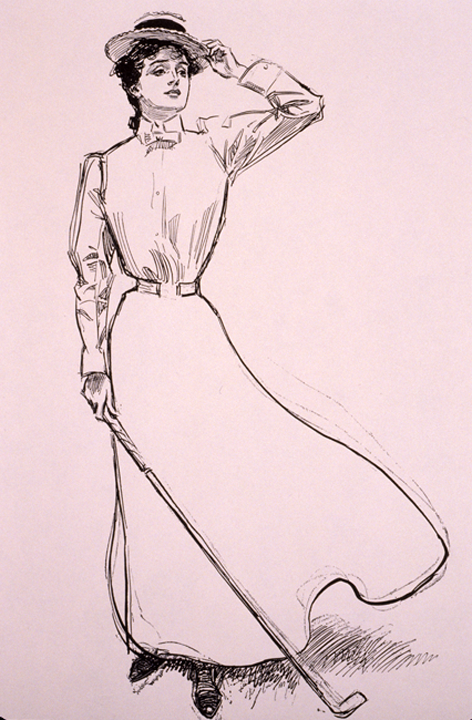 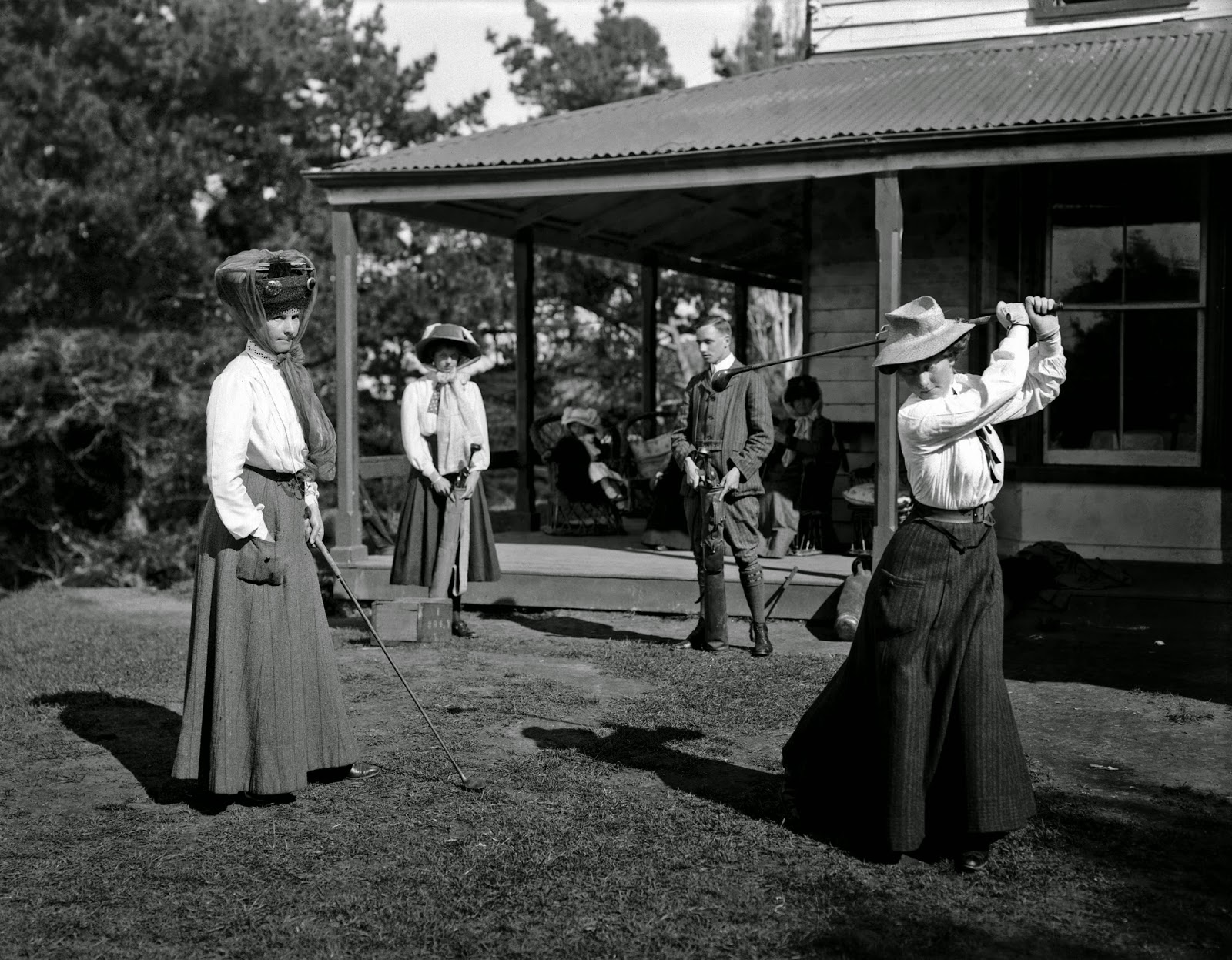 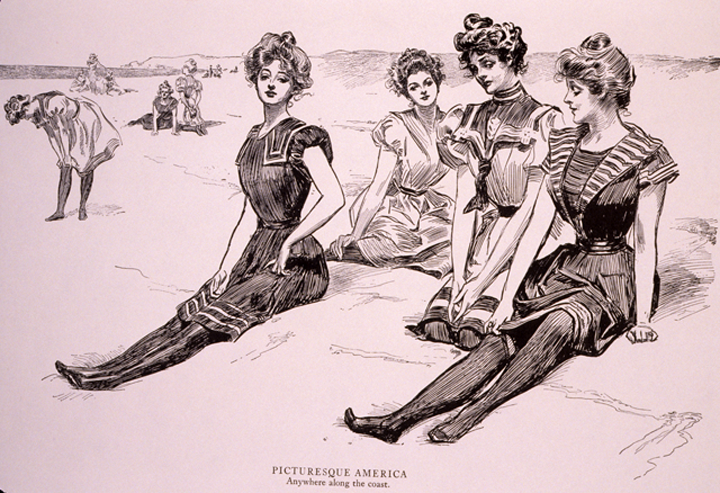 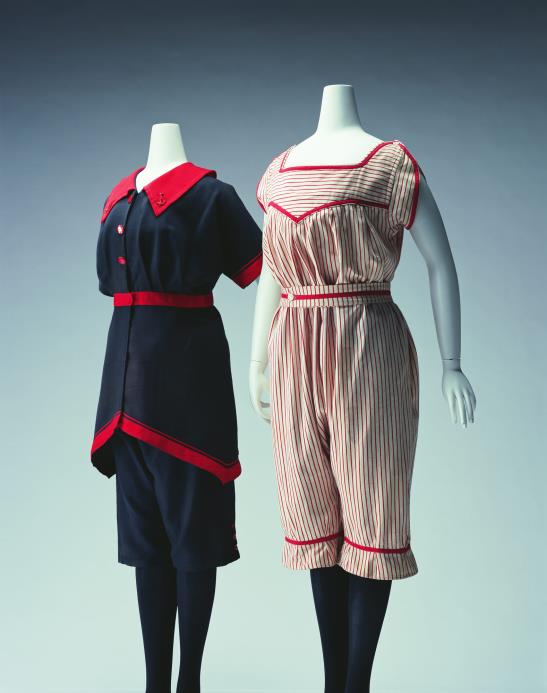 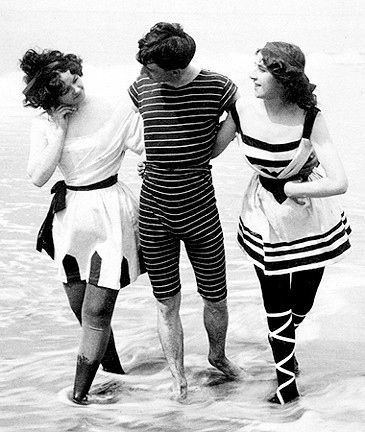 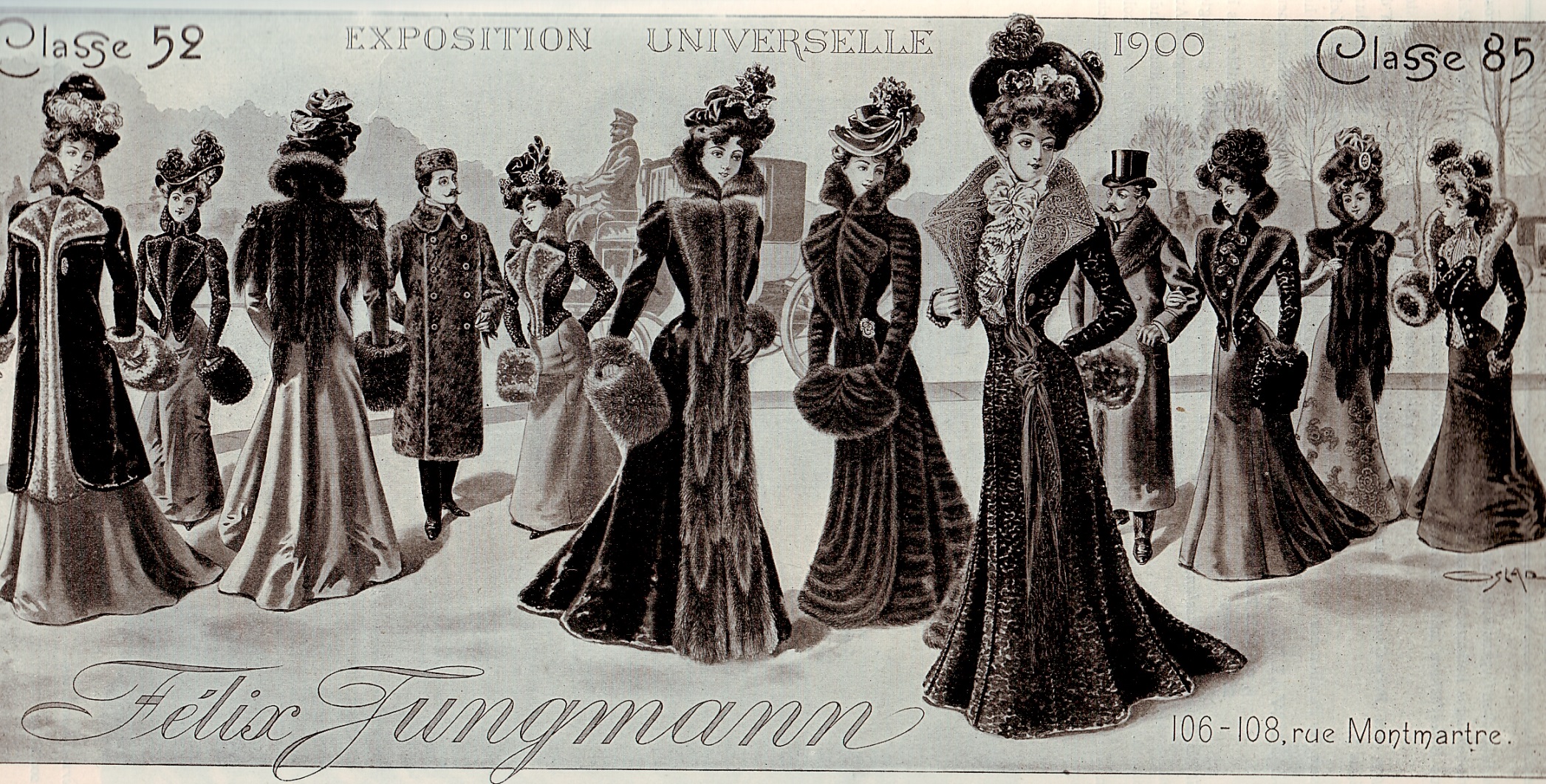 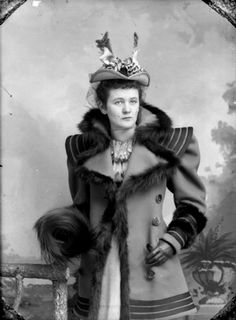 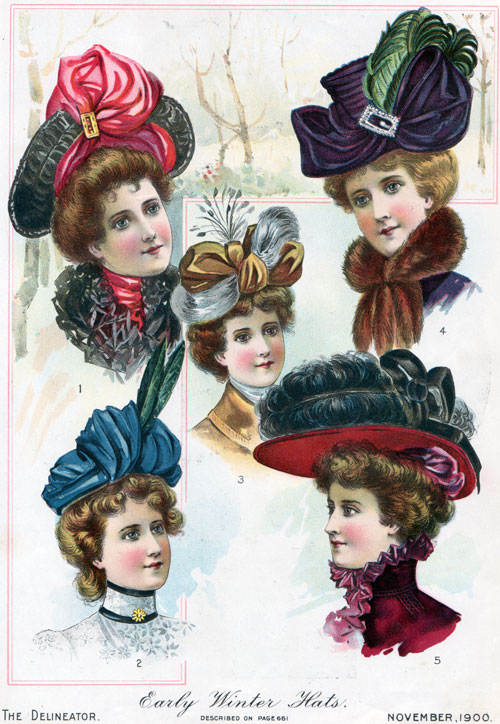 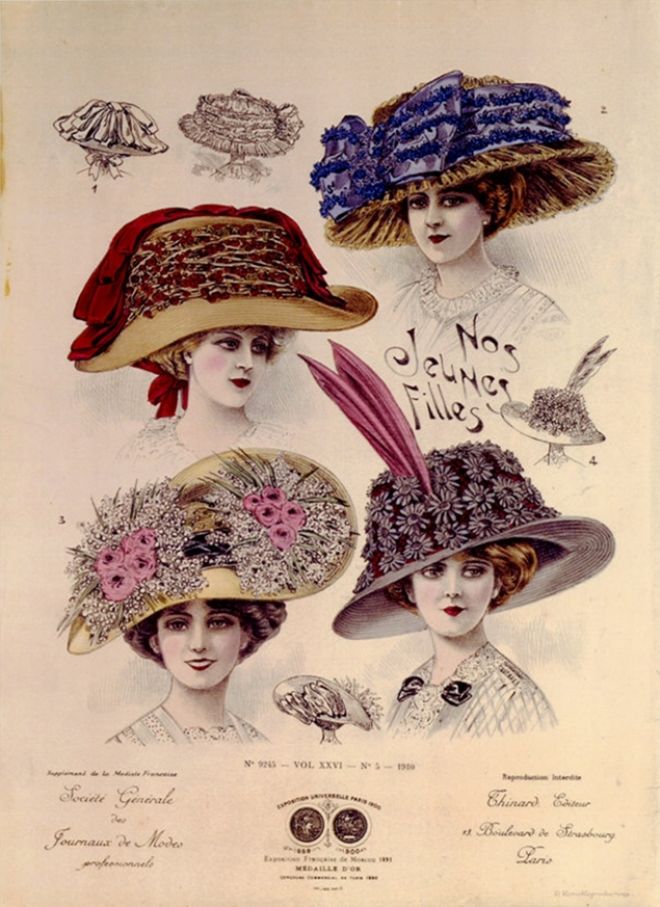 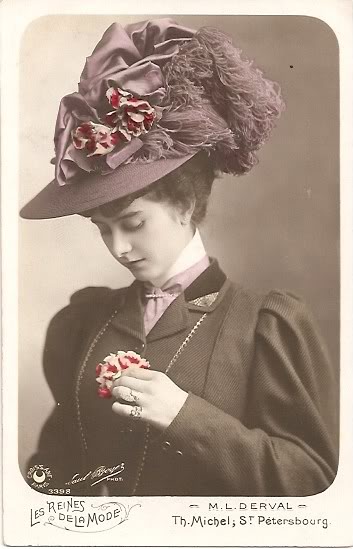 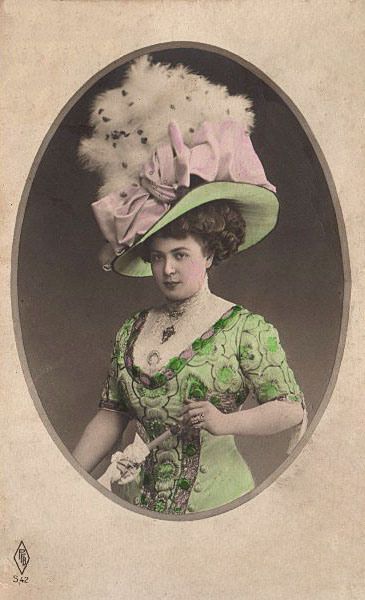 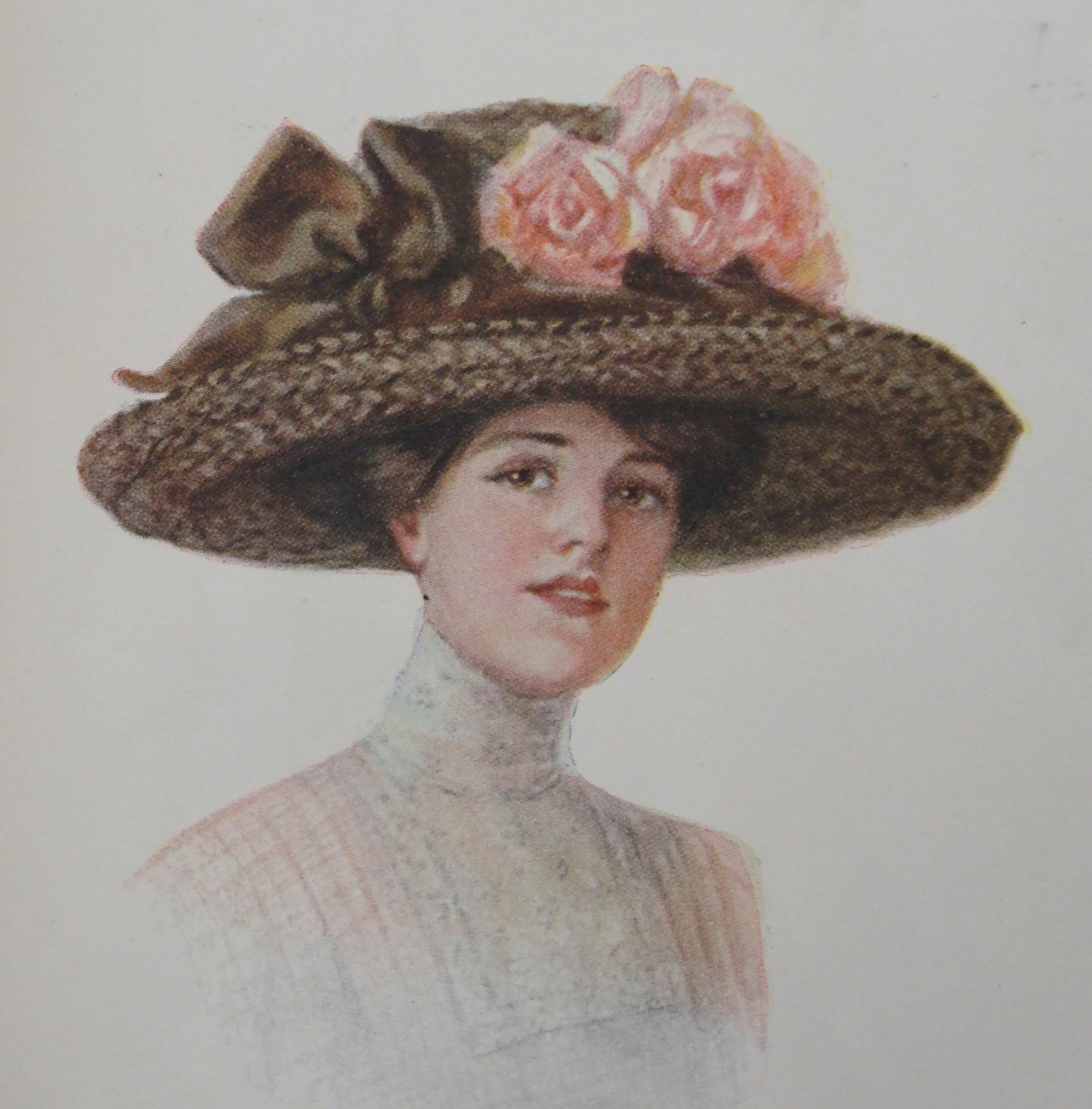 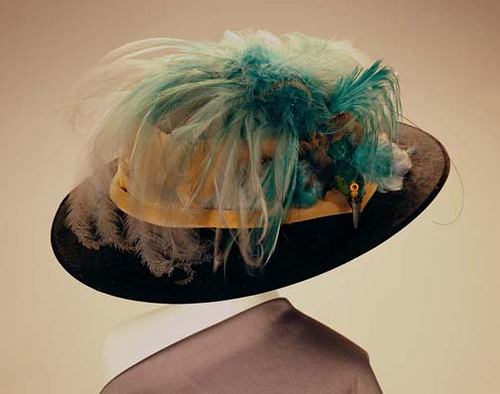 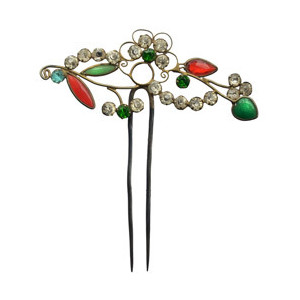 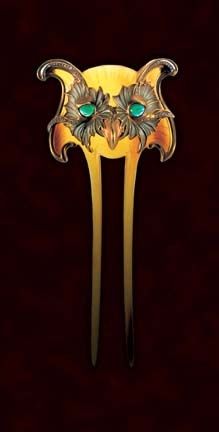 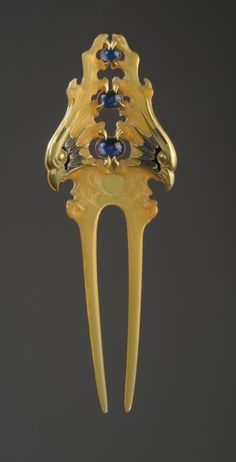 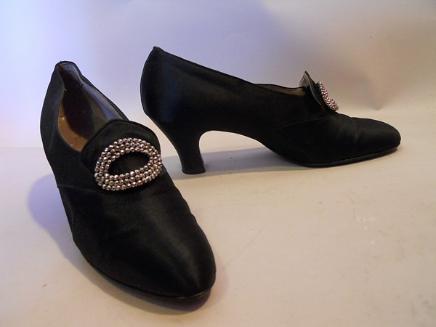 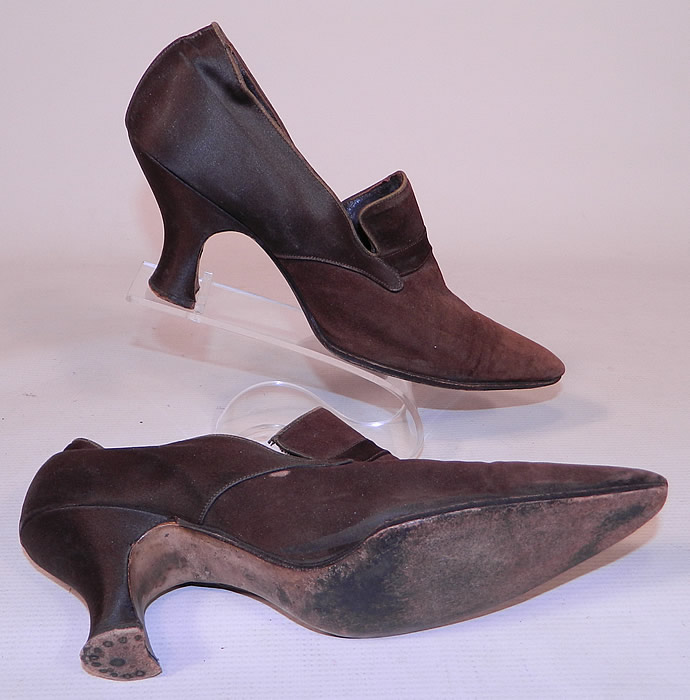 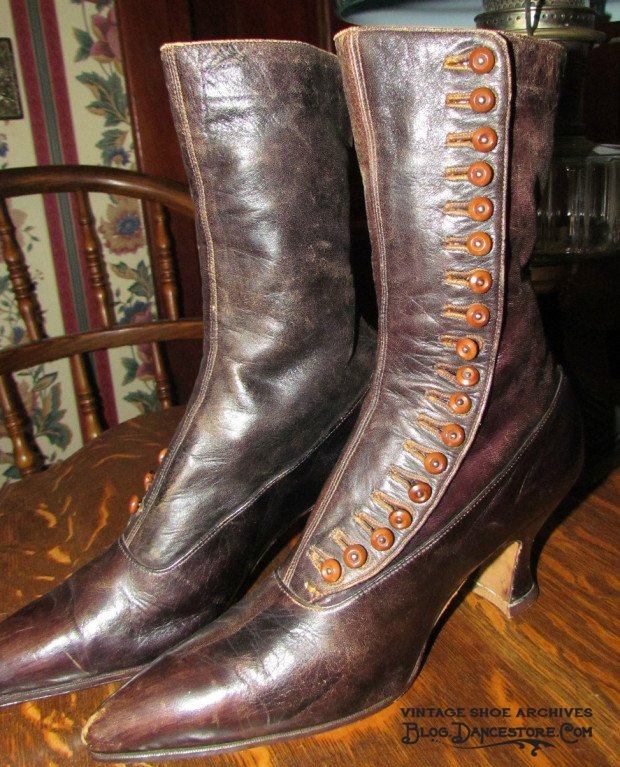 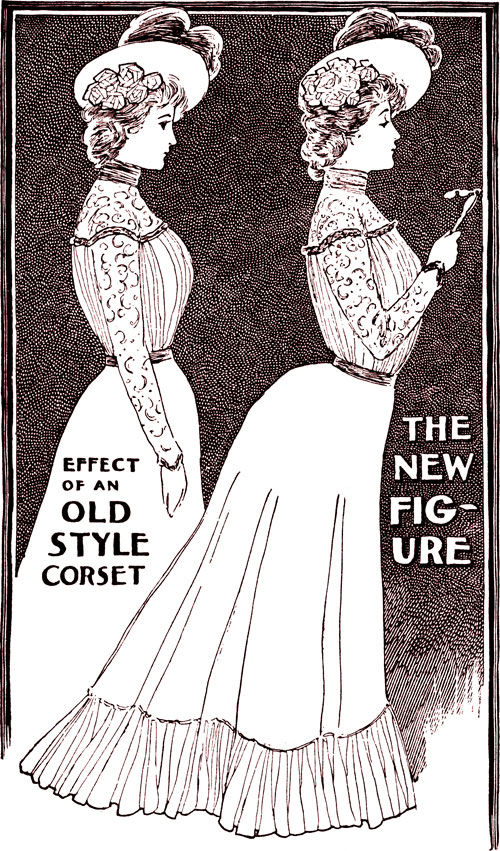 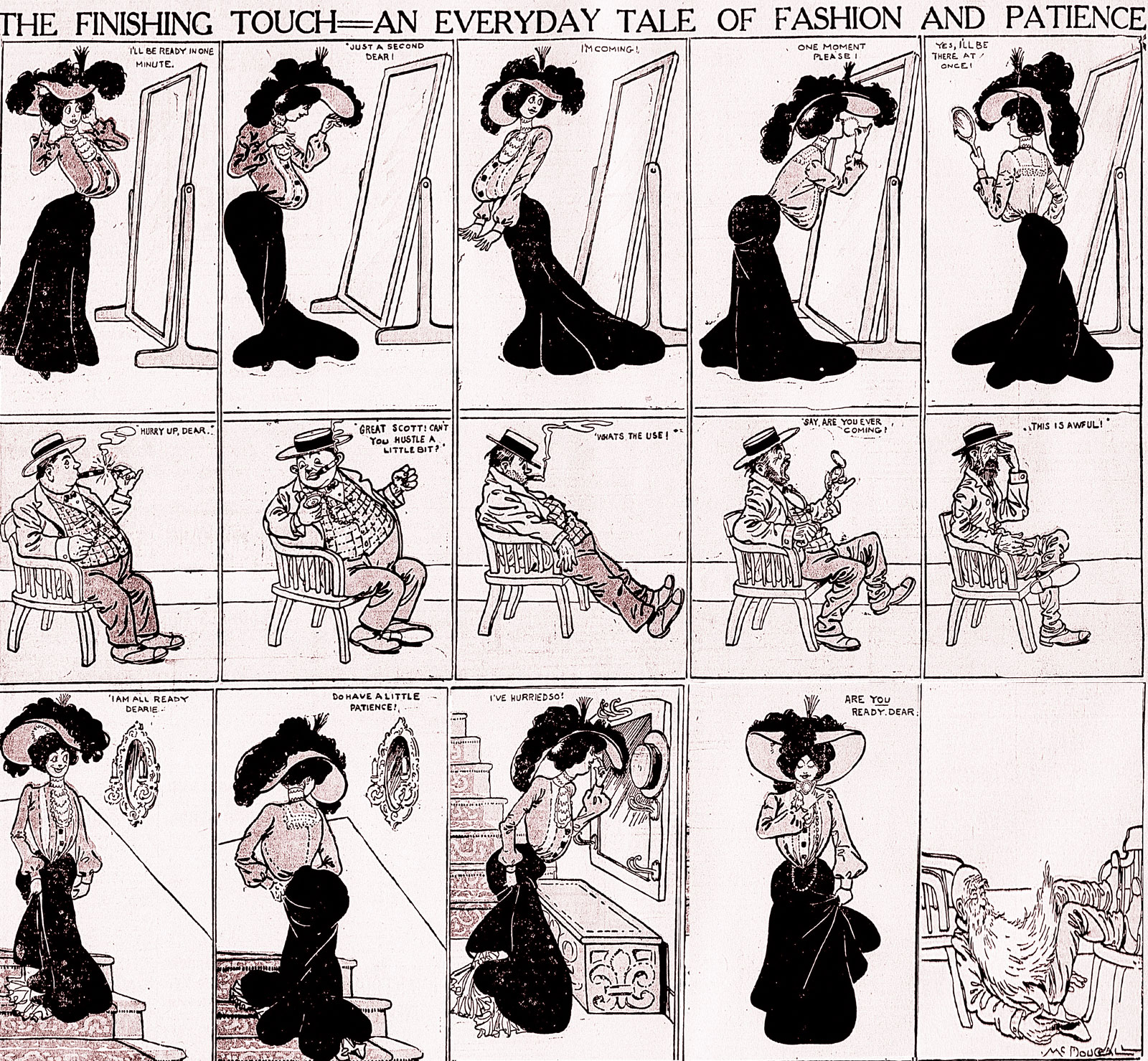 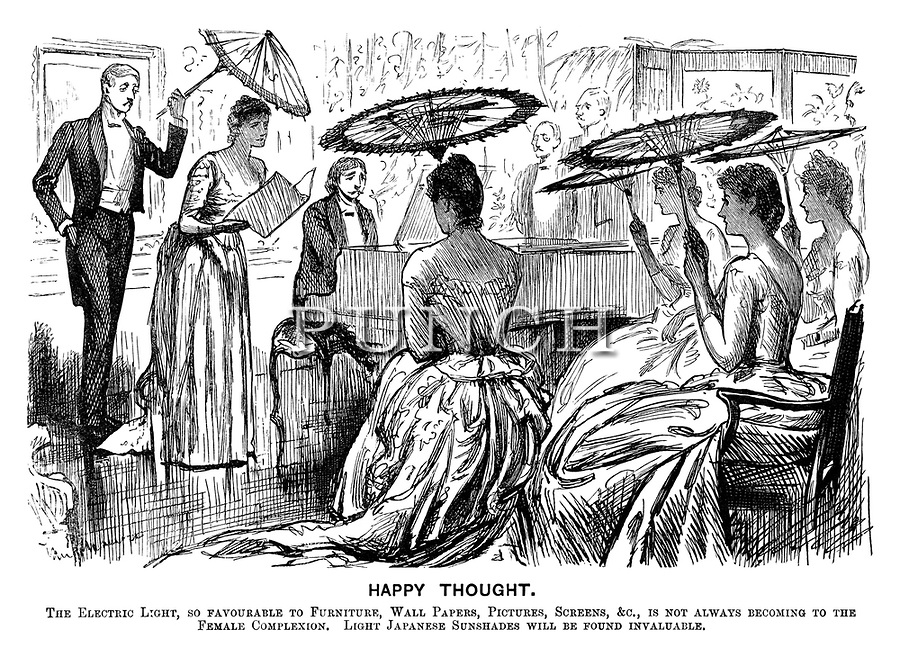 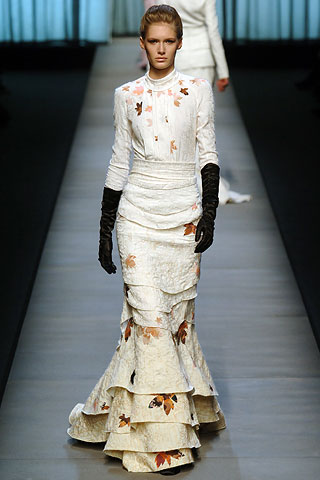 Rochas, 2005
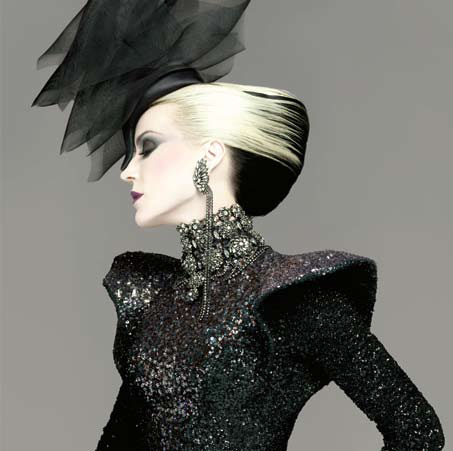 Nars, 2015
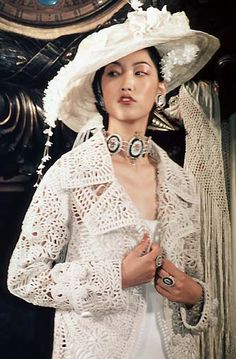 Dior, 2011
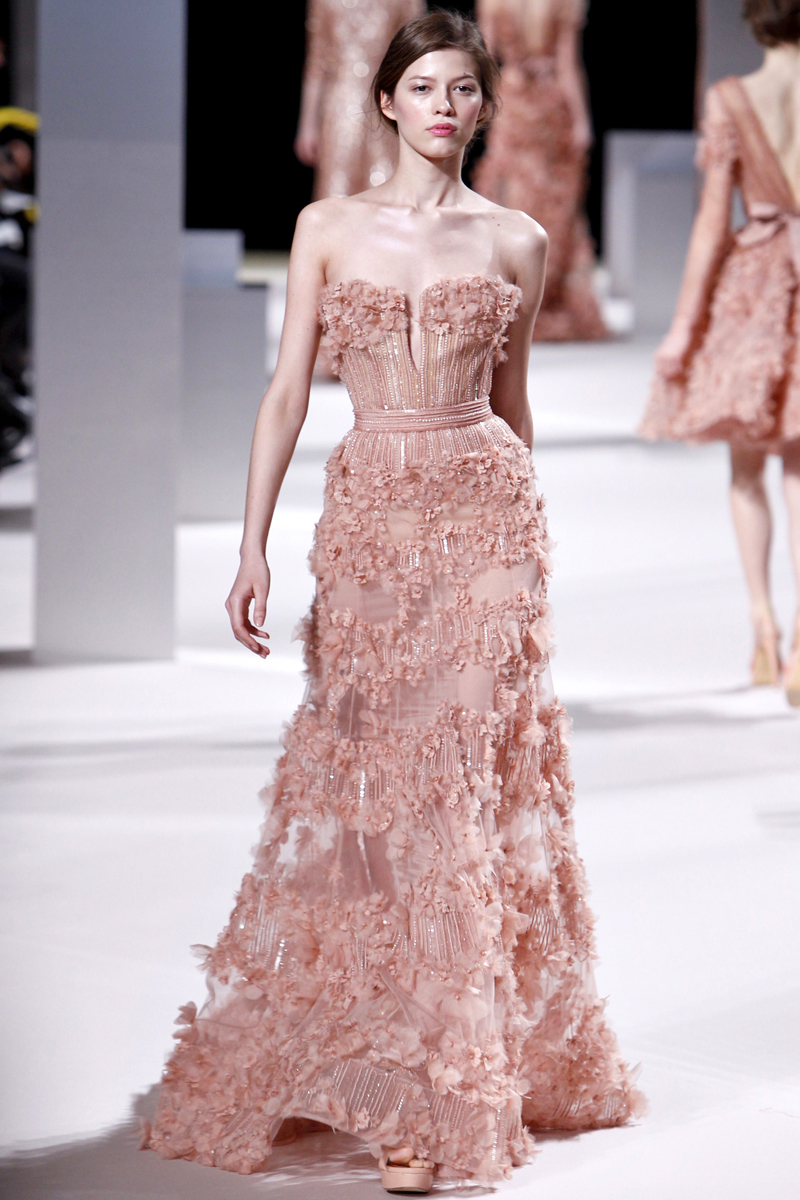 Elie Saab, 2011
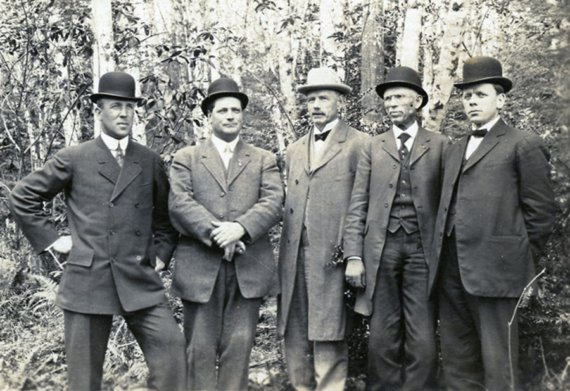 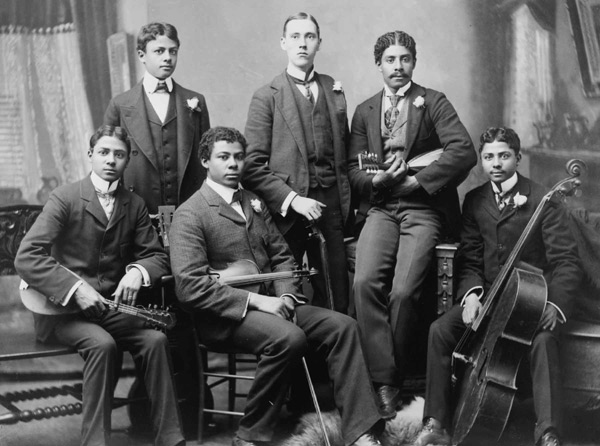 1910s
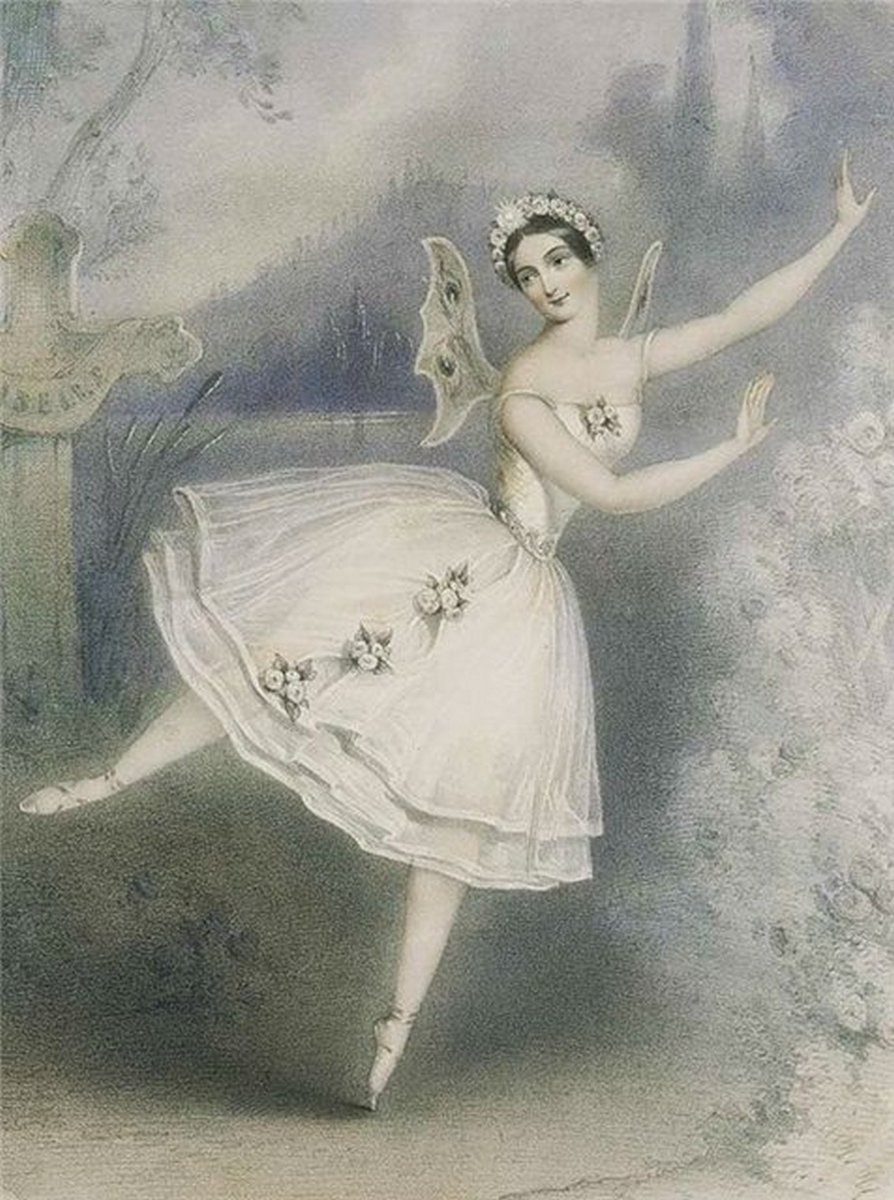 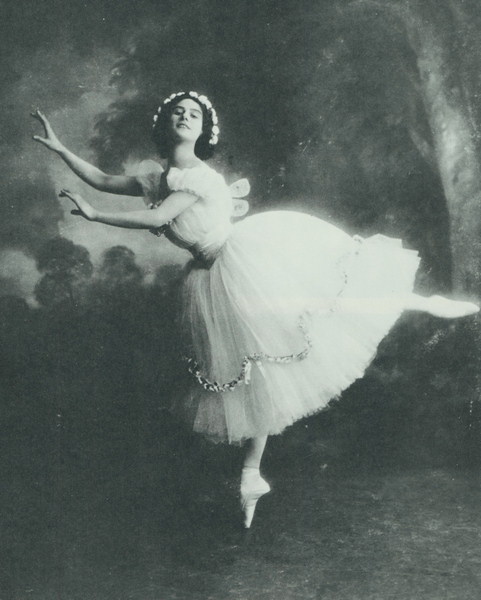 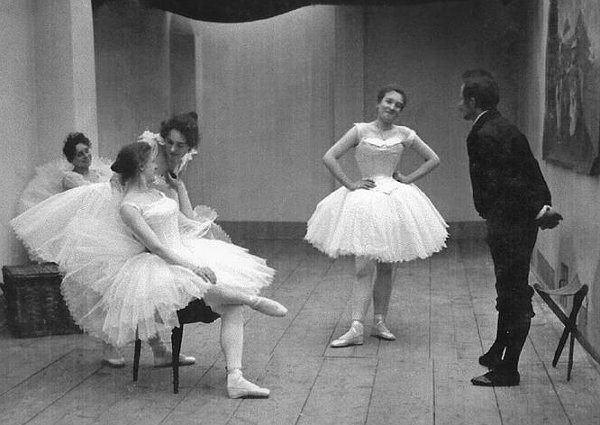 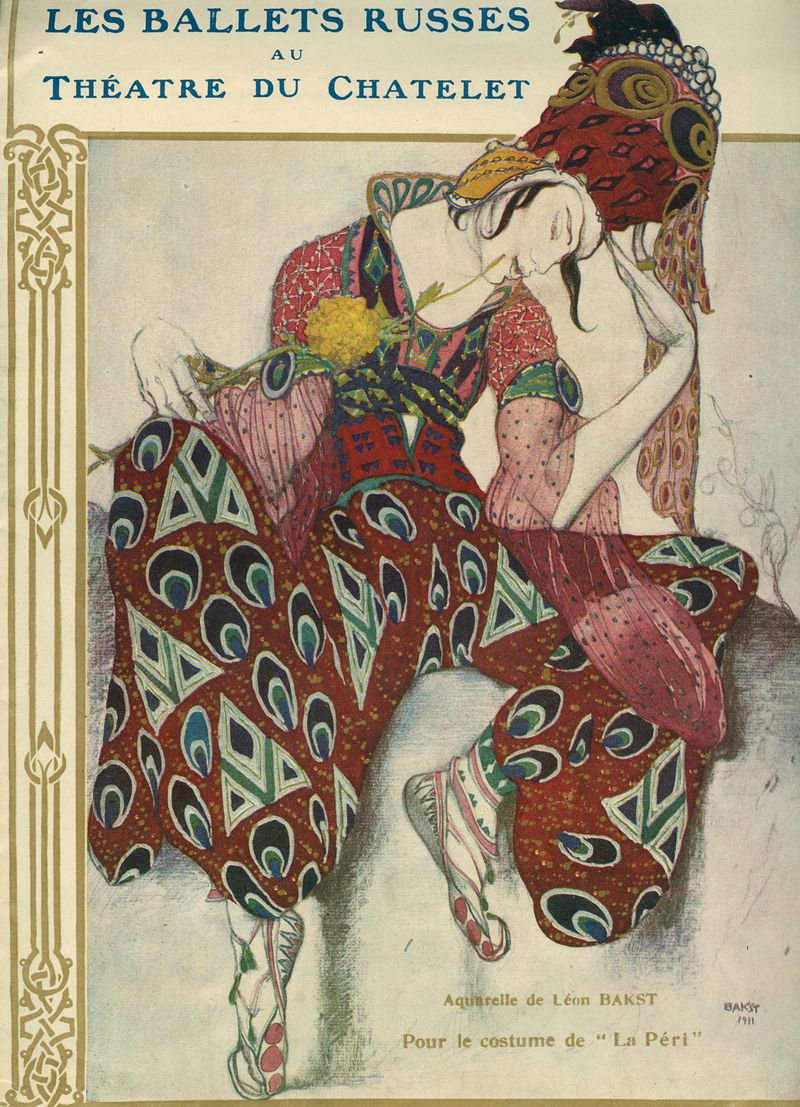 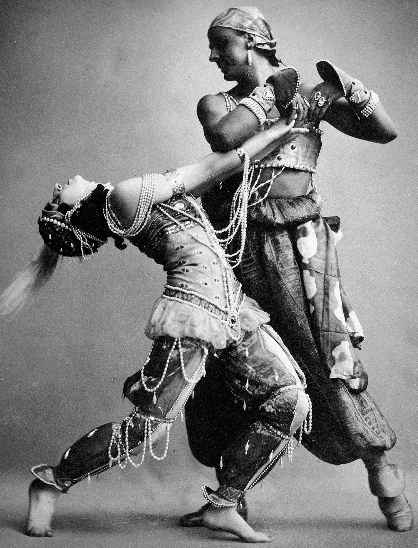 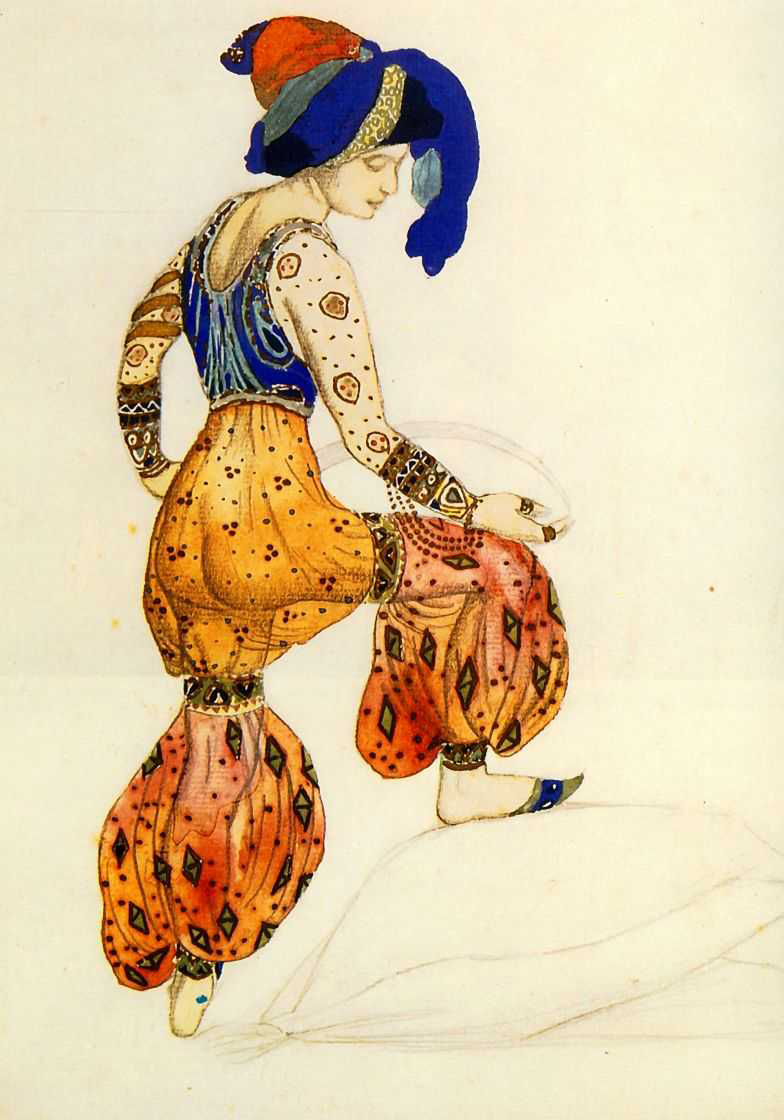 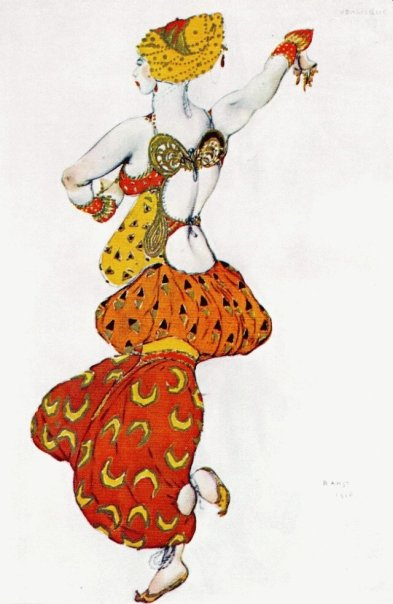 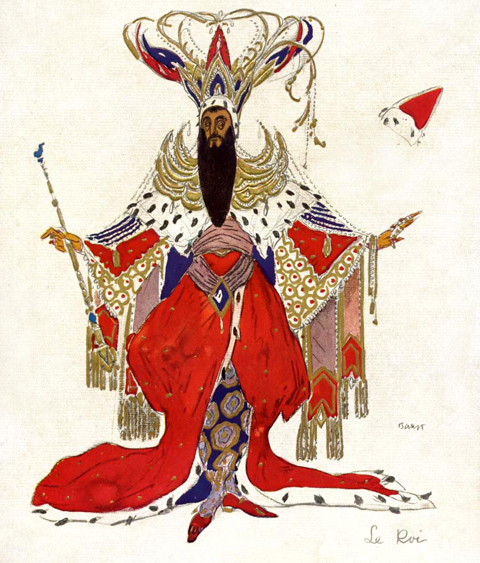 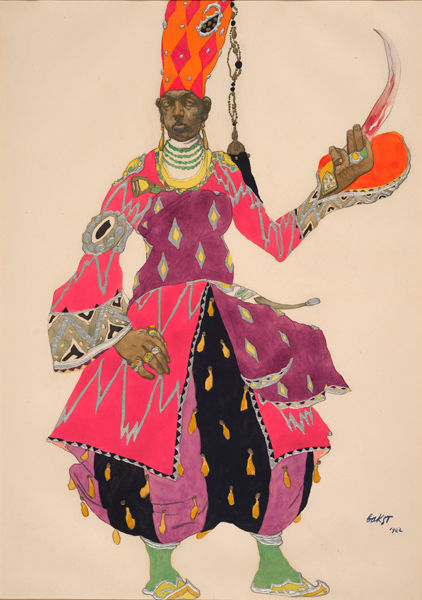 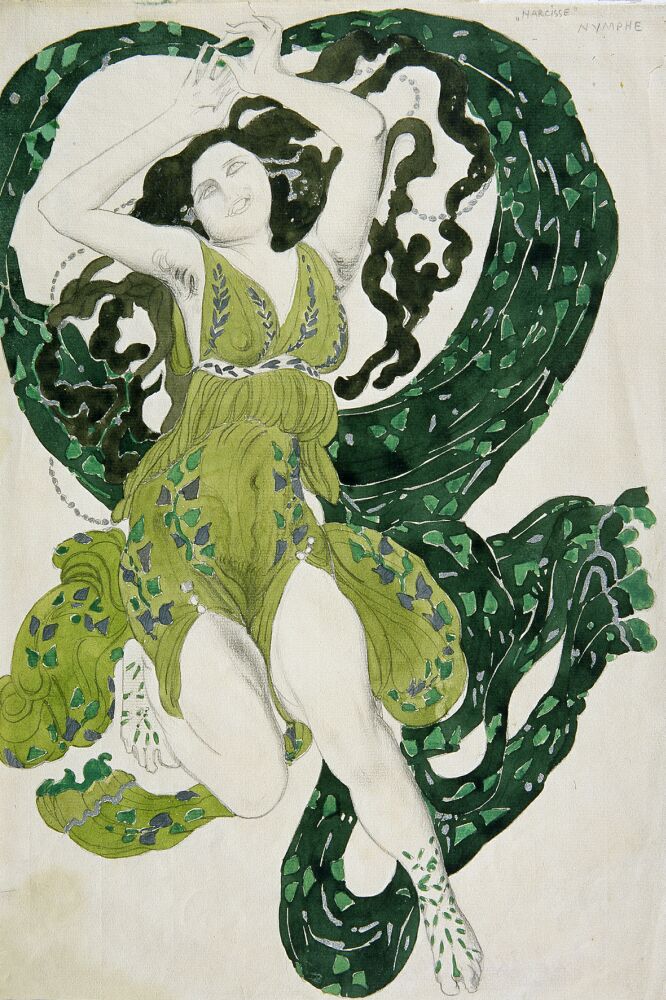 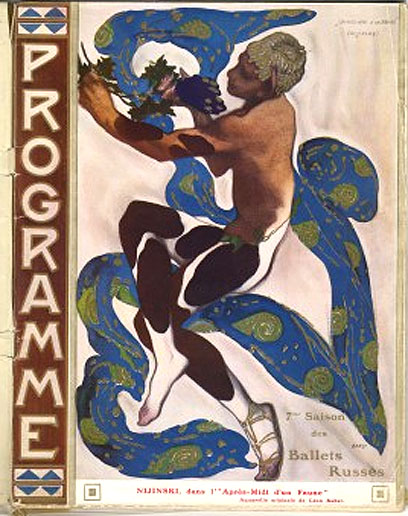 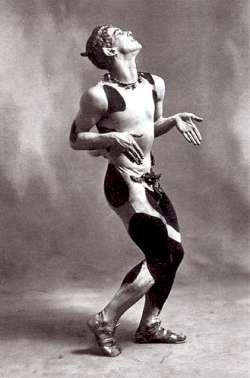 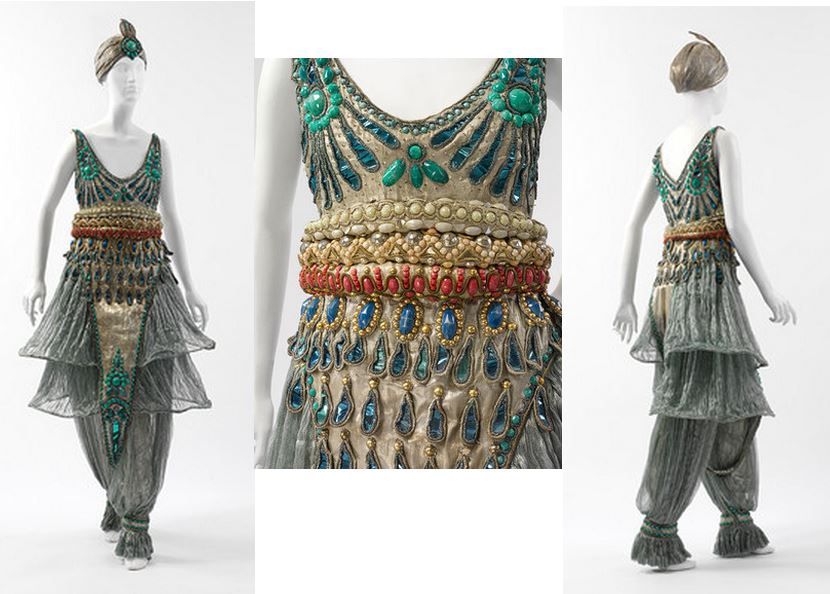 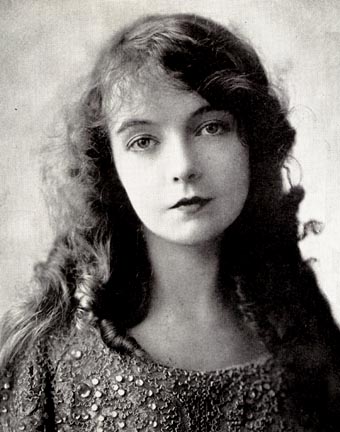 Lillian Gish
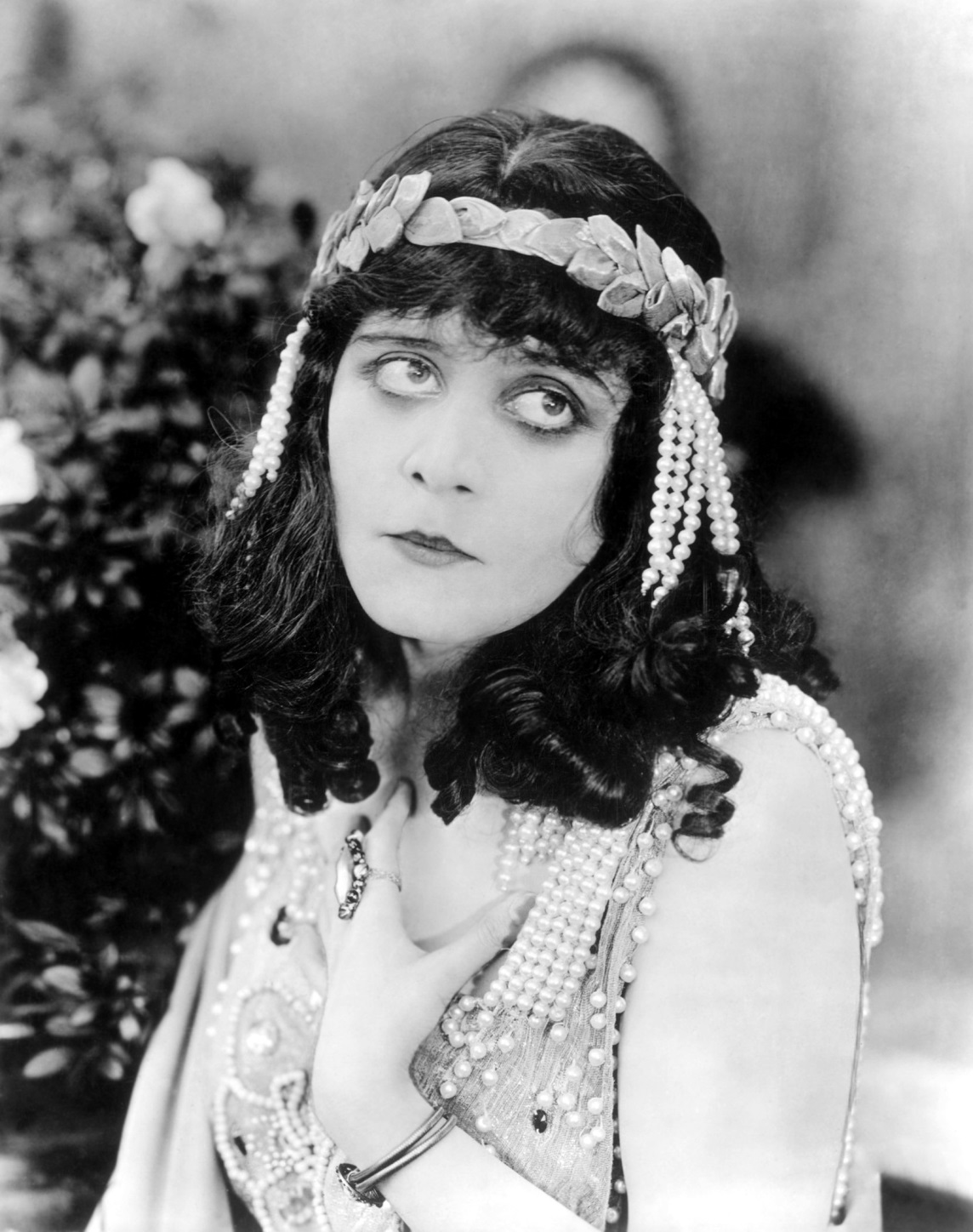 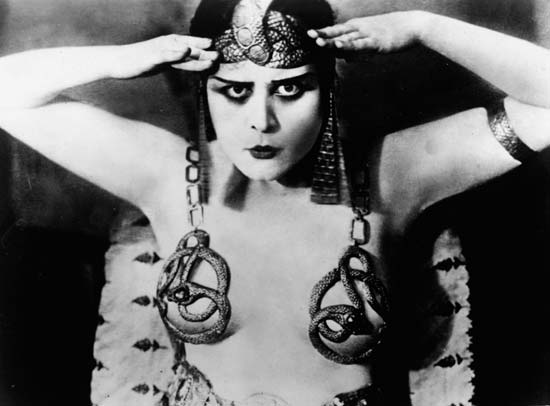 Theda Barra
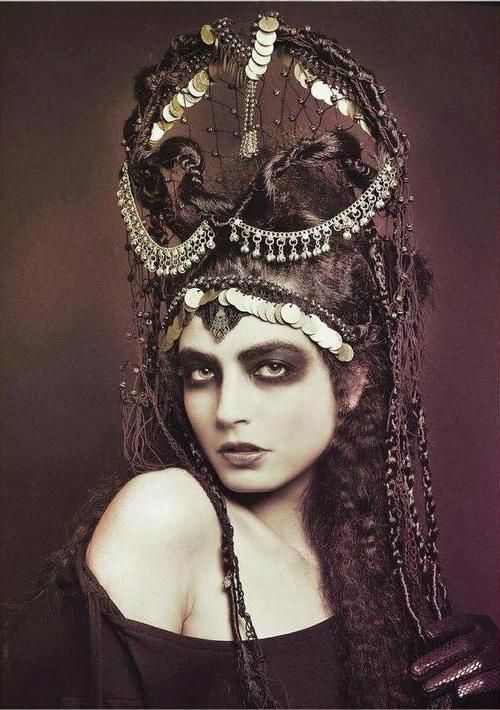 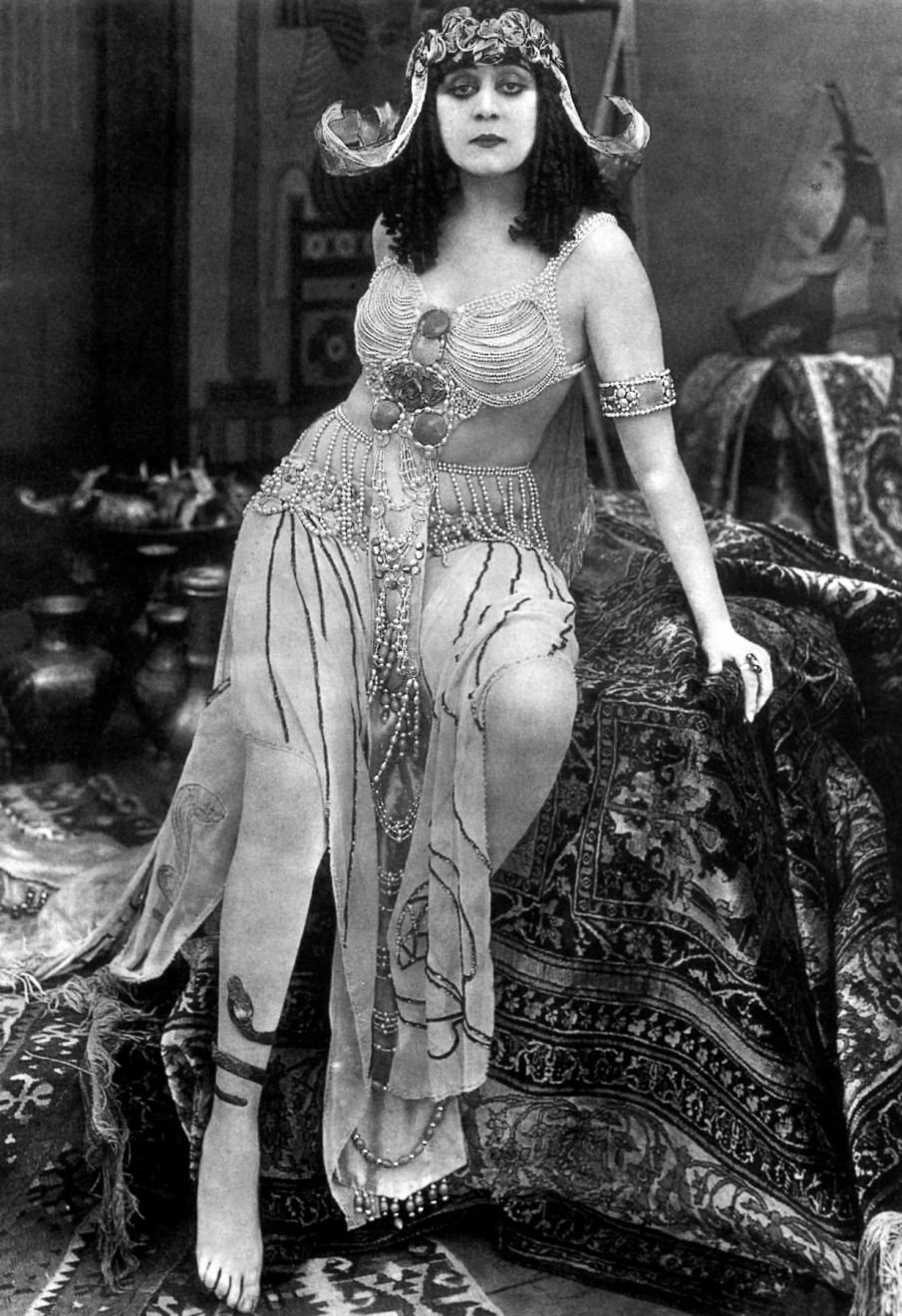 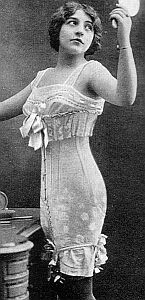 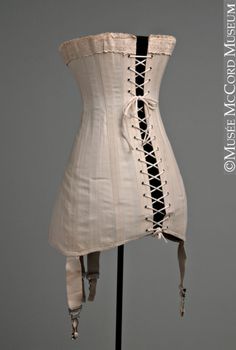 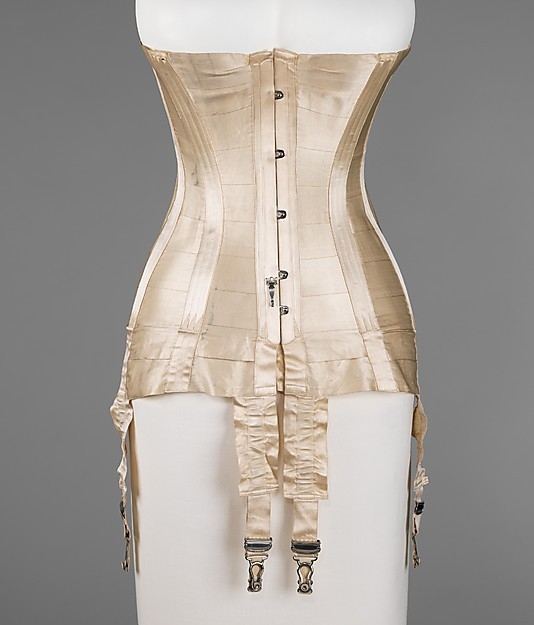 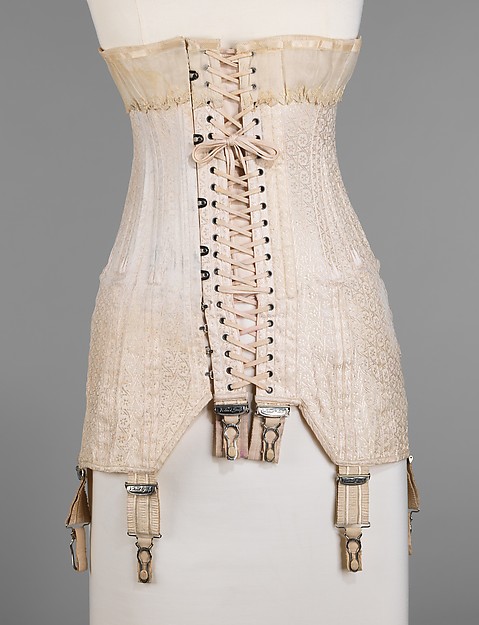 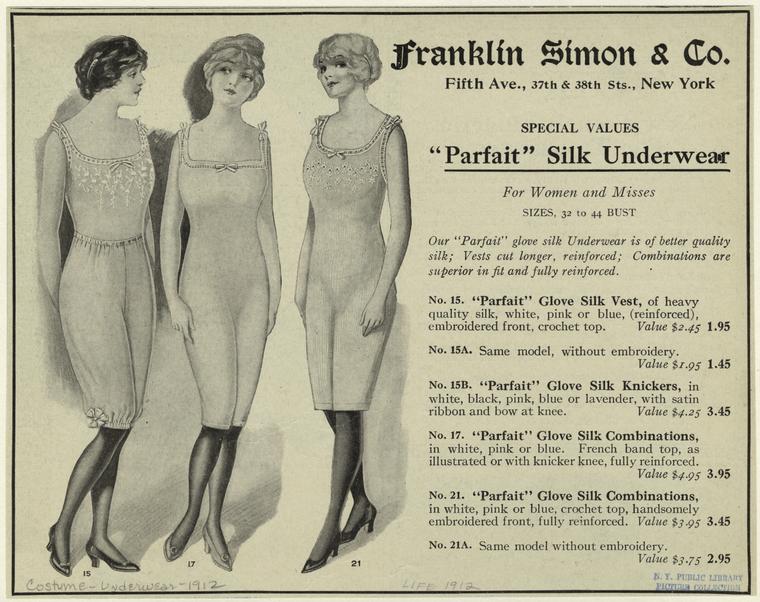 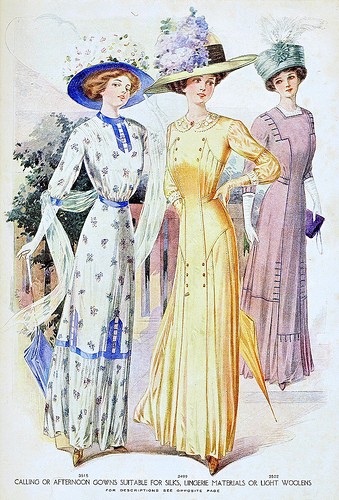 1910
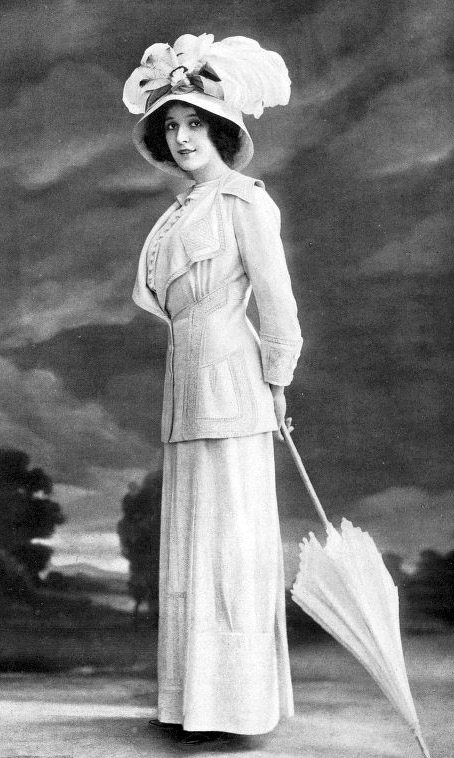 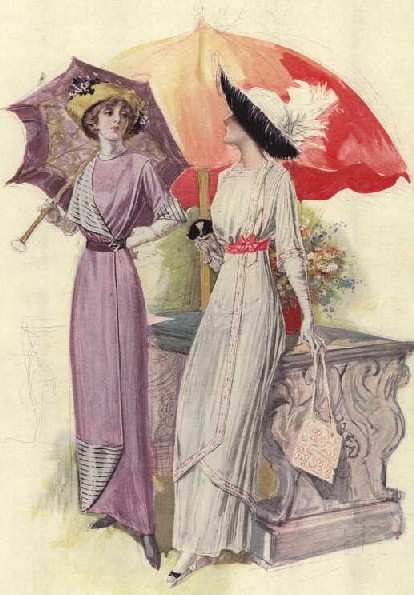 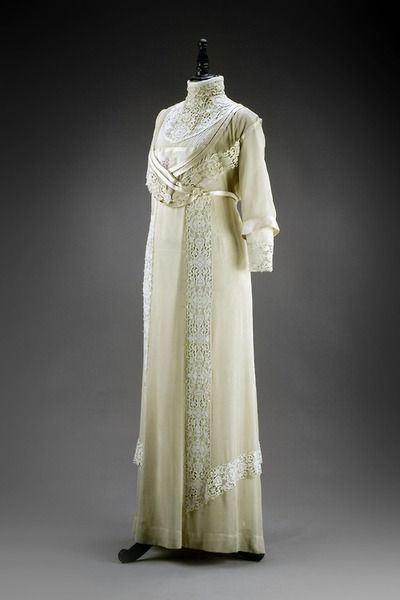 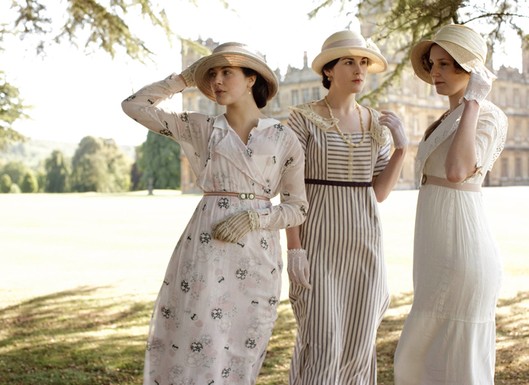 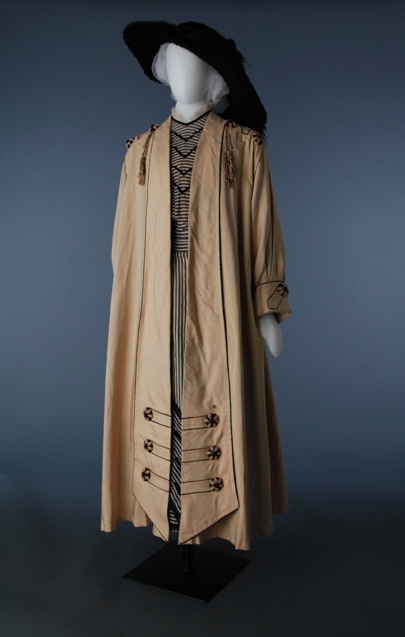 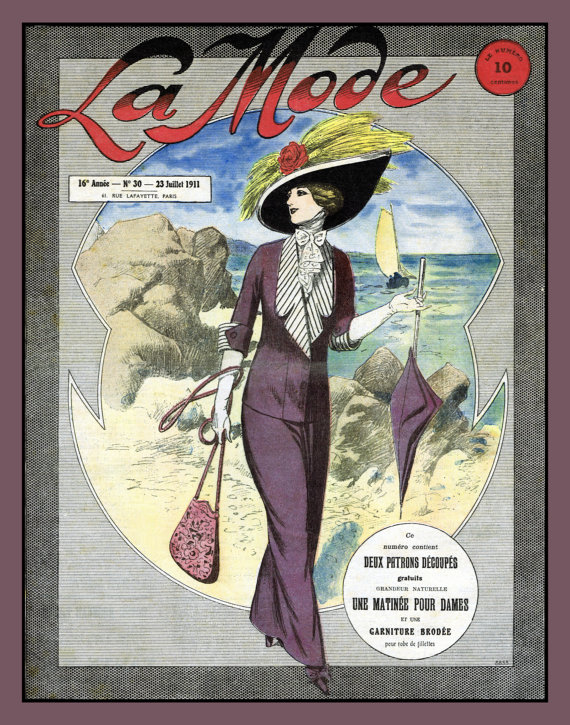 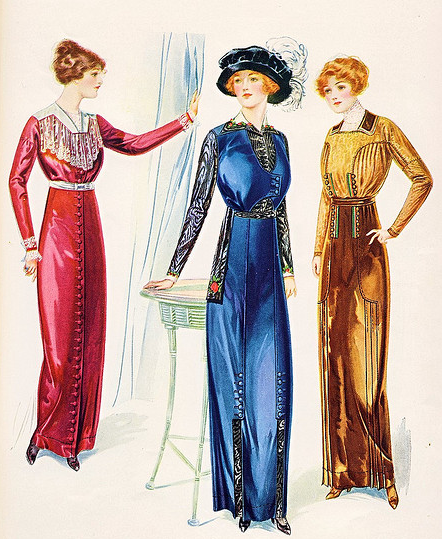 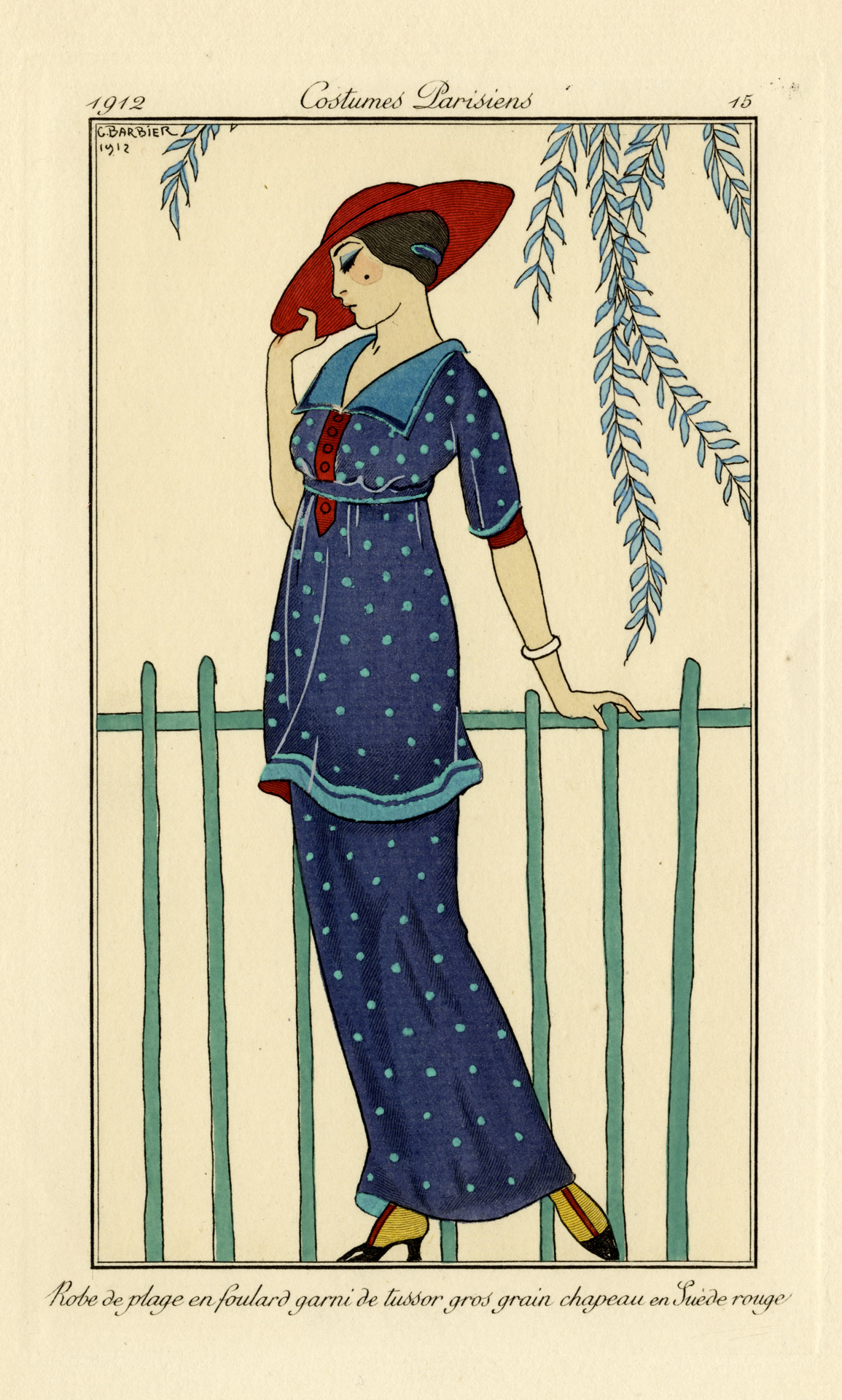 Georges Barbier
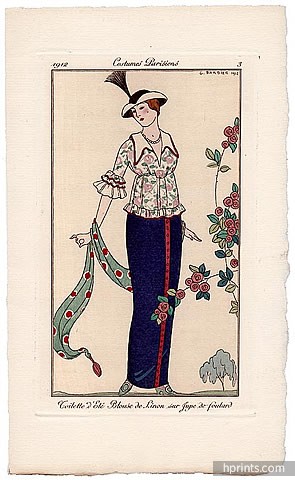 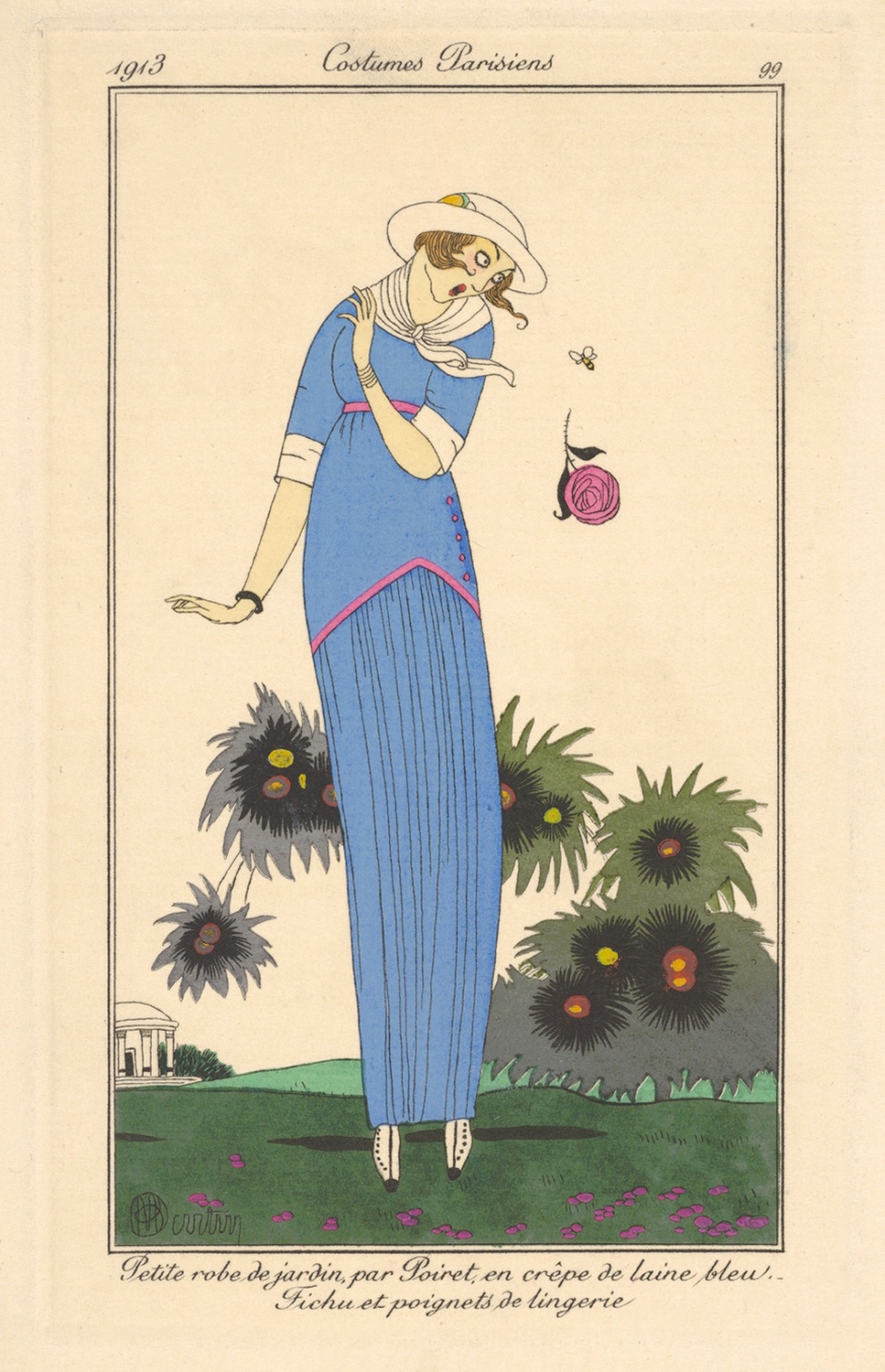 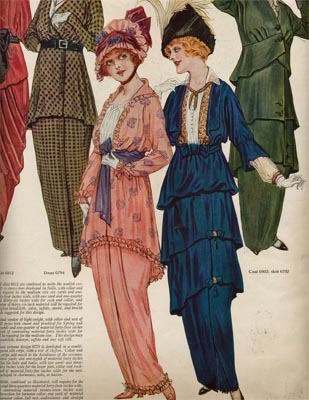 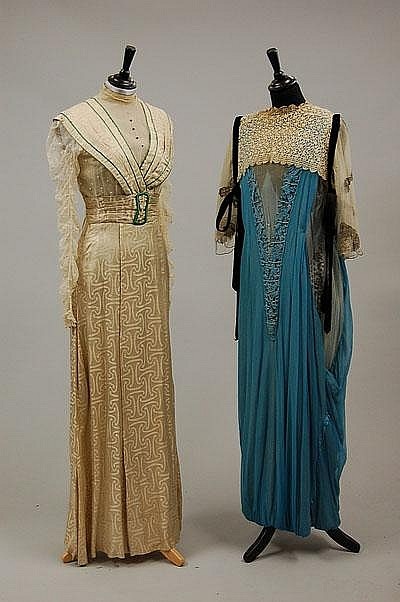 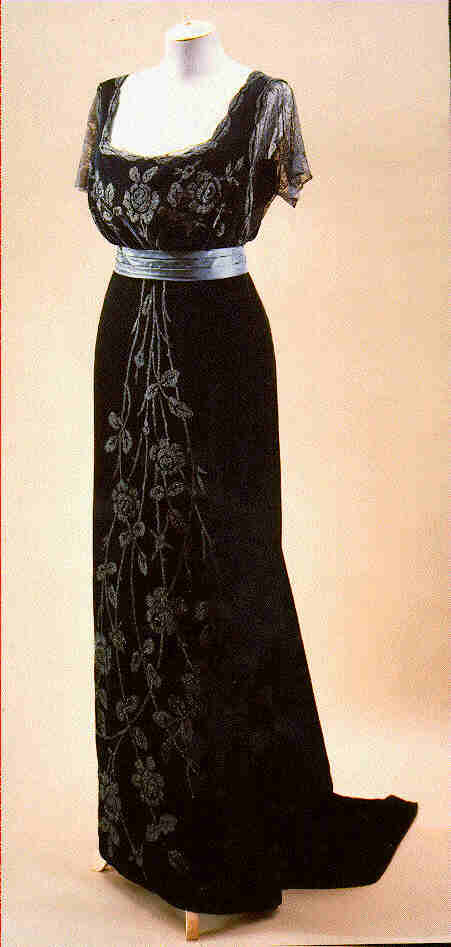 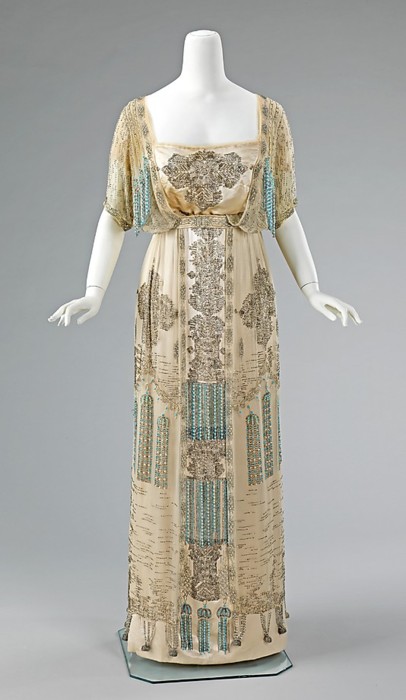 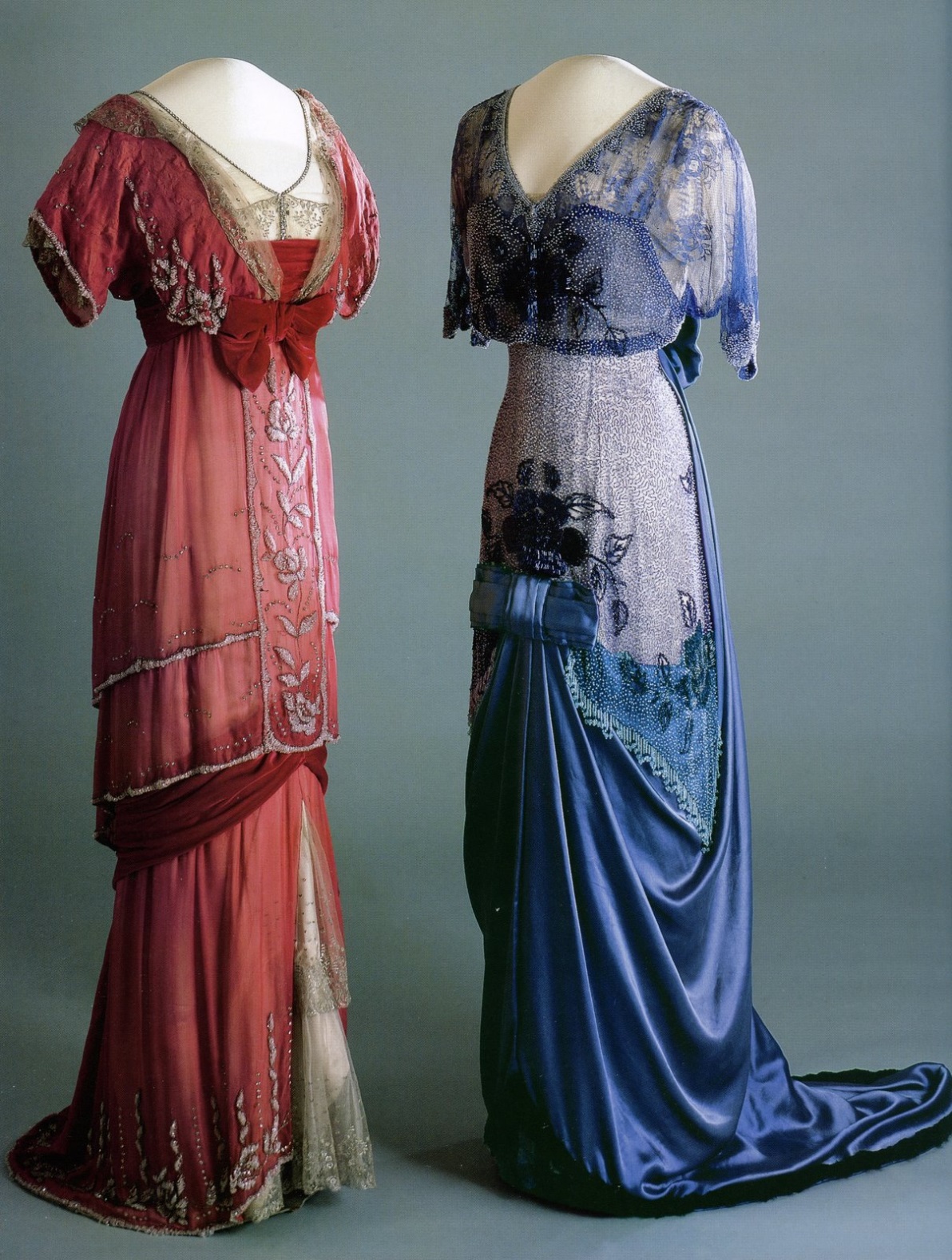 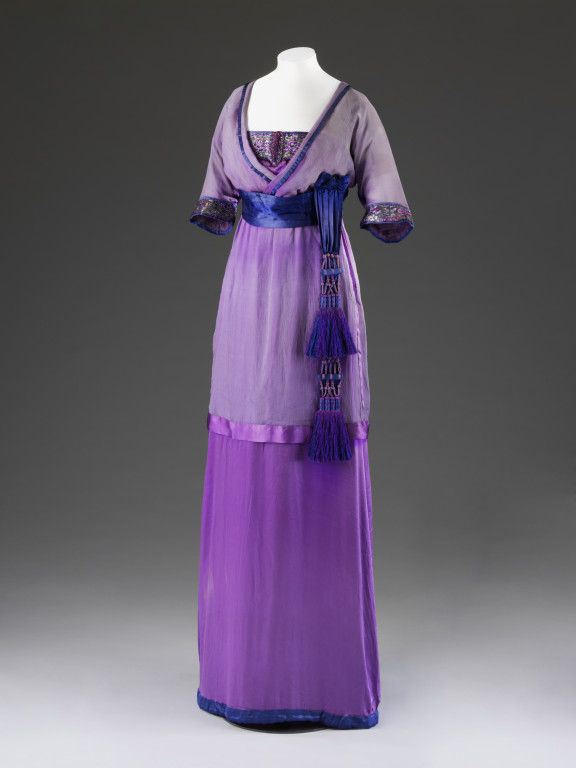 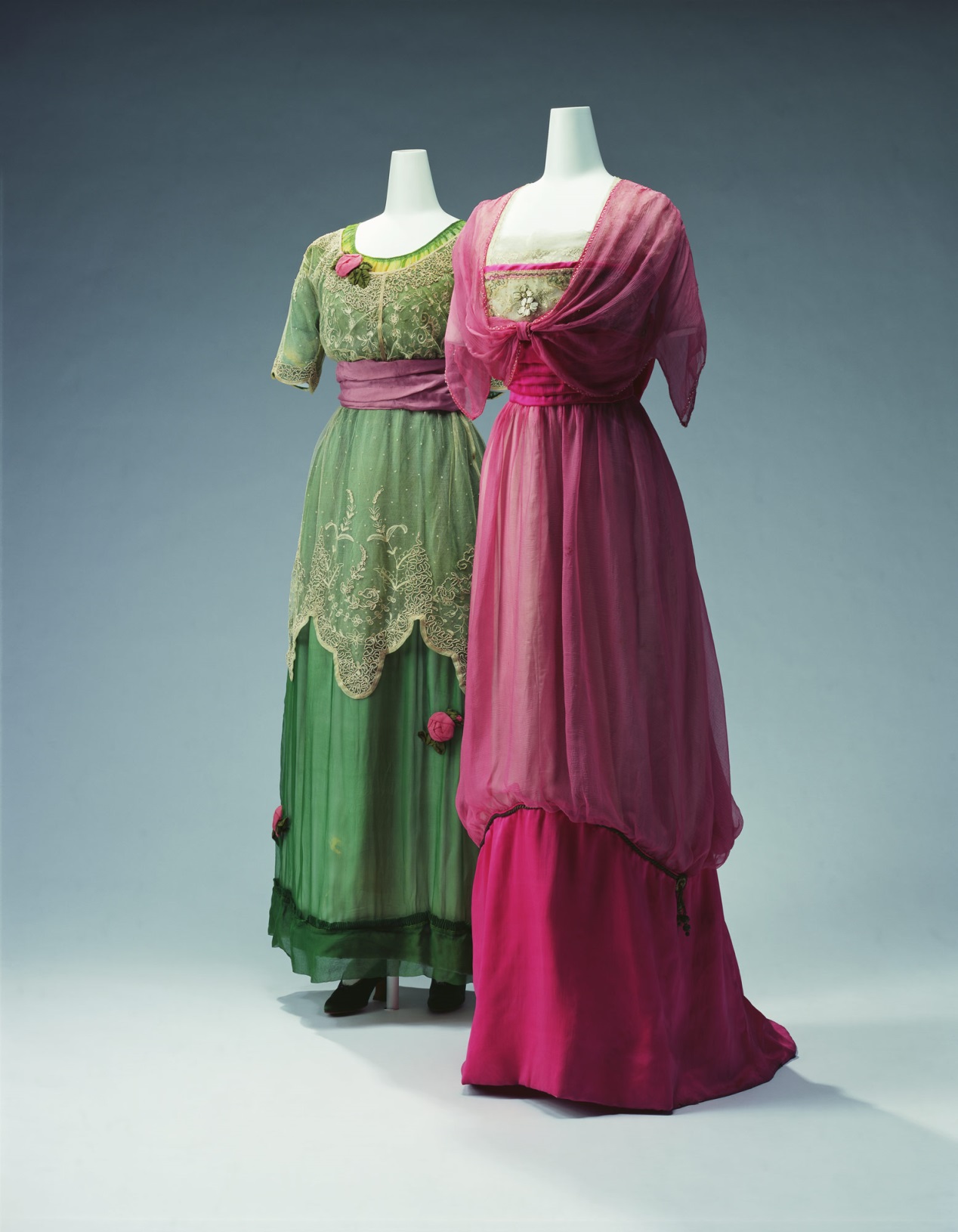 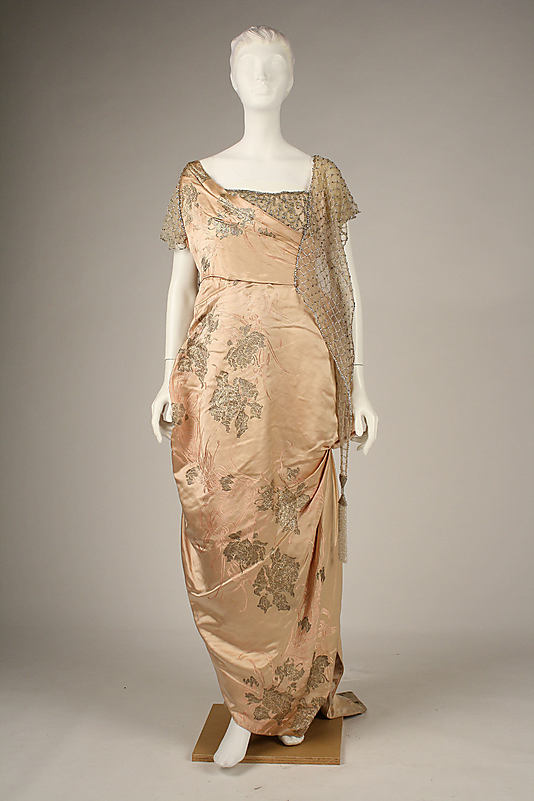 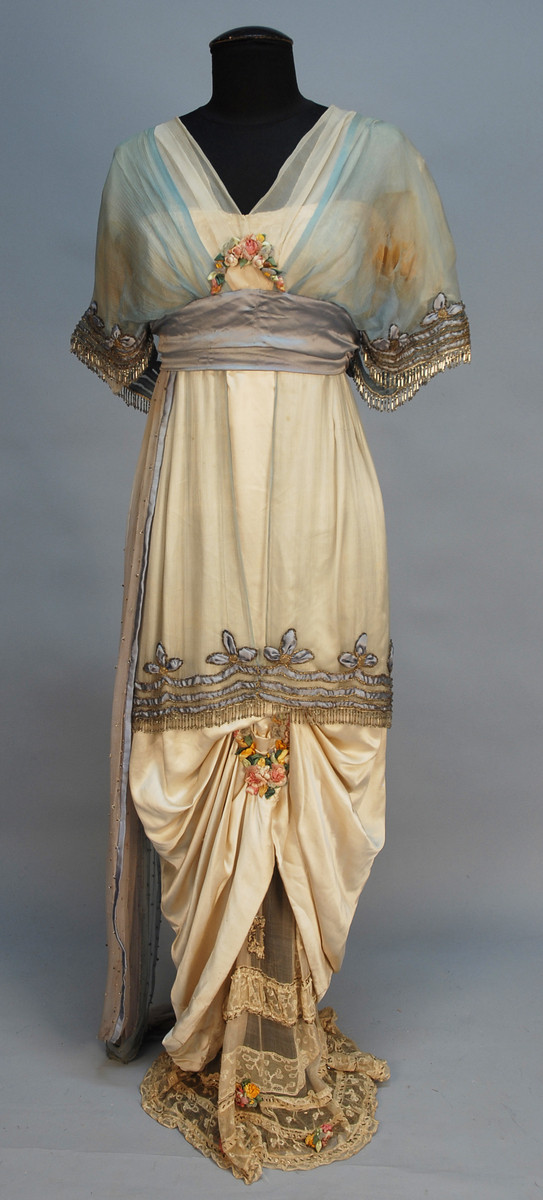 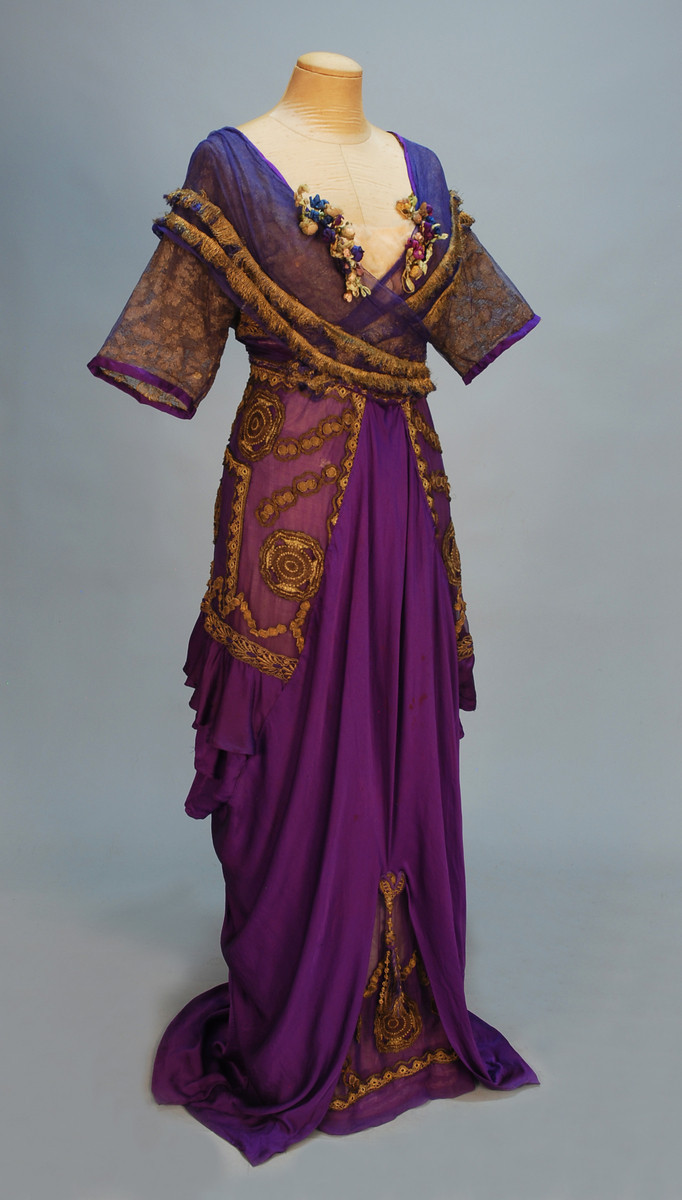 Lucile (Lady Duff Gordon)
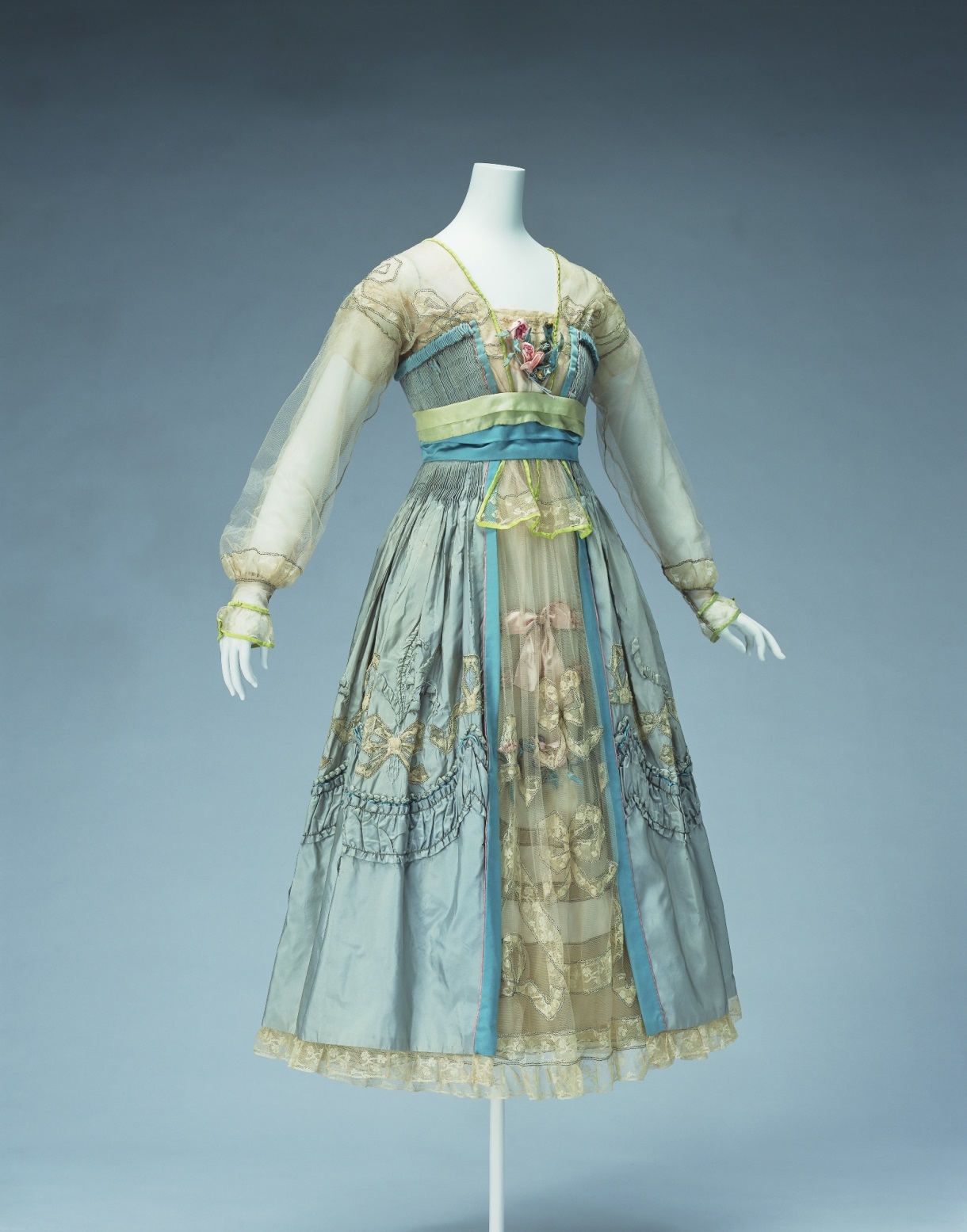 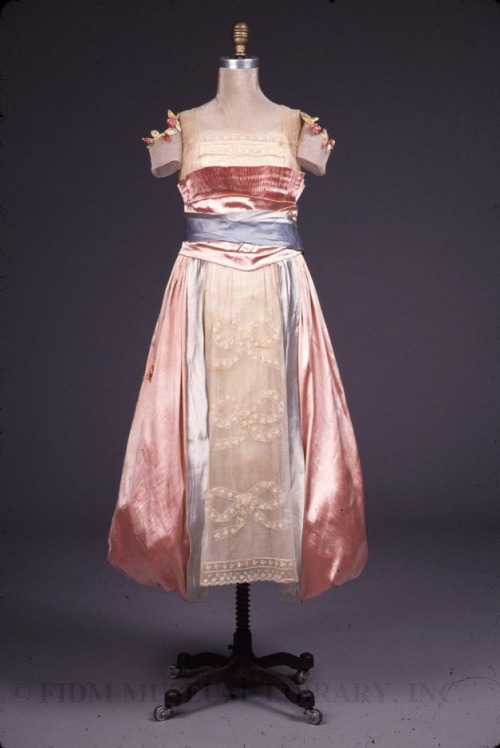 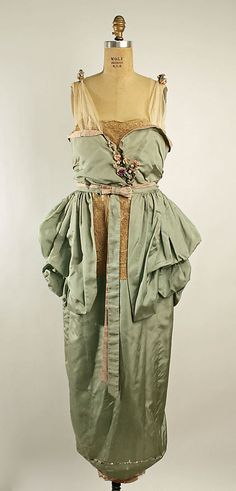 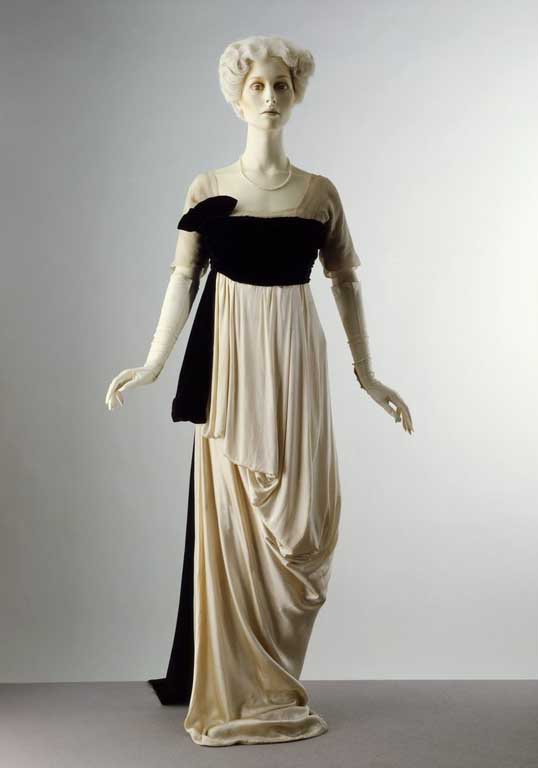 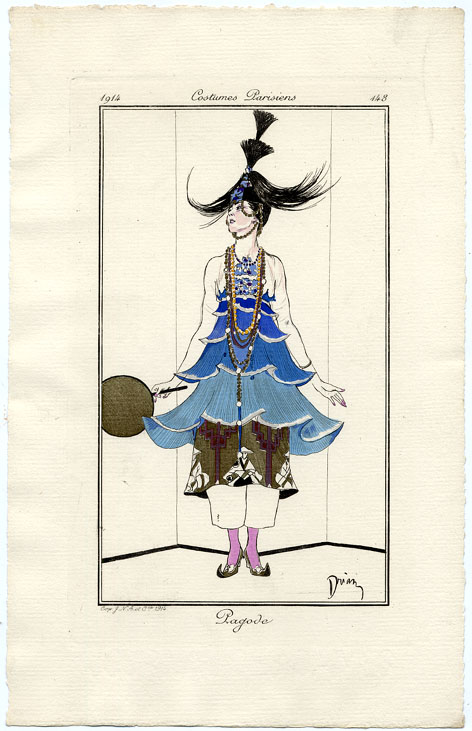 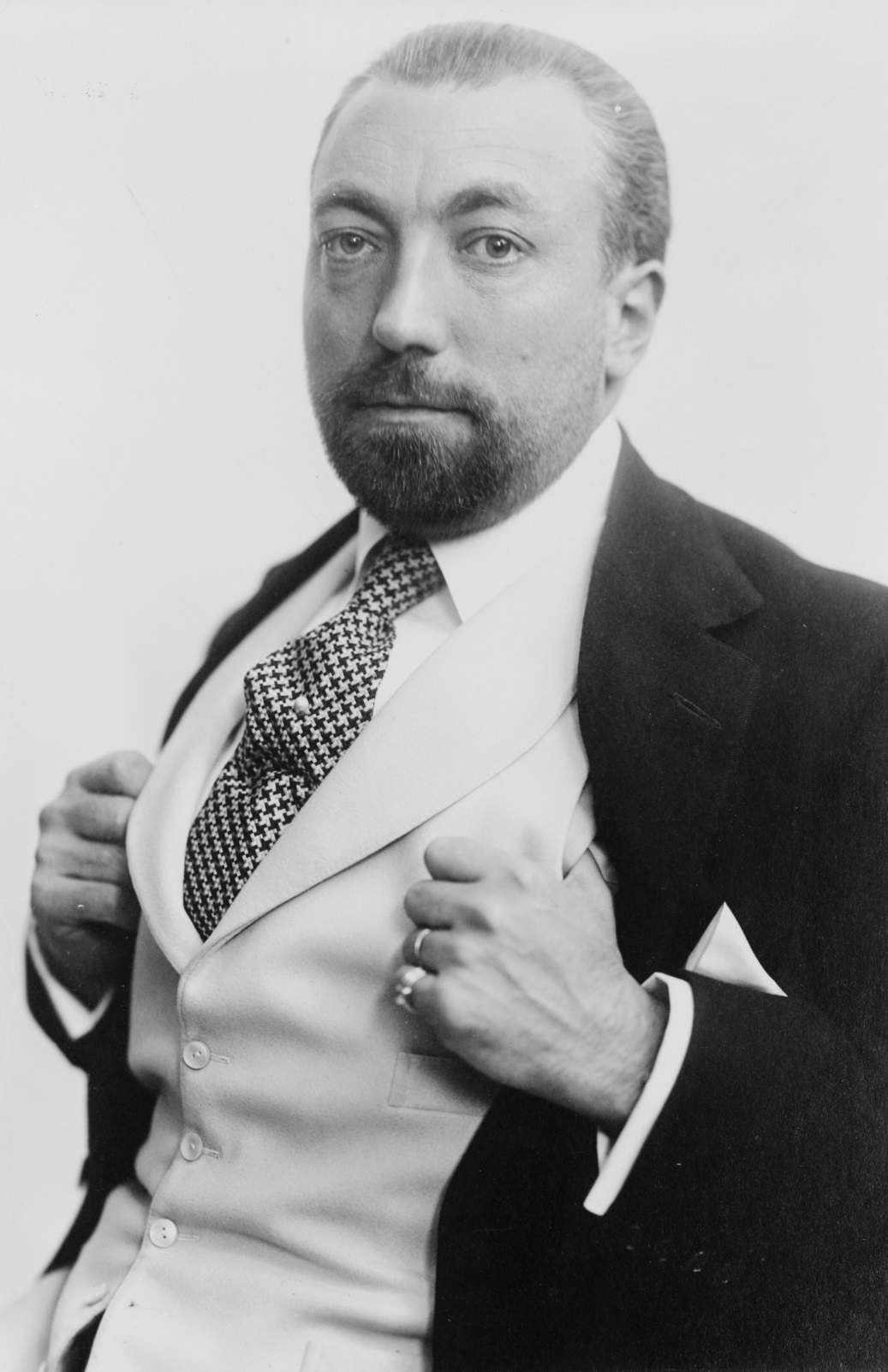 Paul Poiret
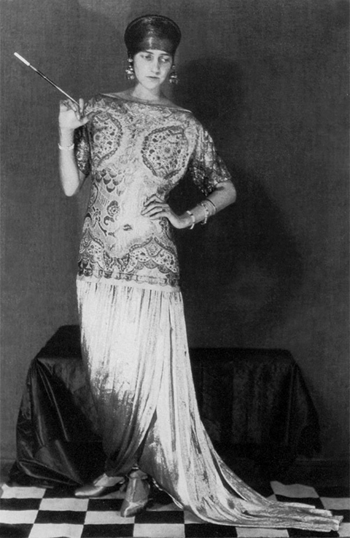 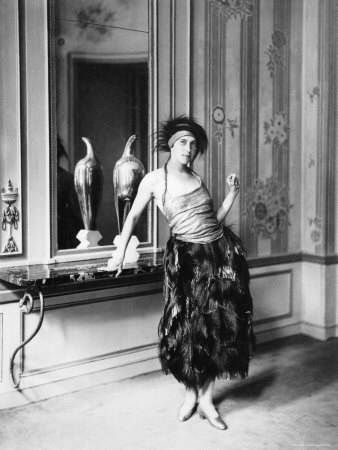 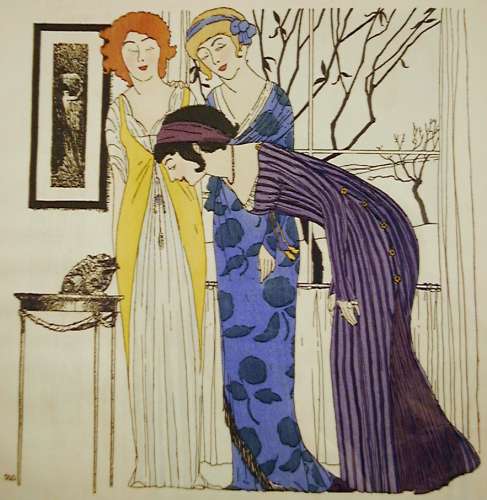 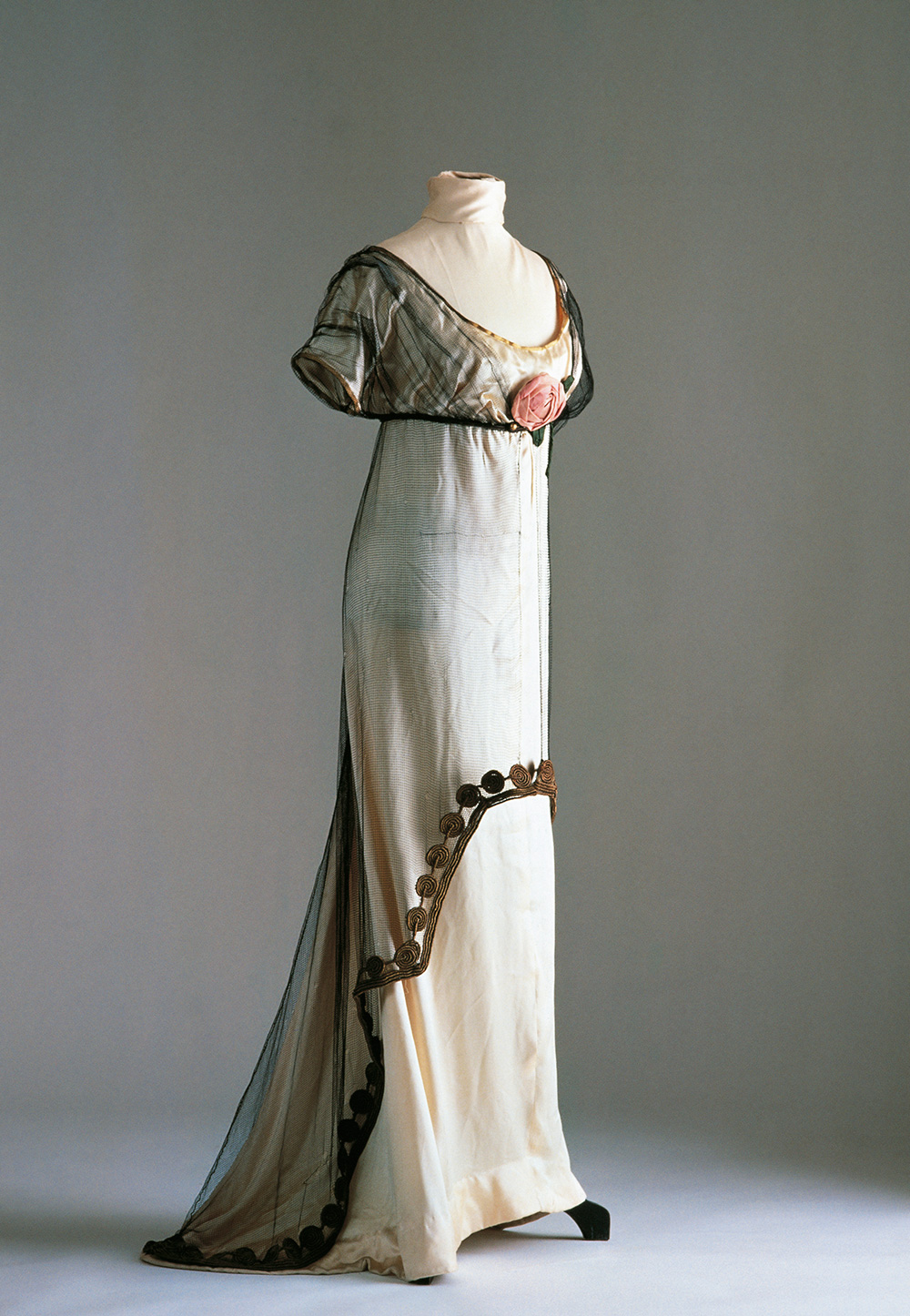 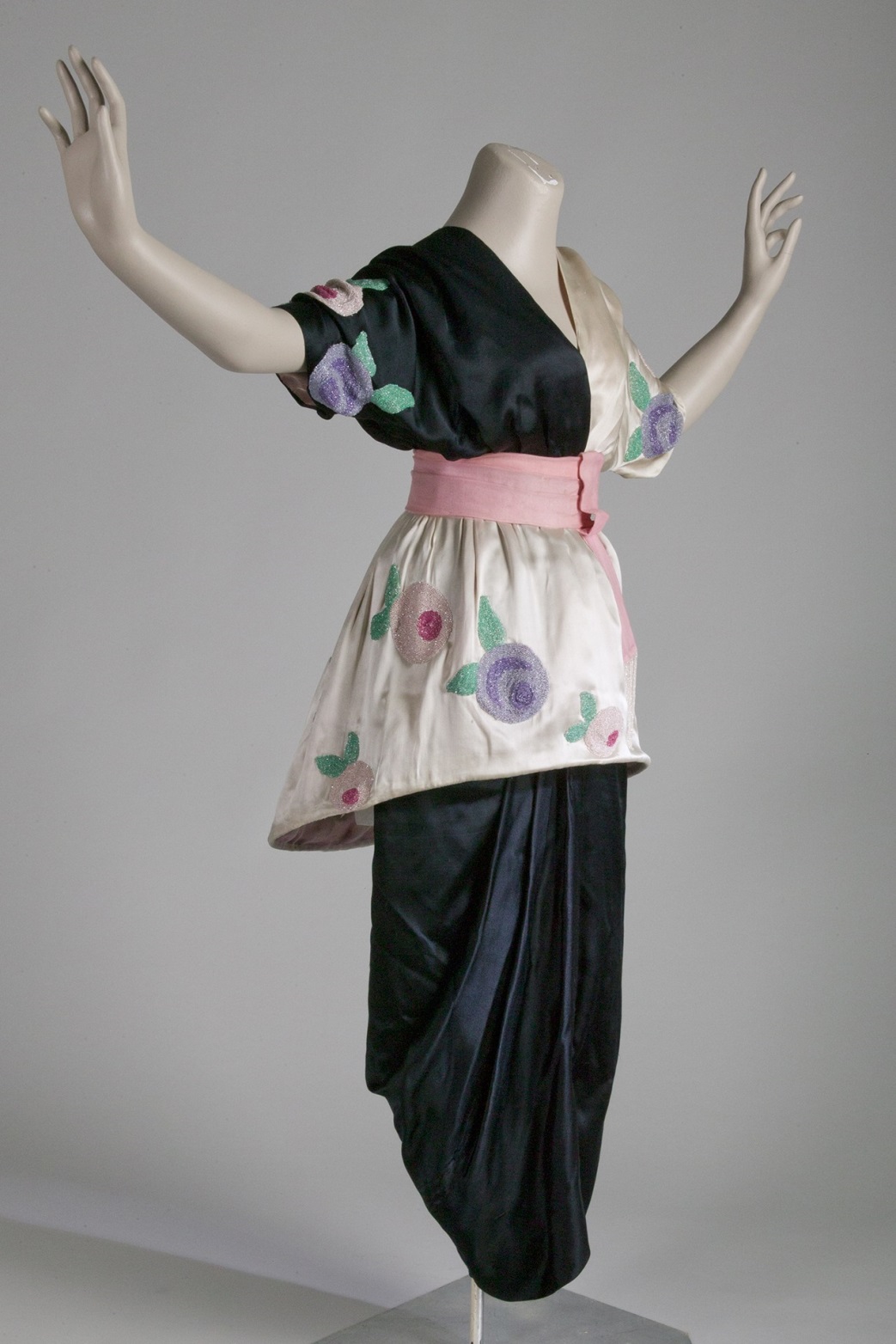 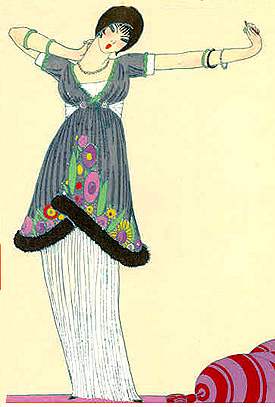 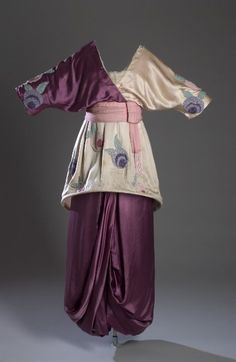 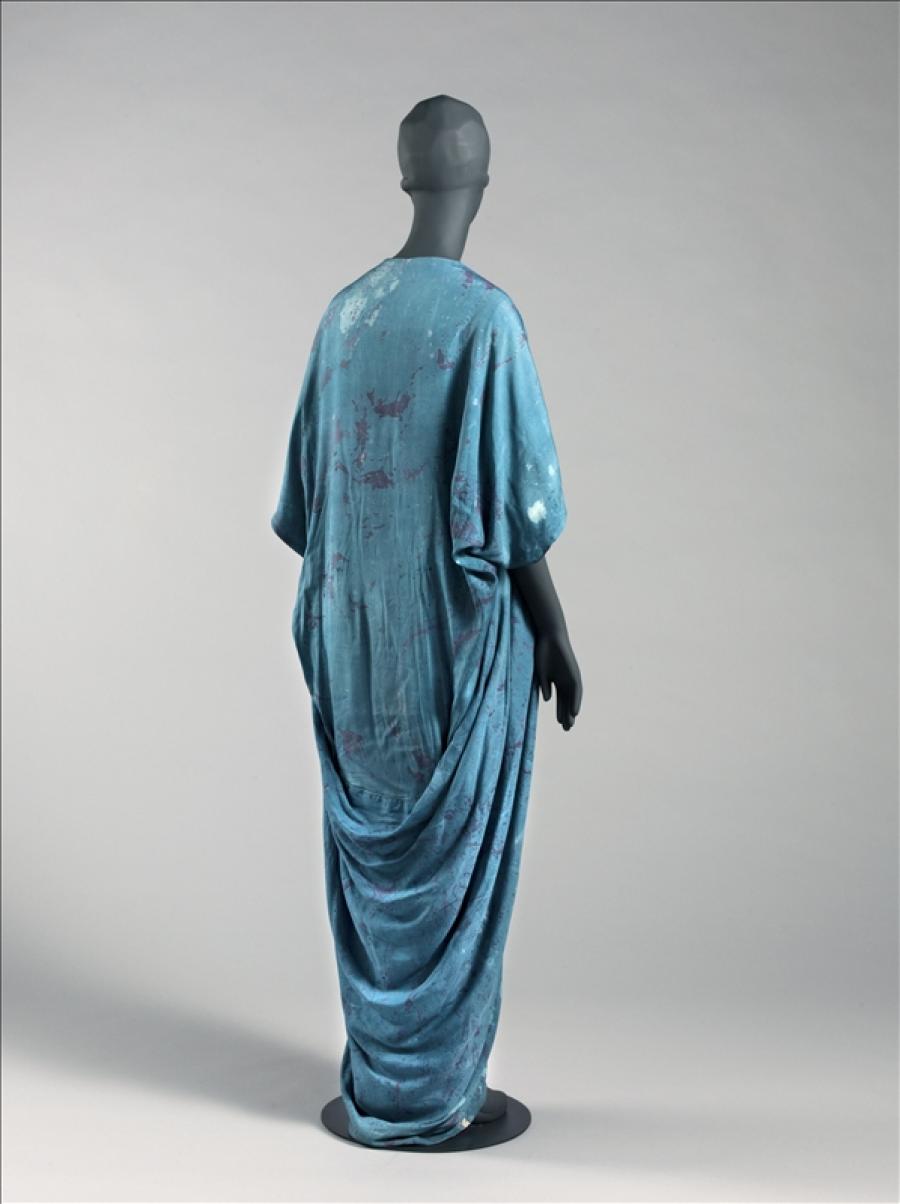 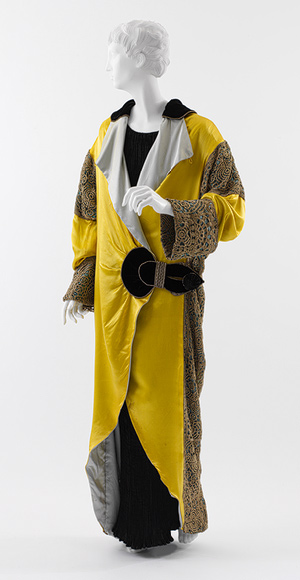 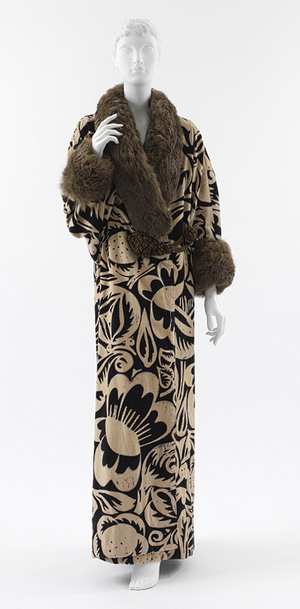 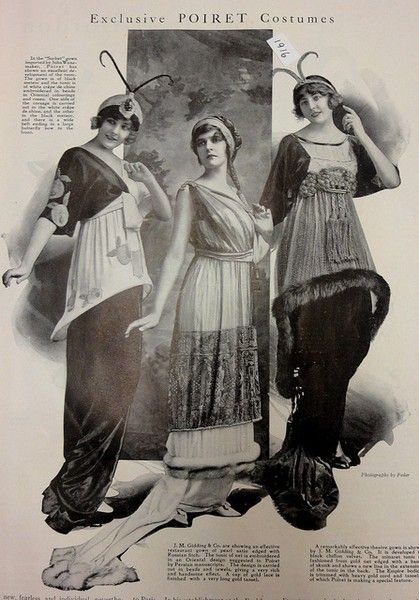 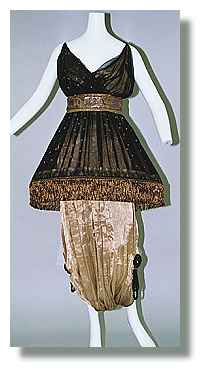 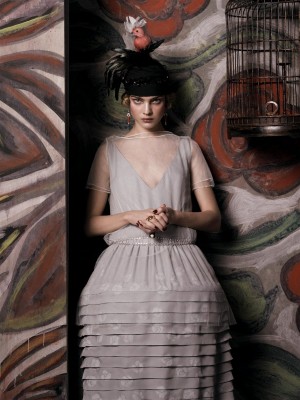 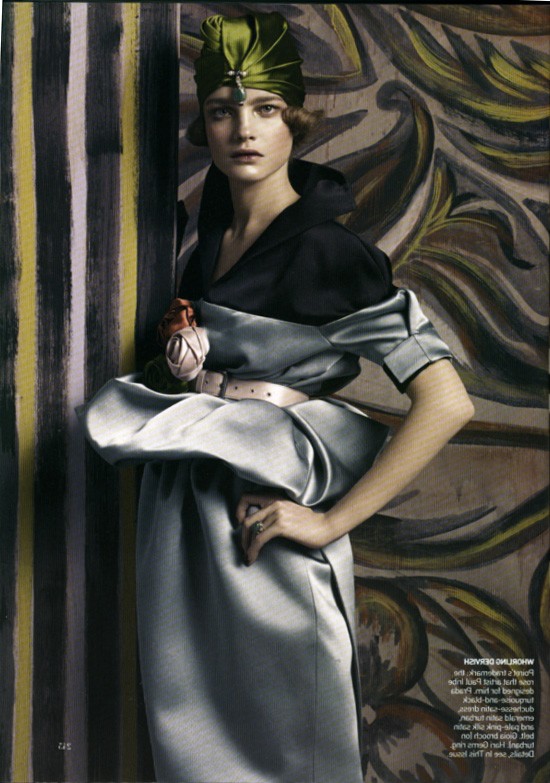 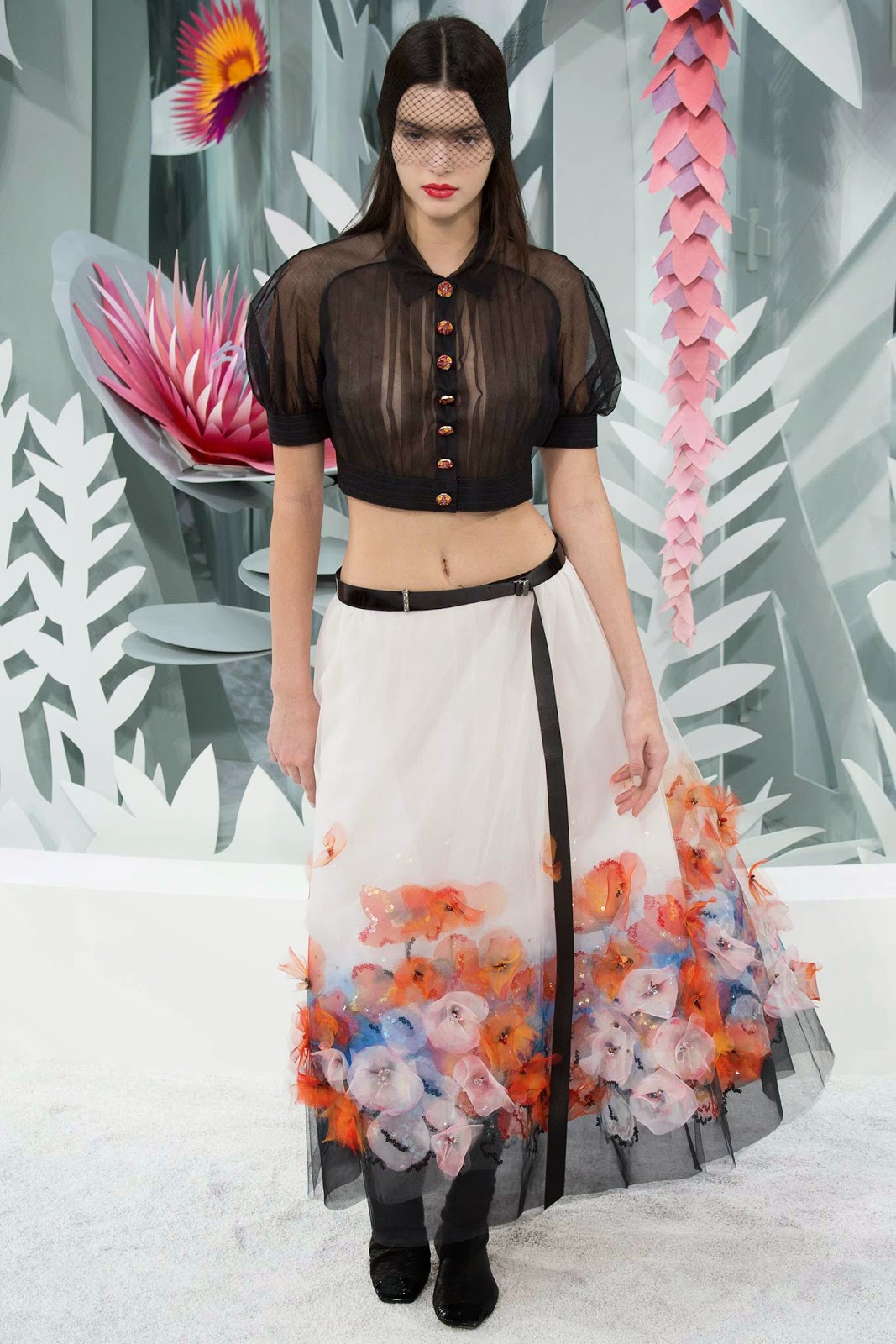